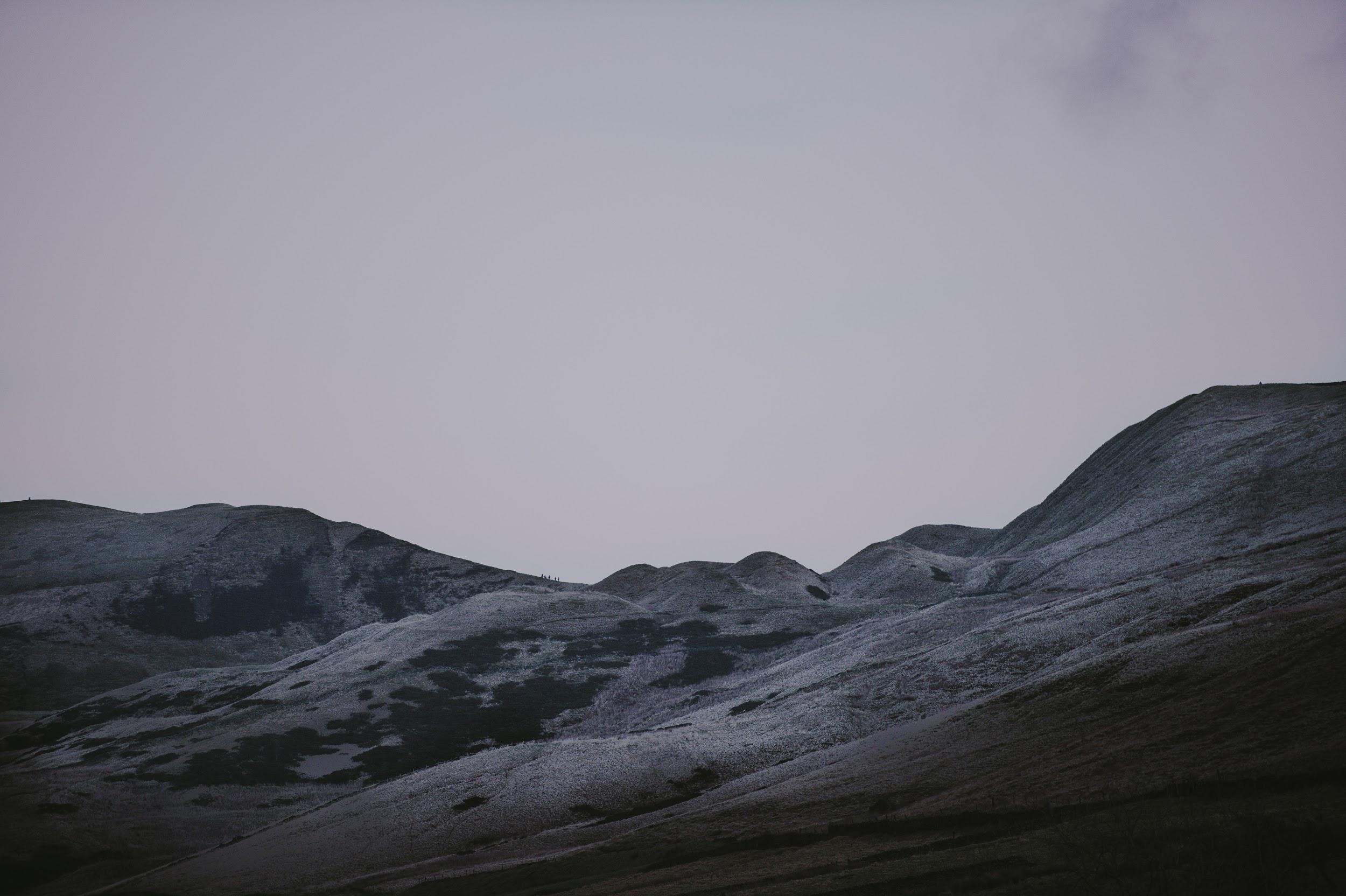 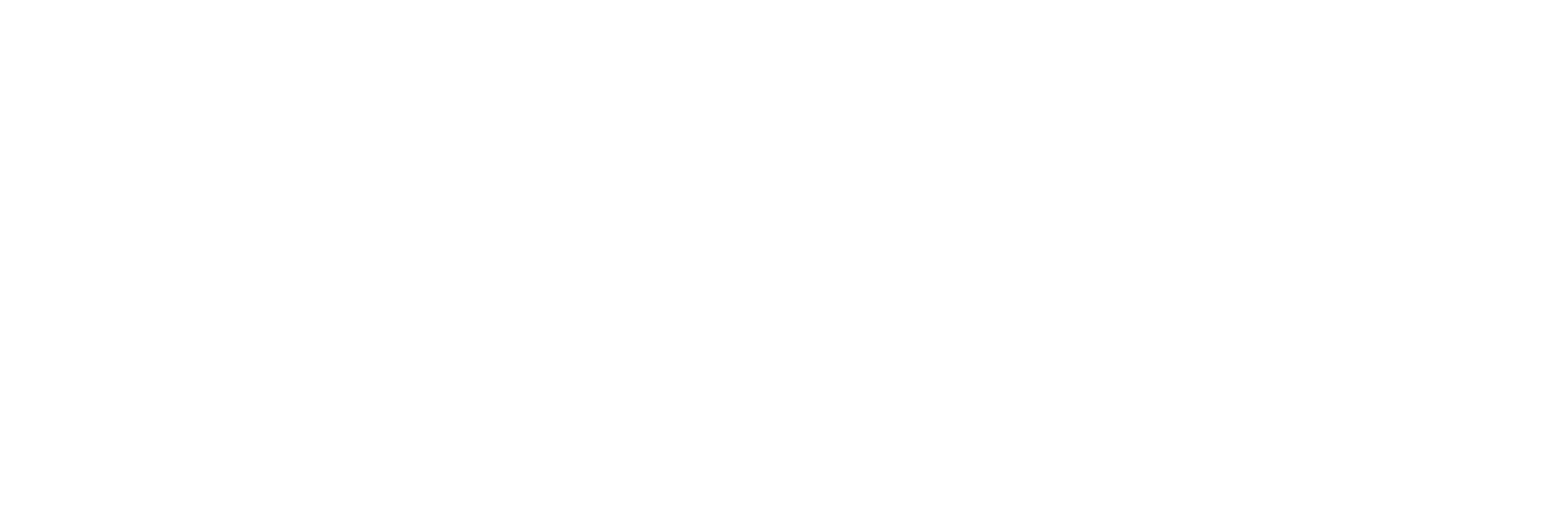 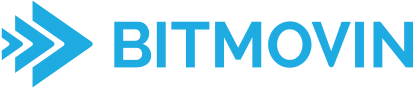 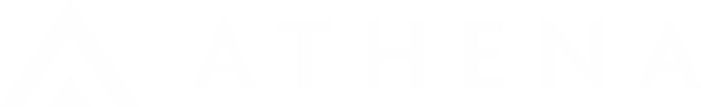 SLFC: Scalable Light Field Coding
Hadi Amirpour, Christian Timmerer, and Mohammad Ghanbari
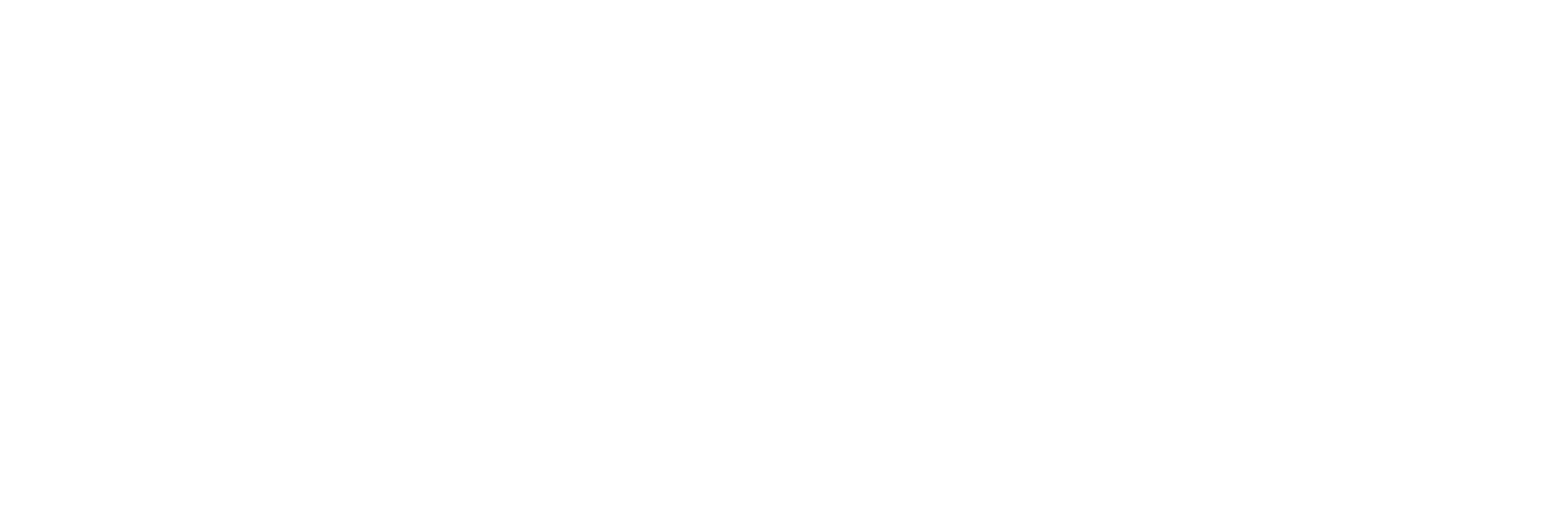 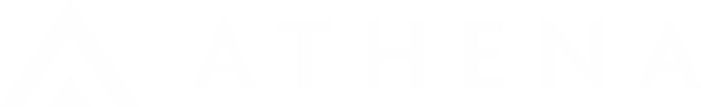 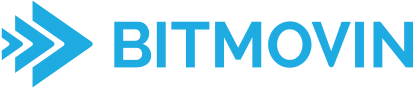 All rights reserved.  ©2020
1
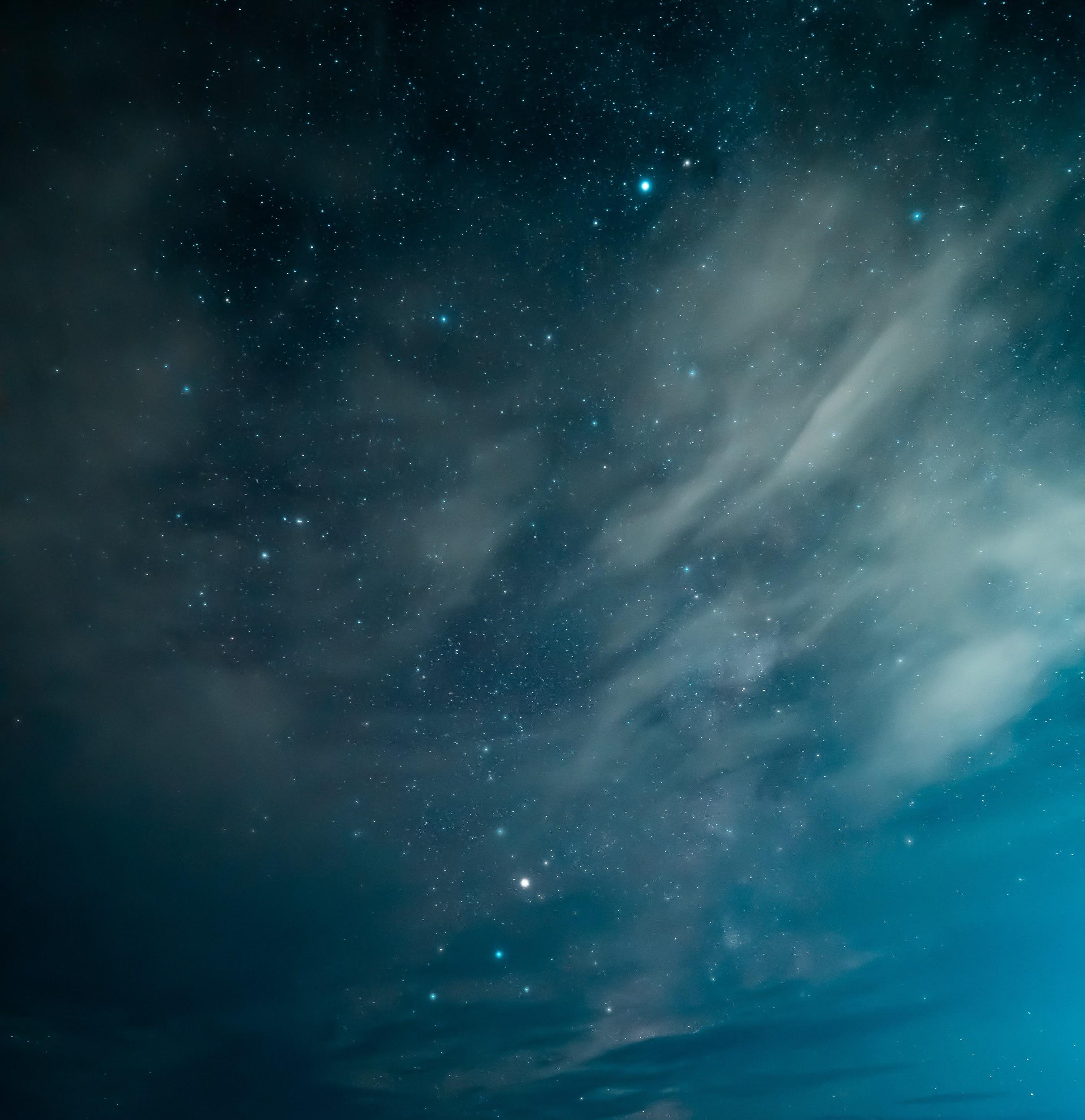 Introduction
Light field compression
SLFC
Experimental results
Conclusion
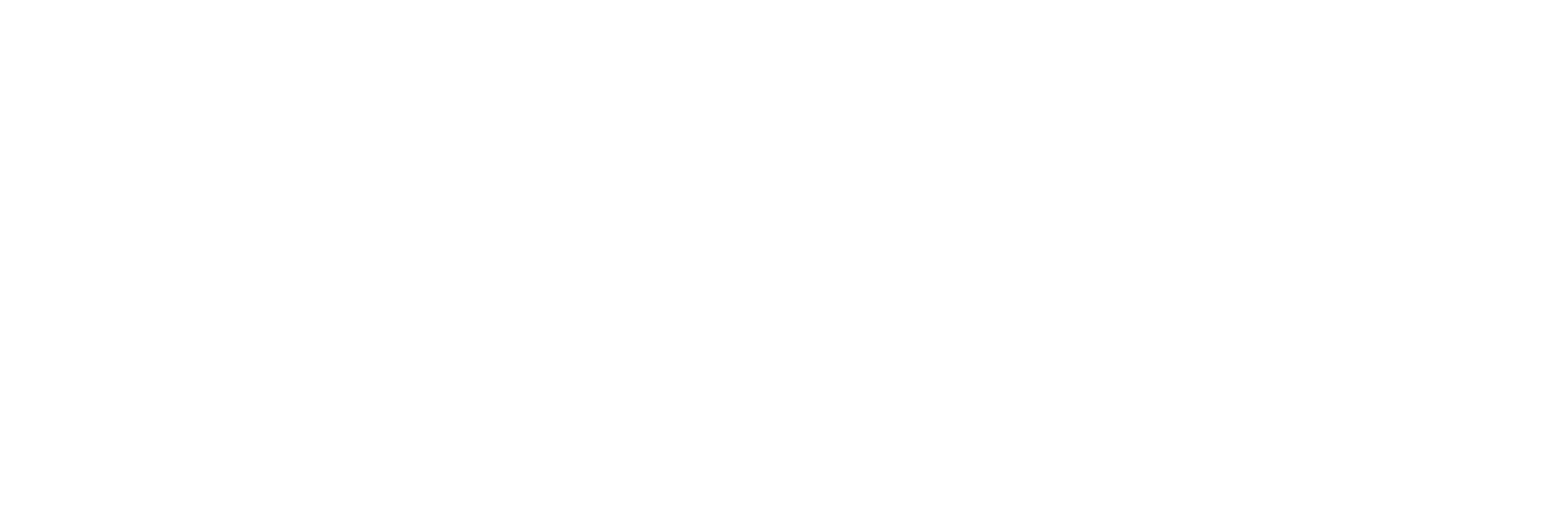 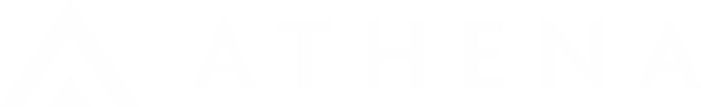 All rights reserved.  ©2020
2
[Speaker Notes: I will]
Introduction
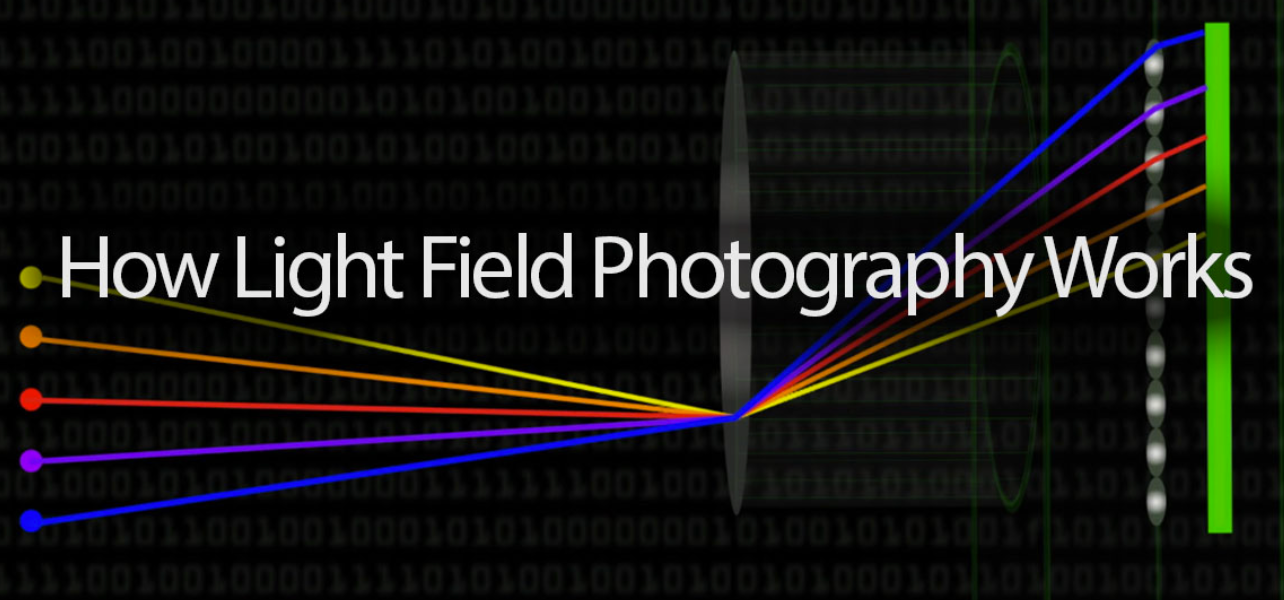 3
Light field photography
conventional camera can only record 2D light intensity on an imaging sensor

light field camera will capture a 4D light field; that is, the intensity of light in a scene, and also the direction that the light rays are traveling in space
4
Light field photography
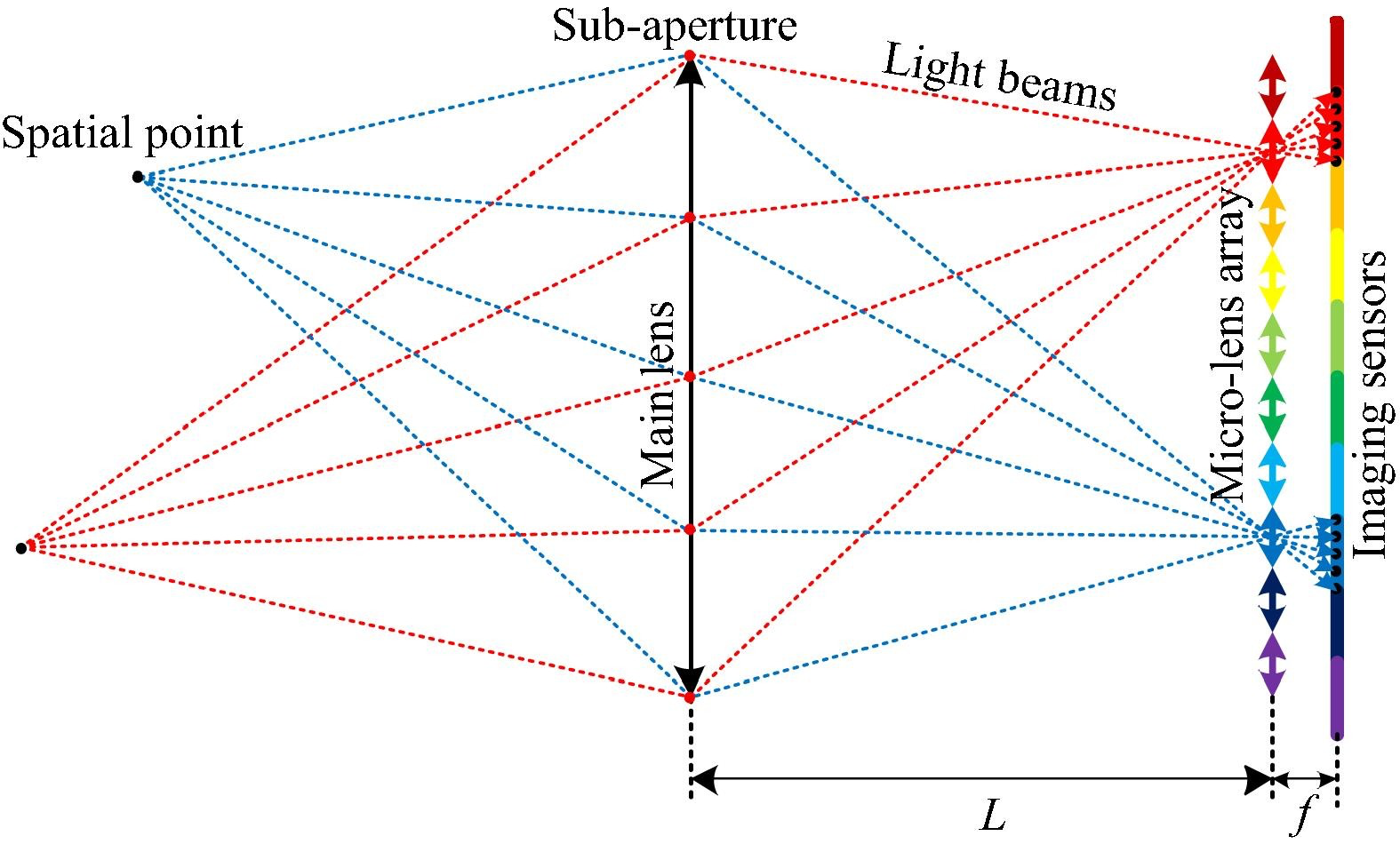 5
Light field photography
v
y
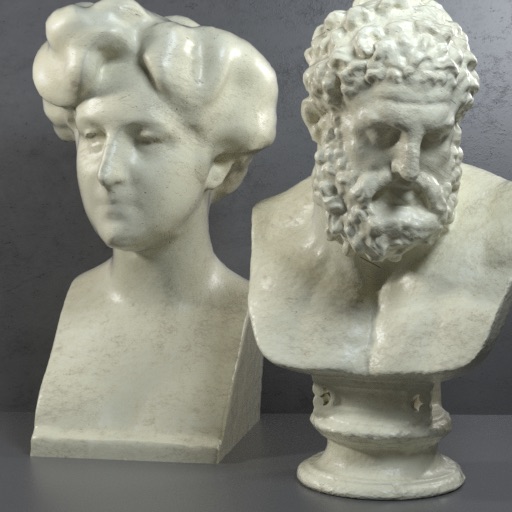 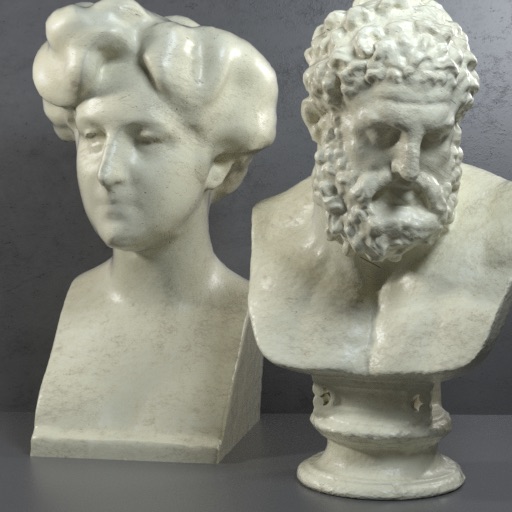 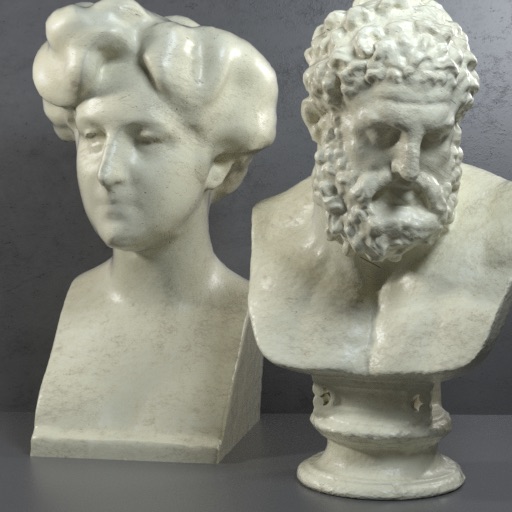 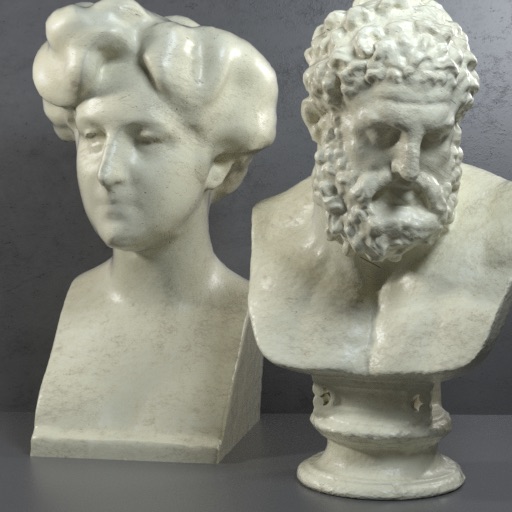 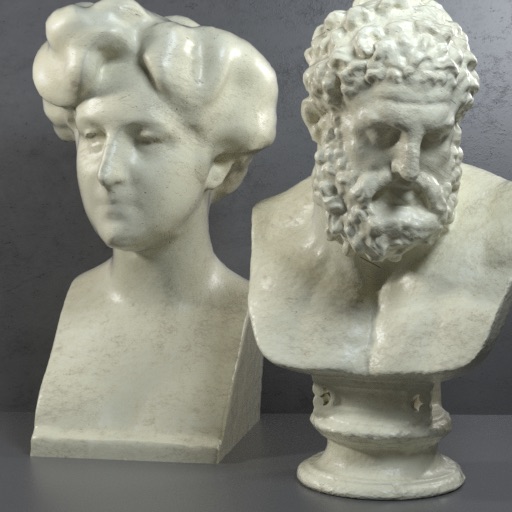 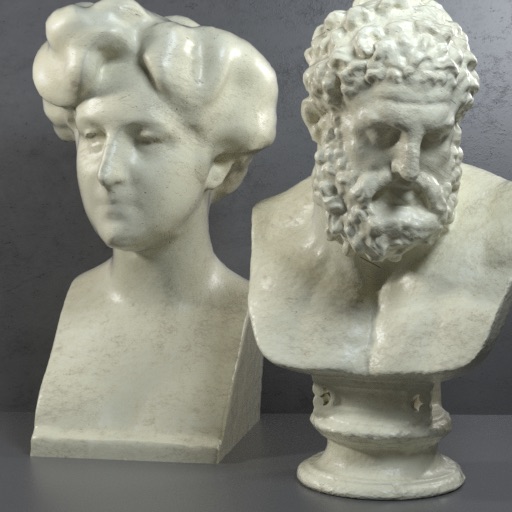 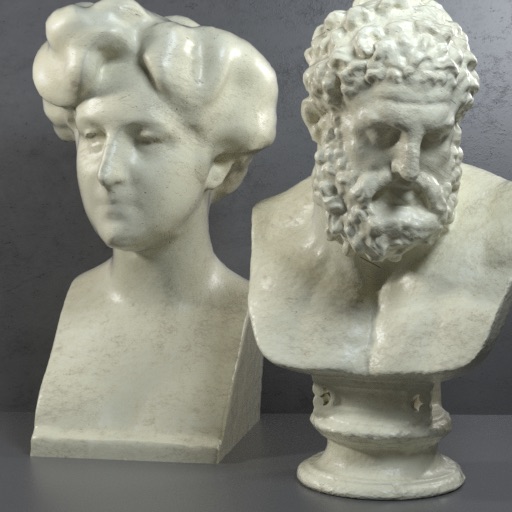 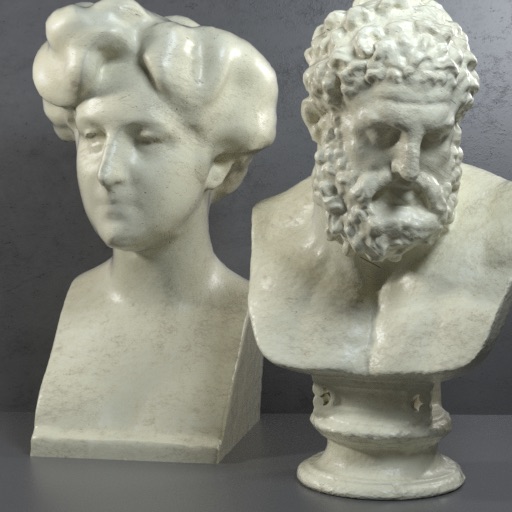 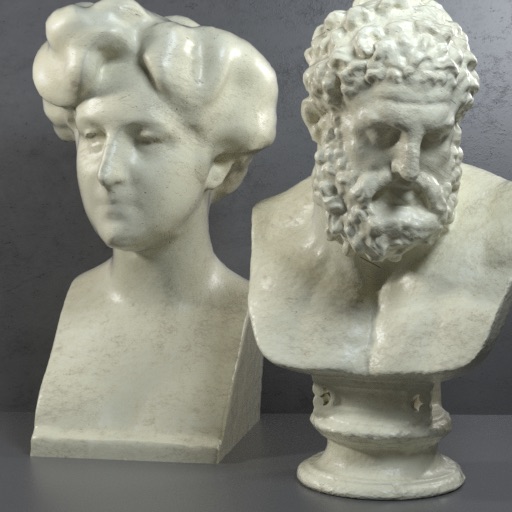 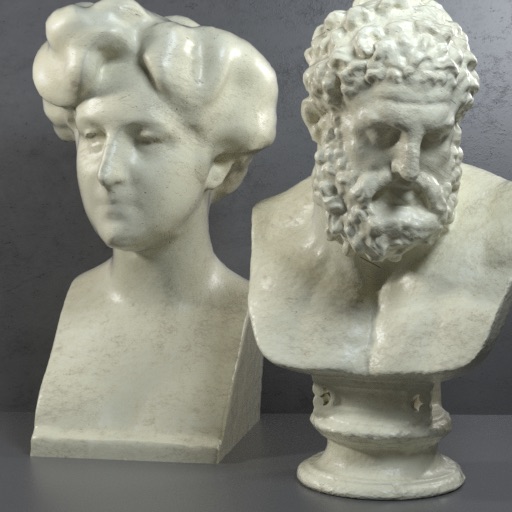 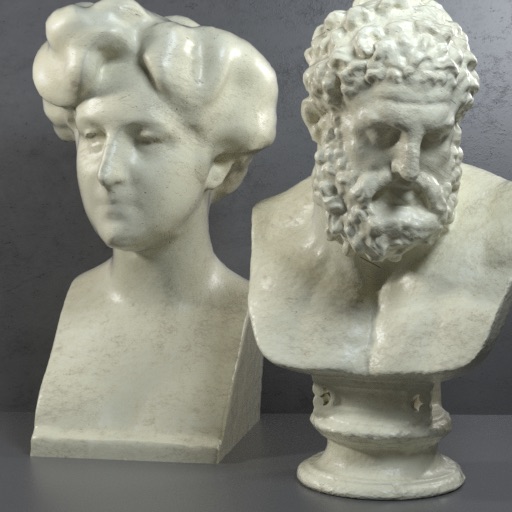 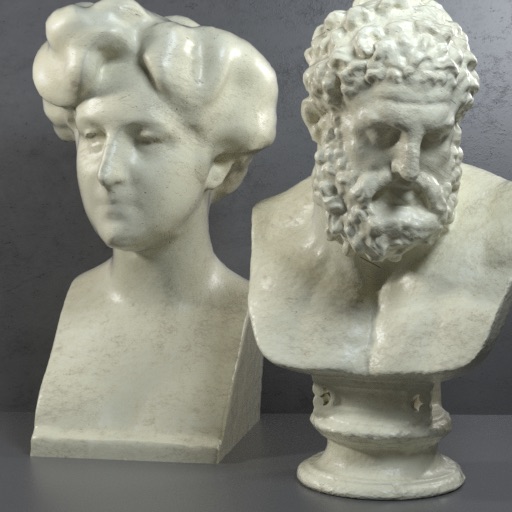 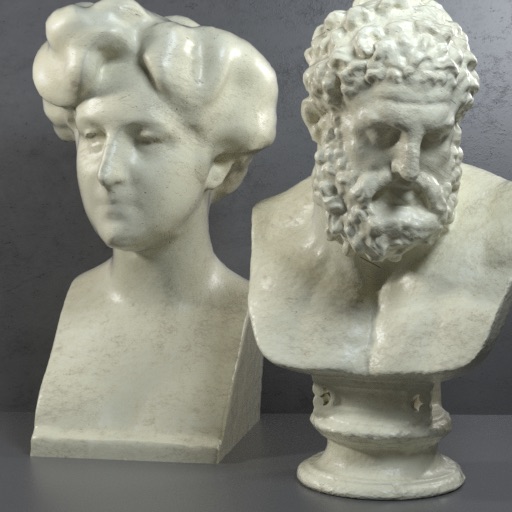 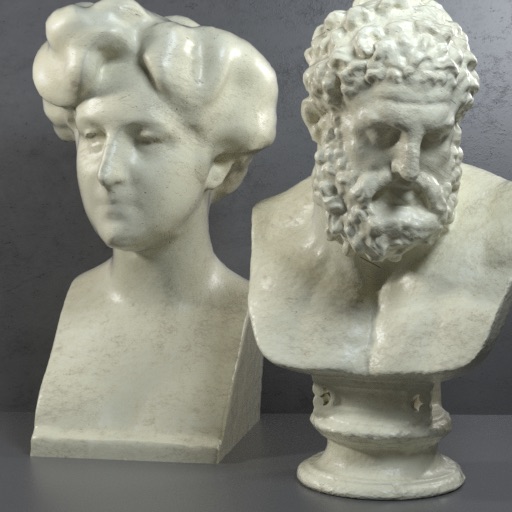 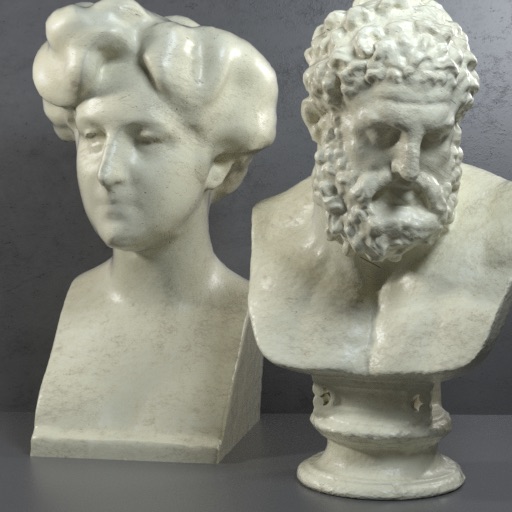 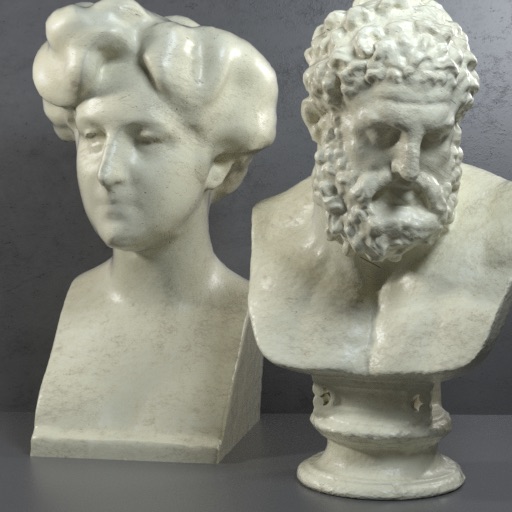 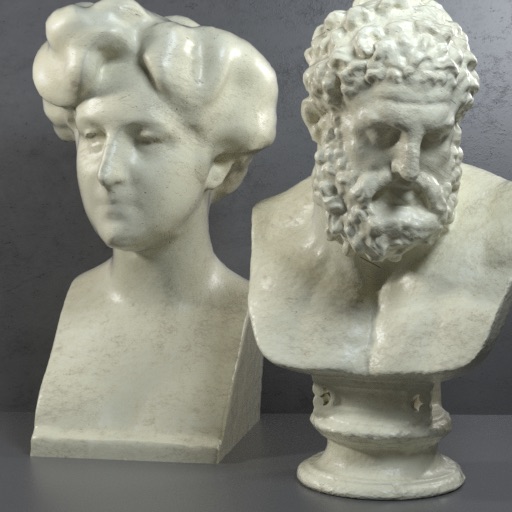 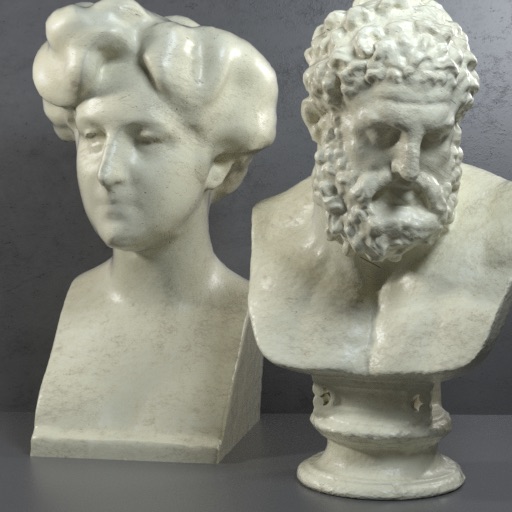 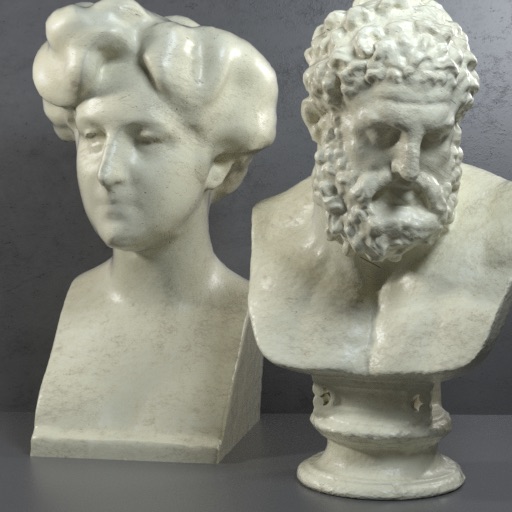 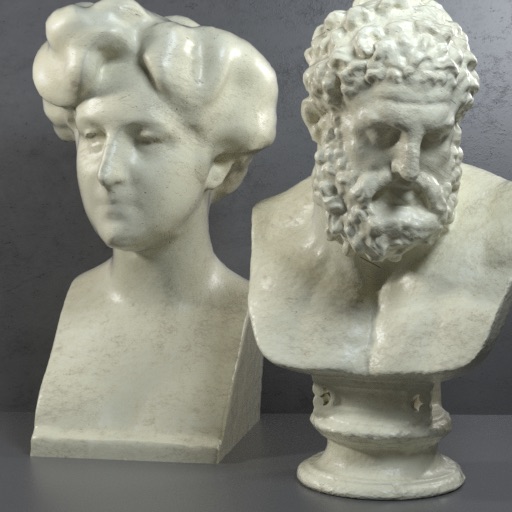 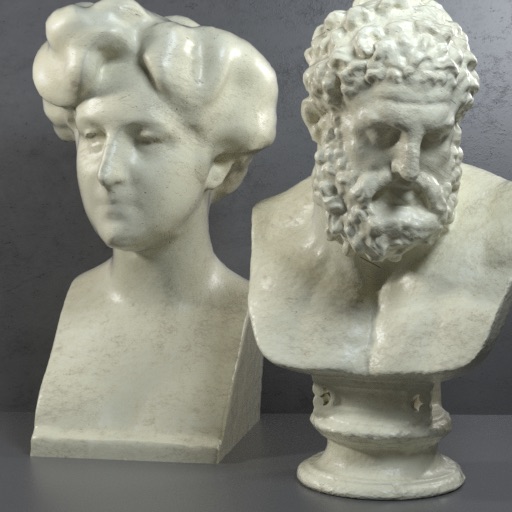 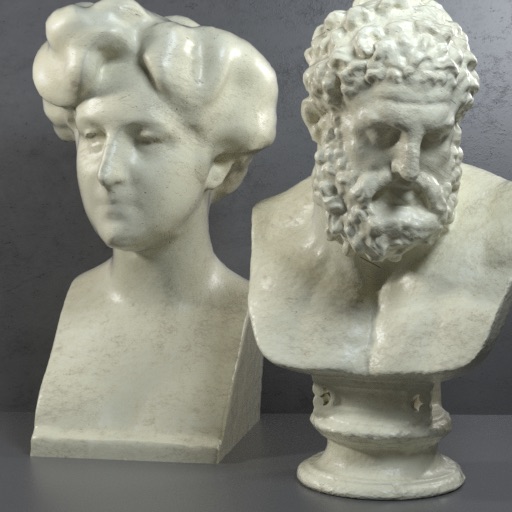 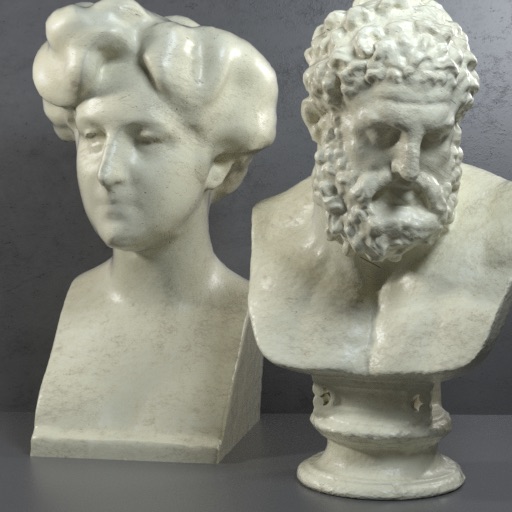 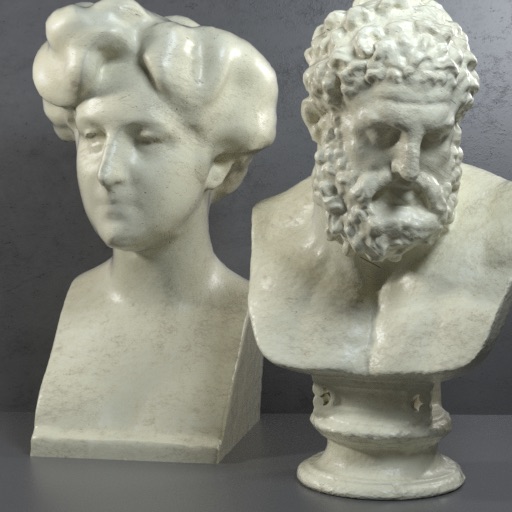 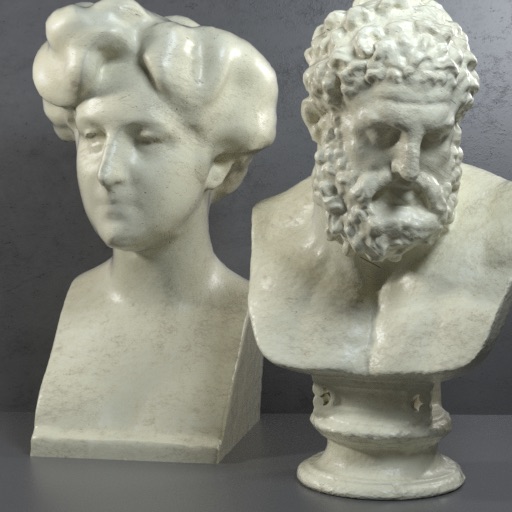 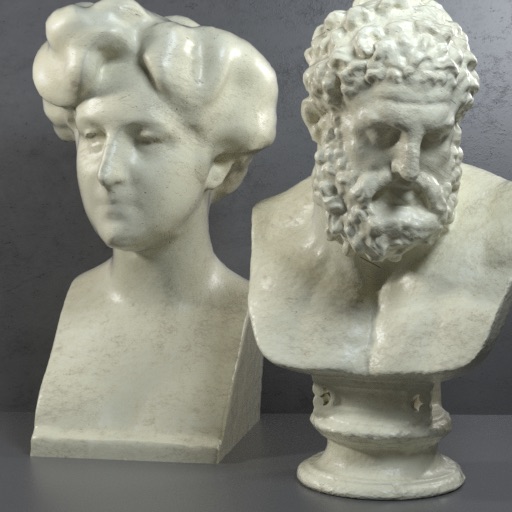 x
u
6
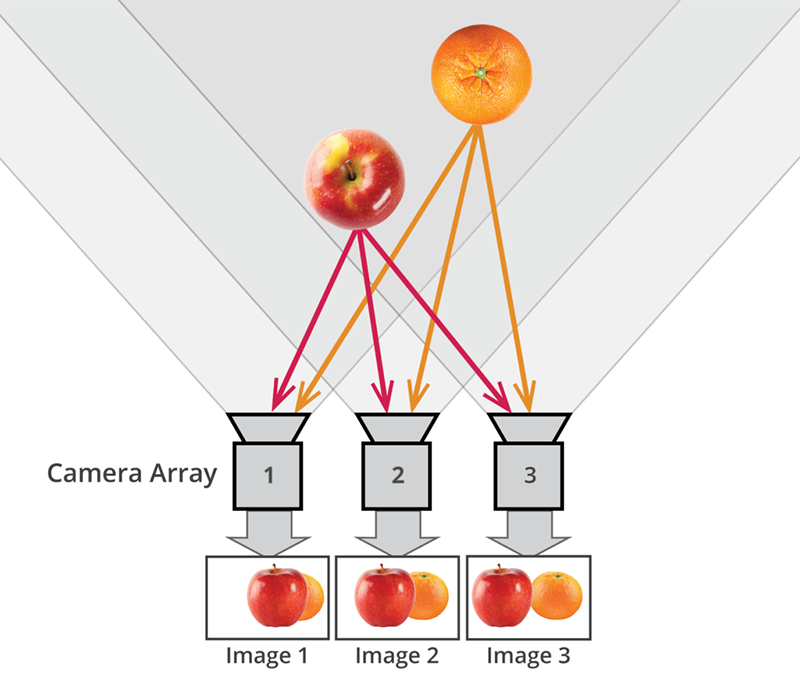 Introduction
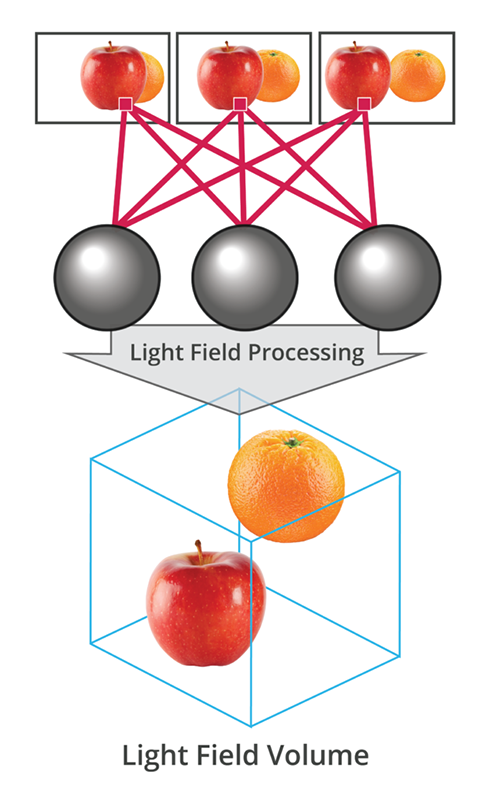 http://lightfield-forum.com/what-is-the-lightfield/
7
Introduction
Post-processing task
refocusing
changing viewport
depth estimation
3D modeling
synthesizing new views
8
Introduction
Refocusing
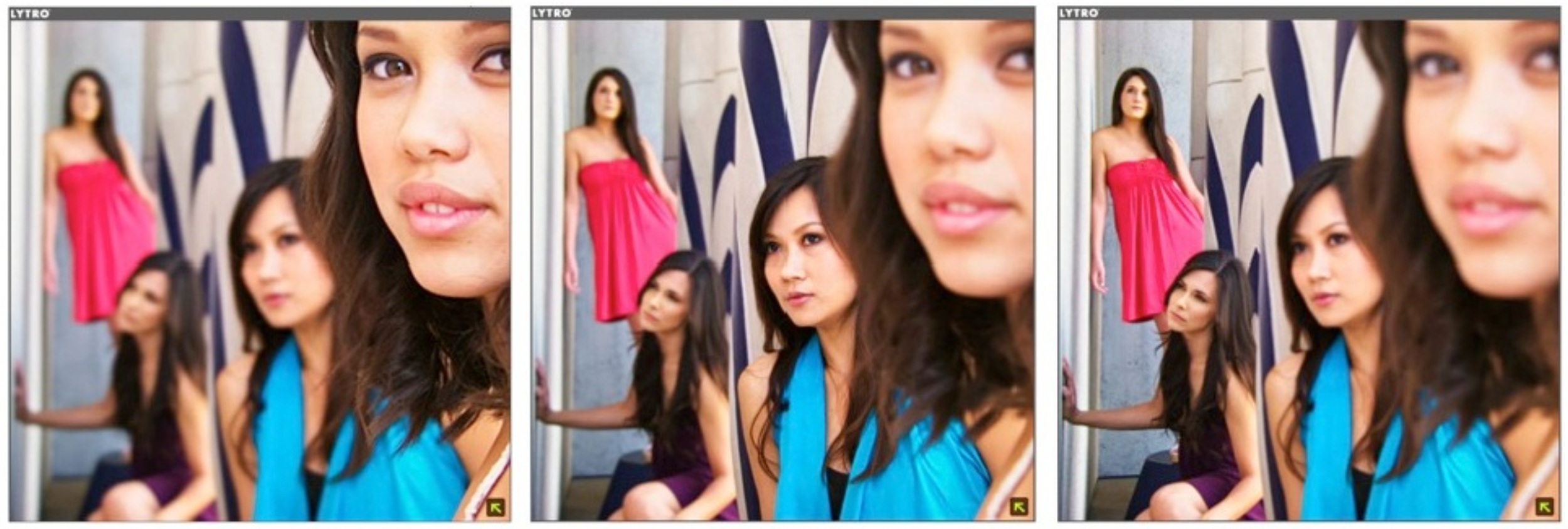 Lytro Light Field Camera: from scientific research to a $50-million business
9
Introduction
Changing viewport
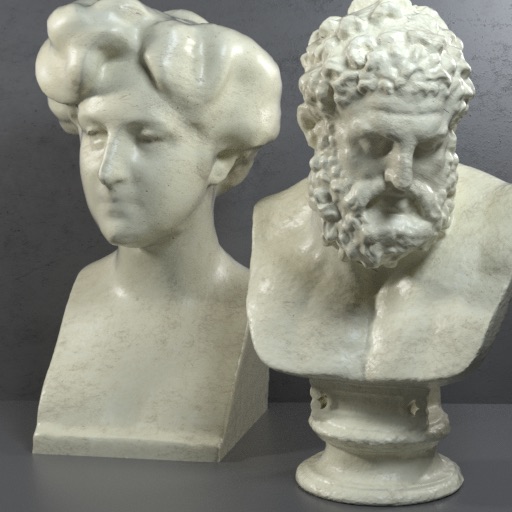 10
Introduction
Changing viewport
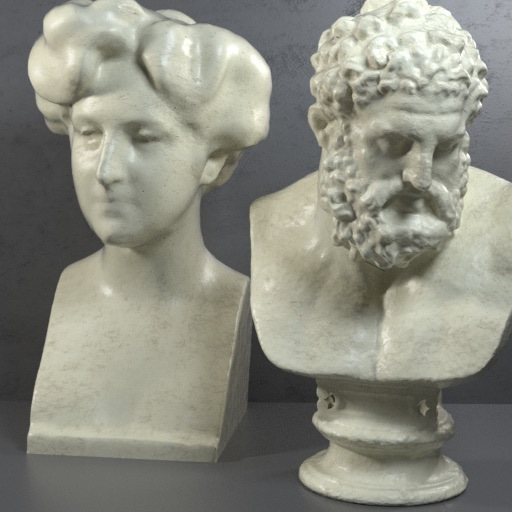 11
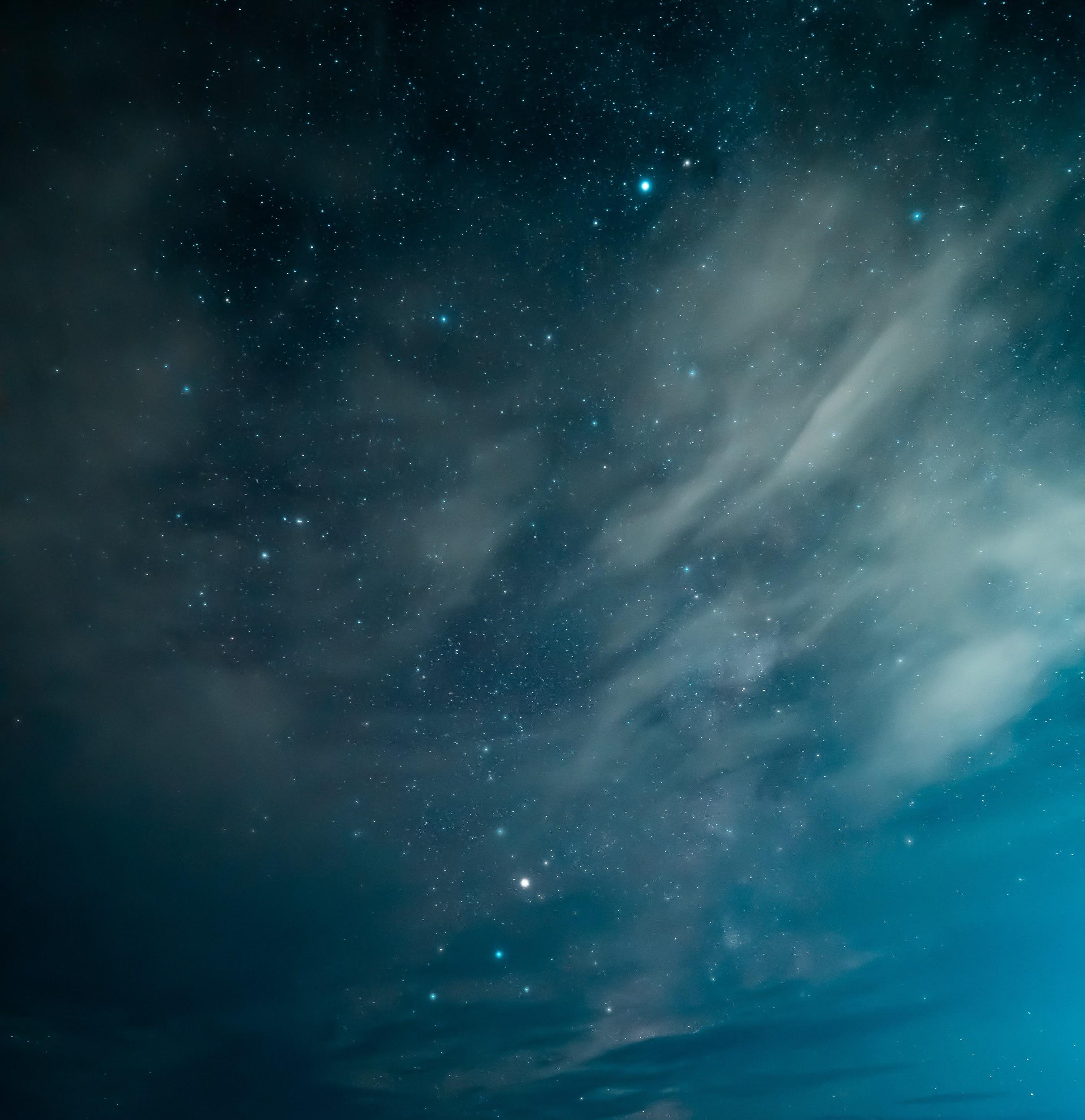 Light field compression and its challenges
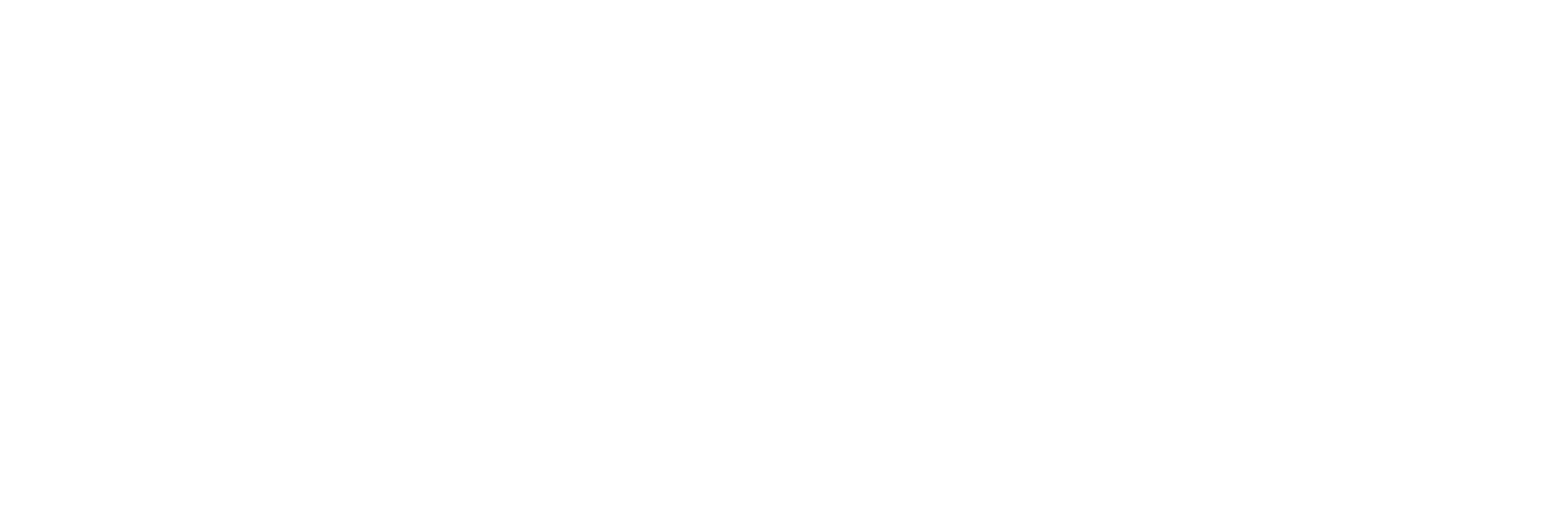 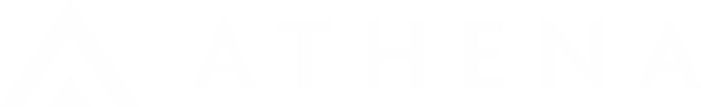 All rights reserved.  ©2020
12
Light field compression
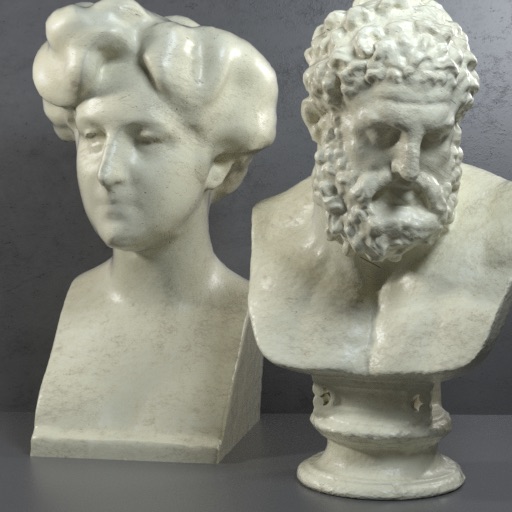 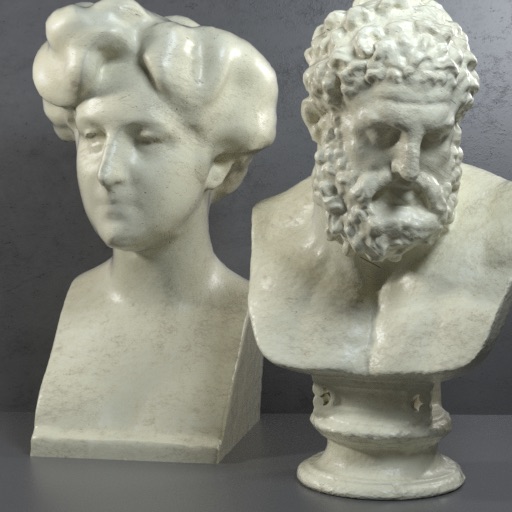 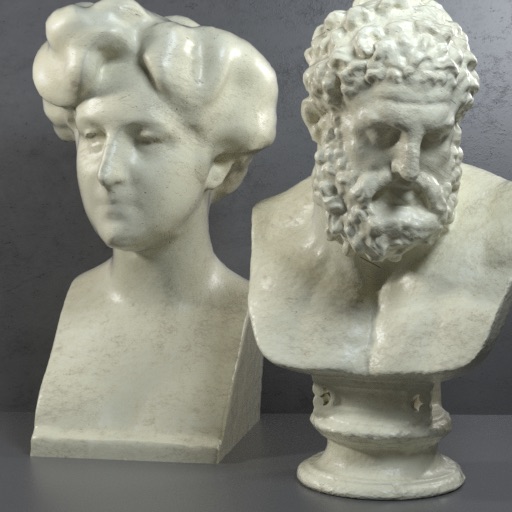 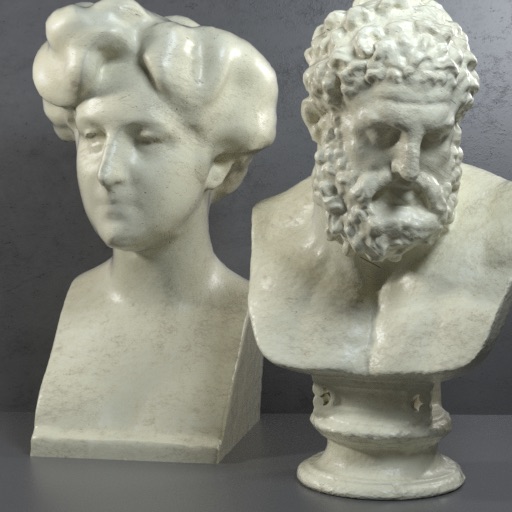 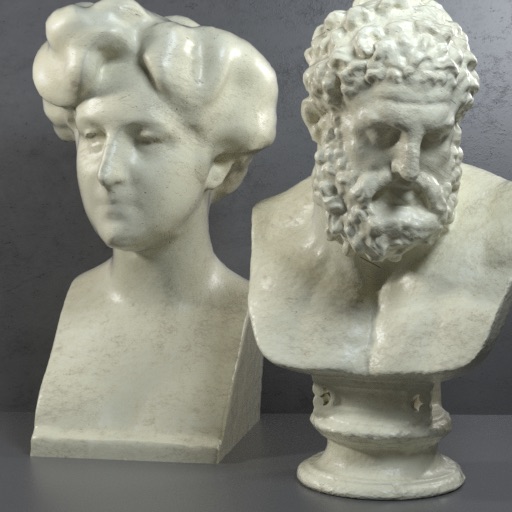 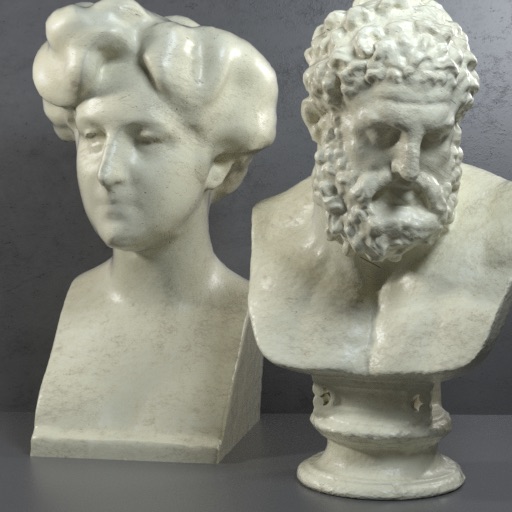 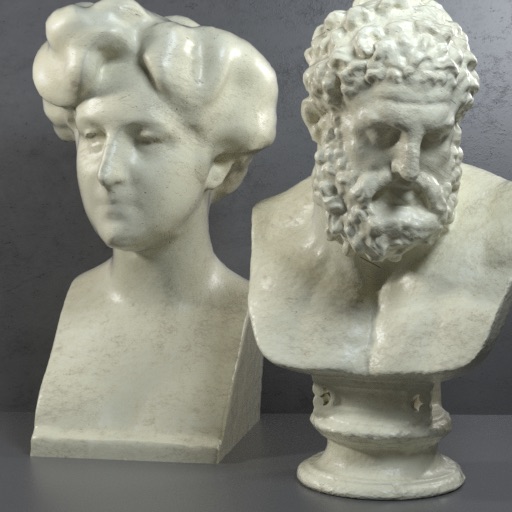 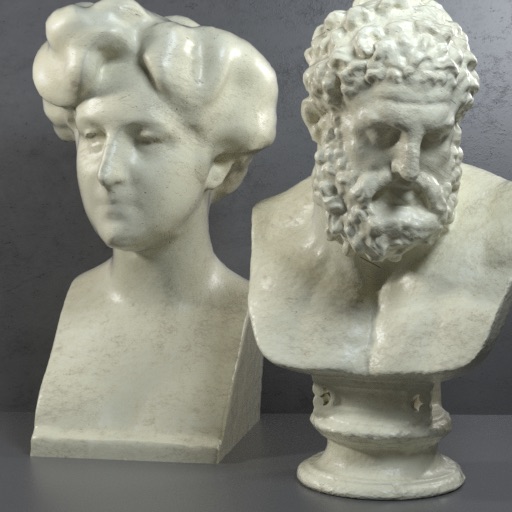 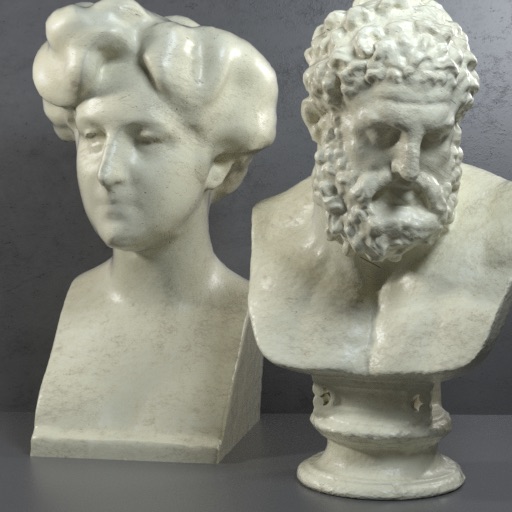 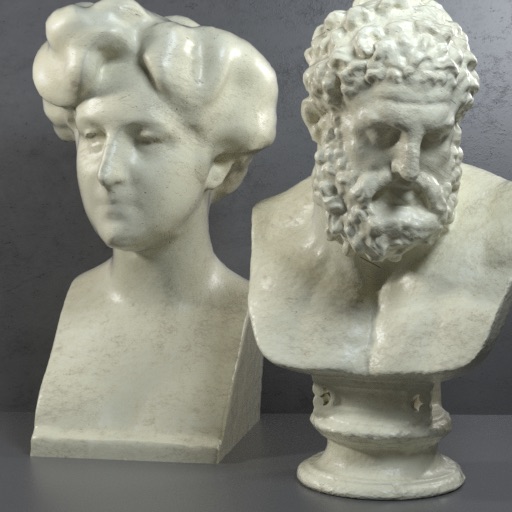 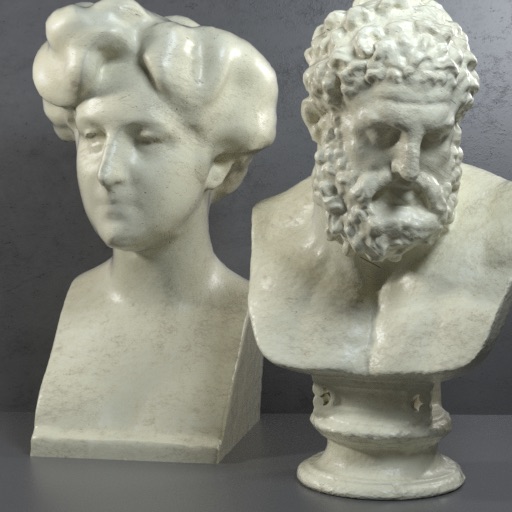 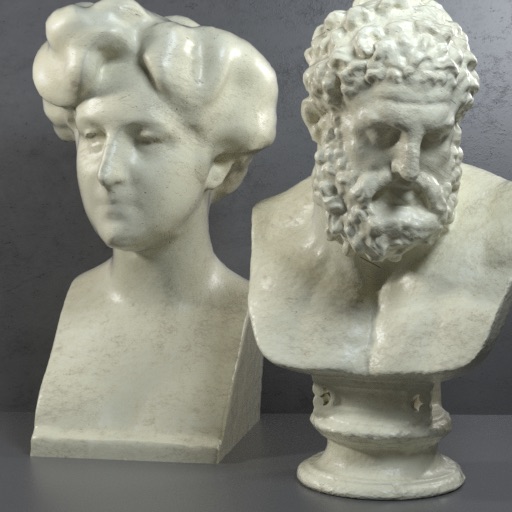 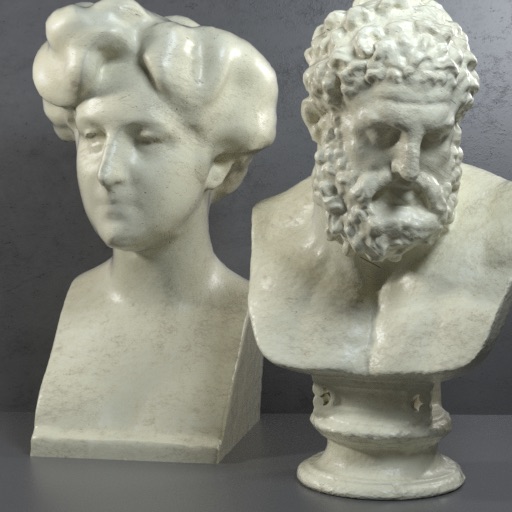 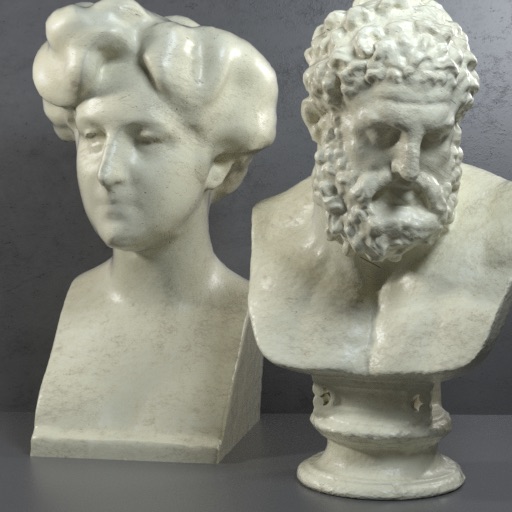 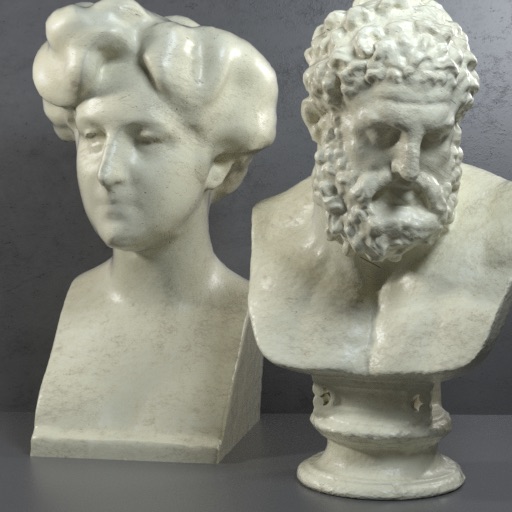 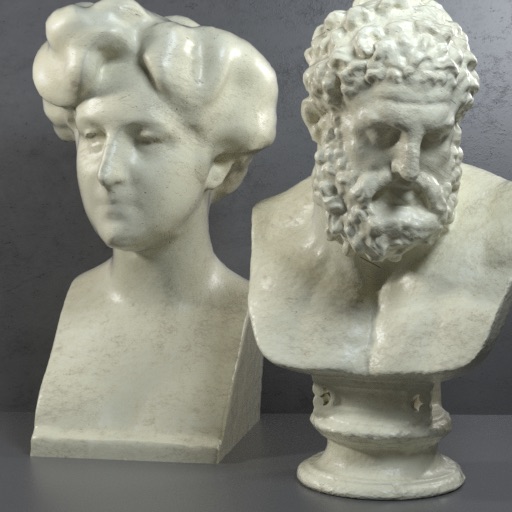 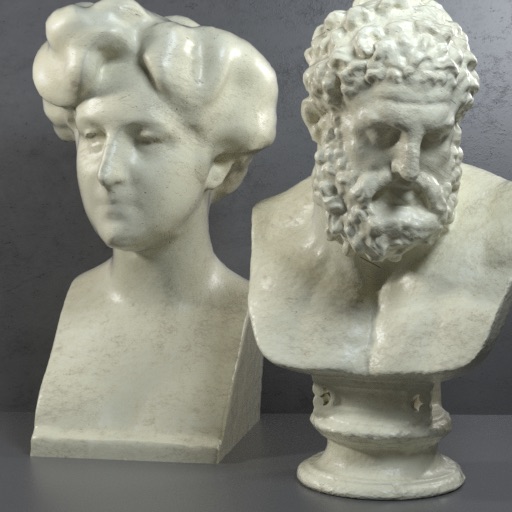 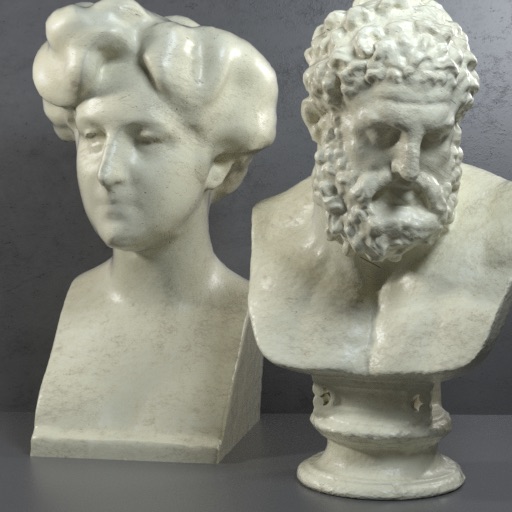 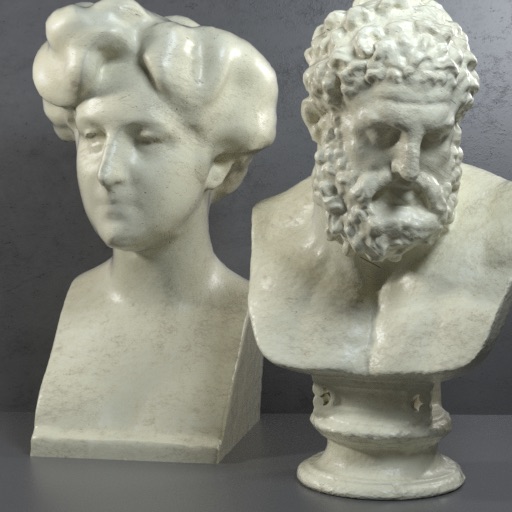 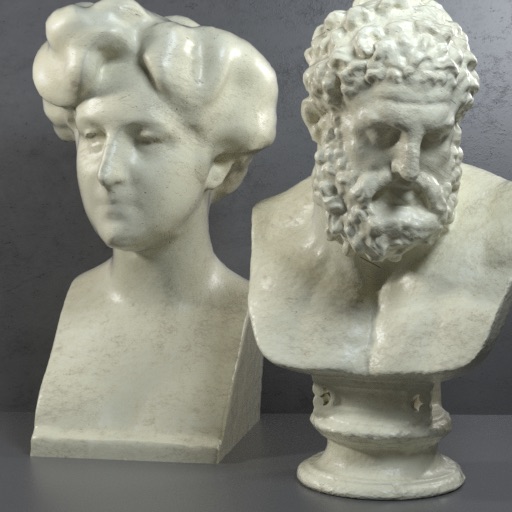 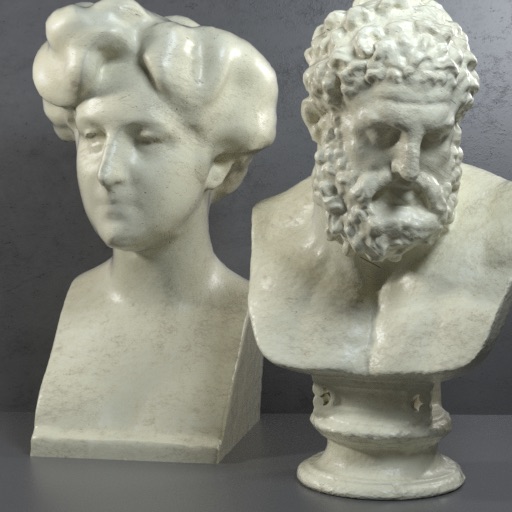 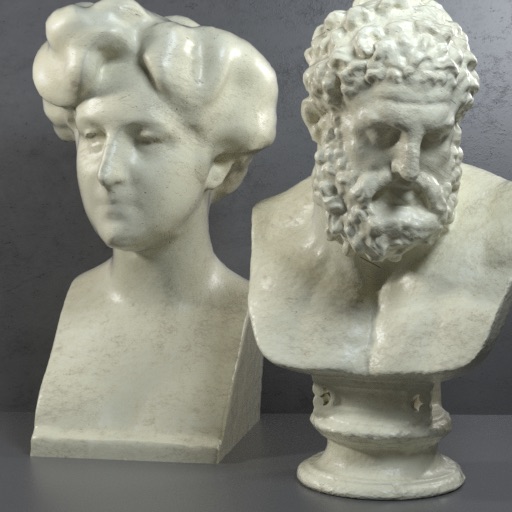 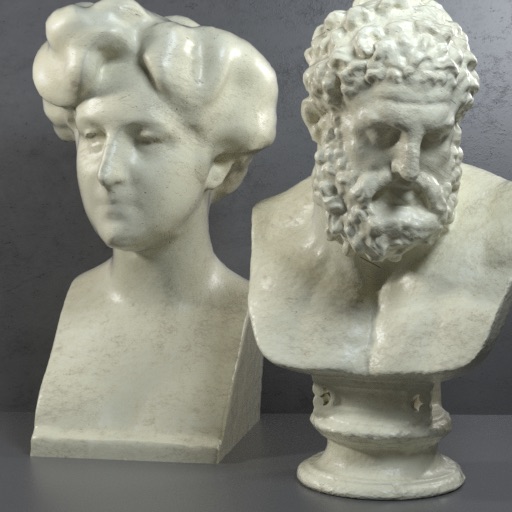 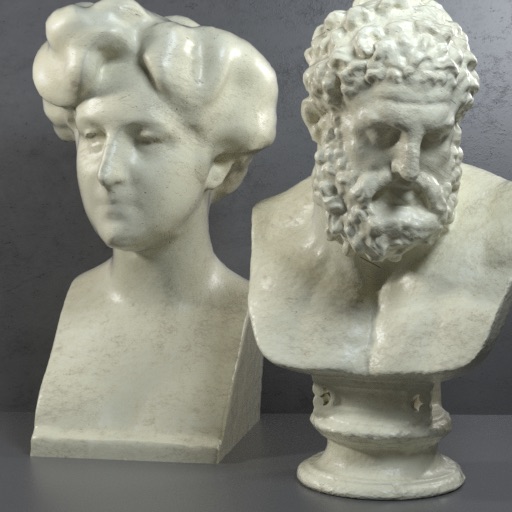 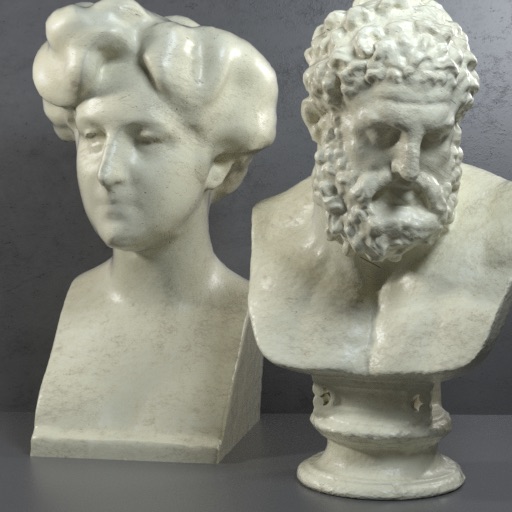 13
Light field compression
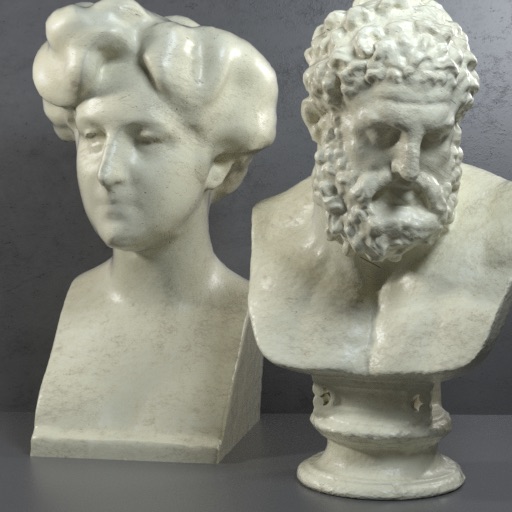 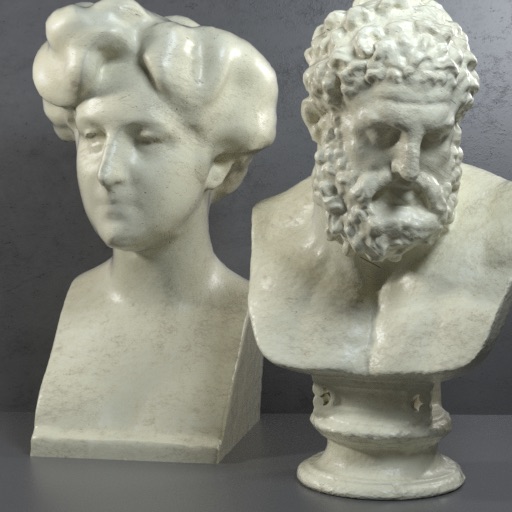 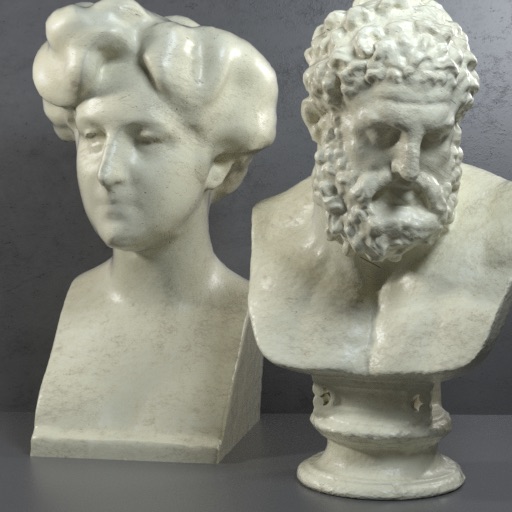 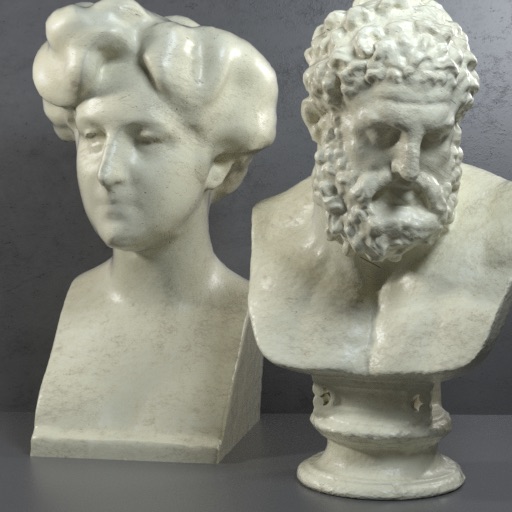 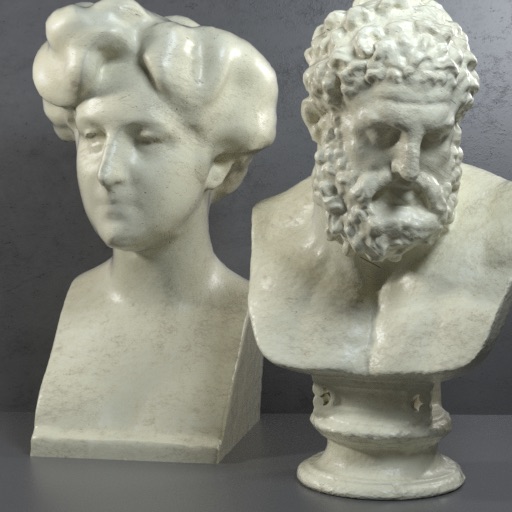 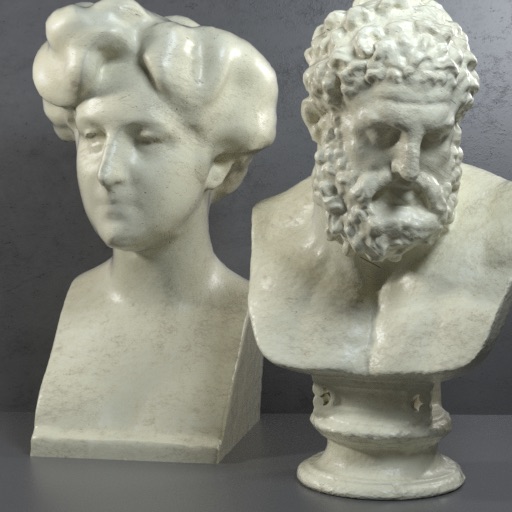 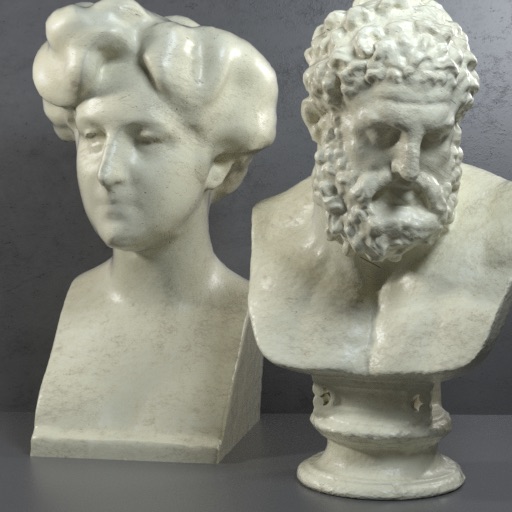 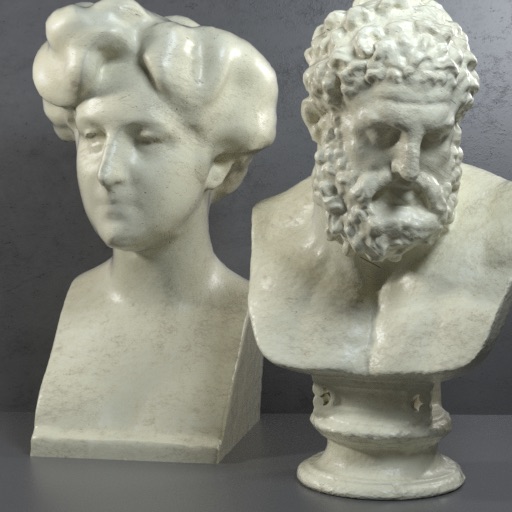 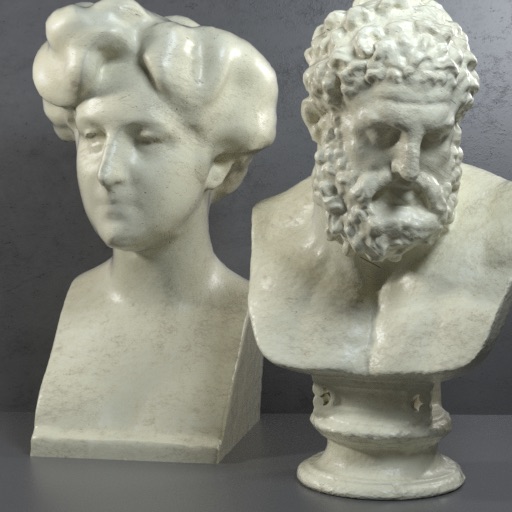 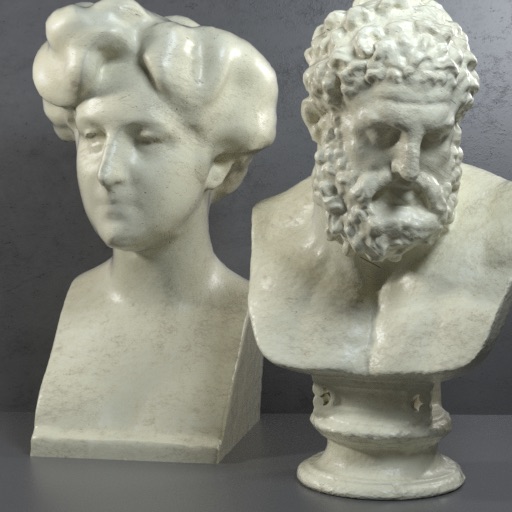 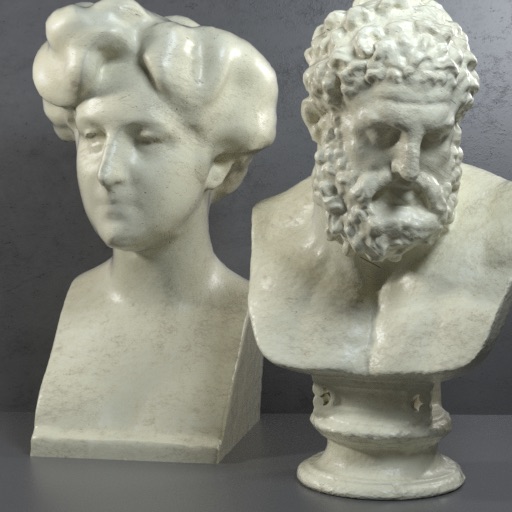 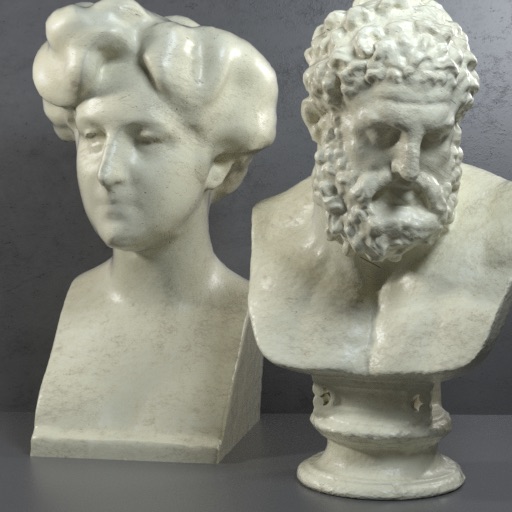 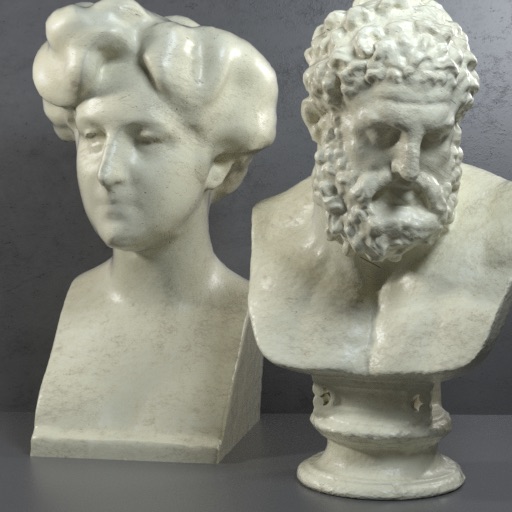 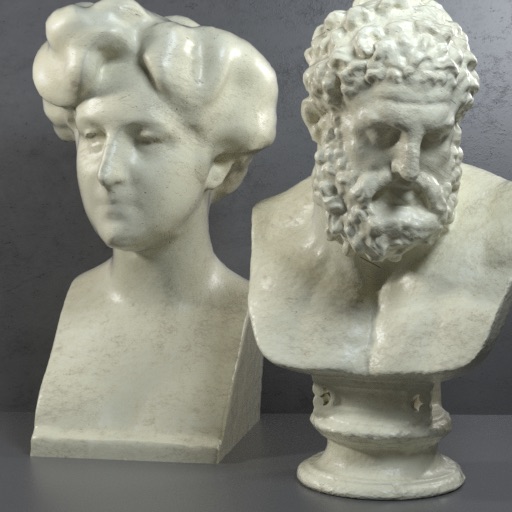 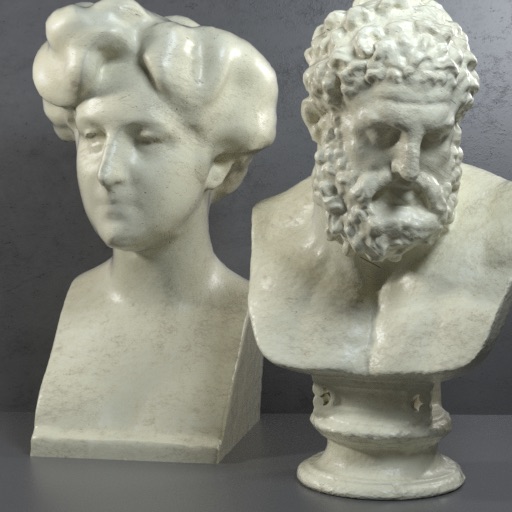 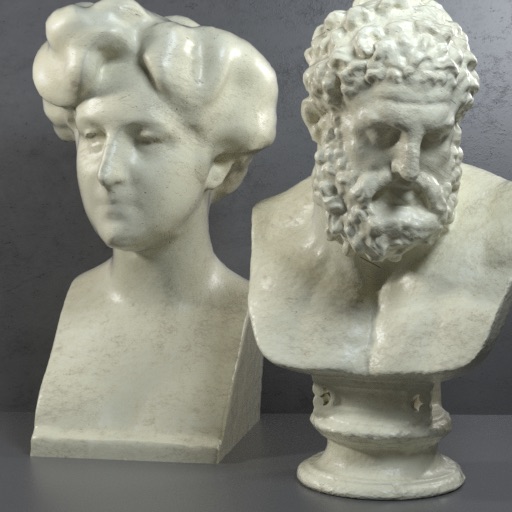 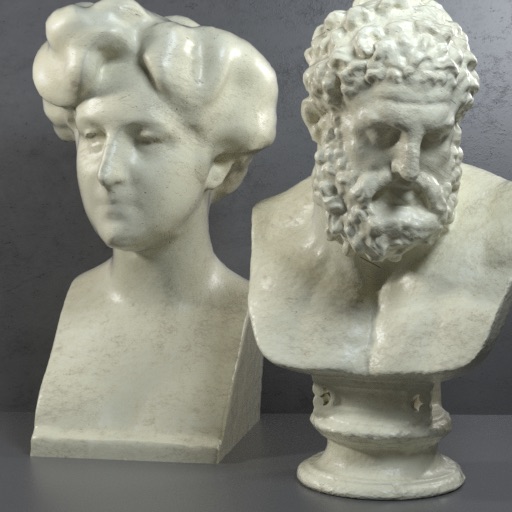 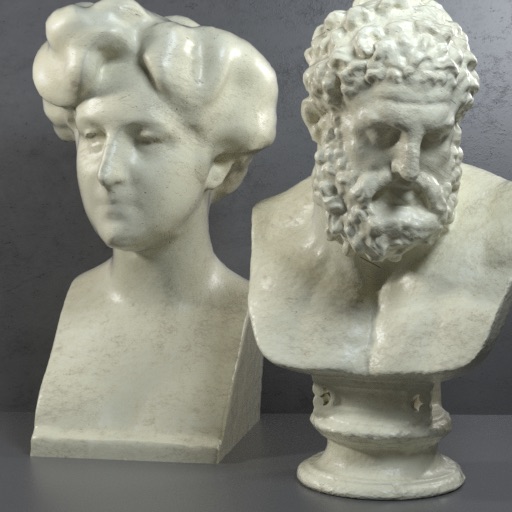 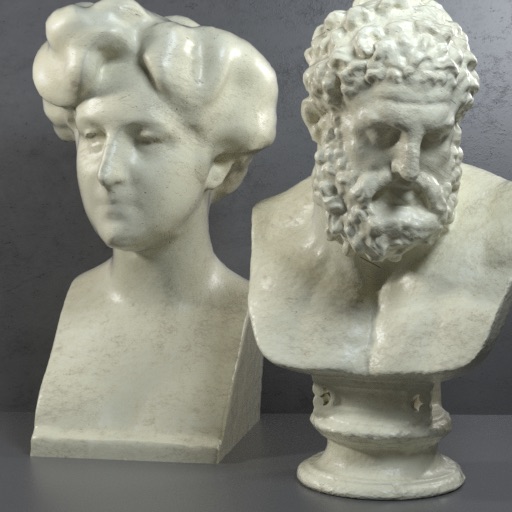 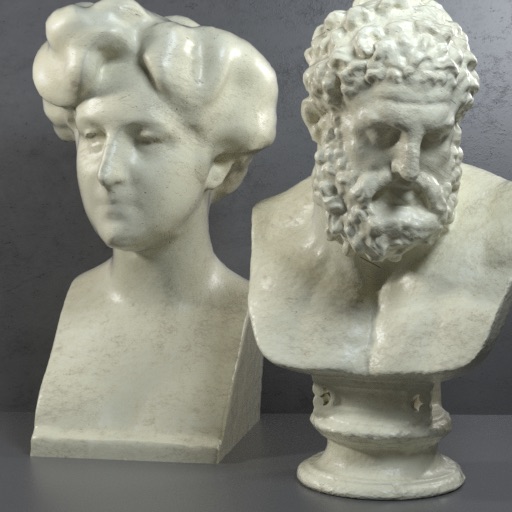 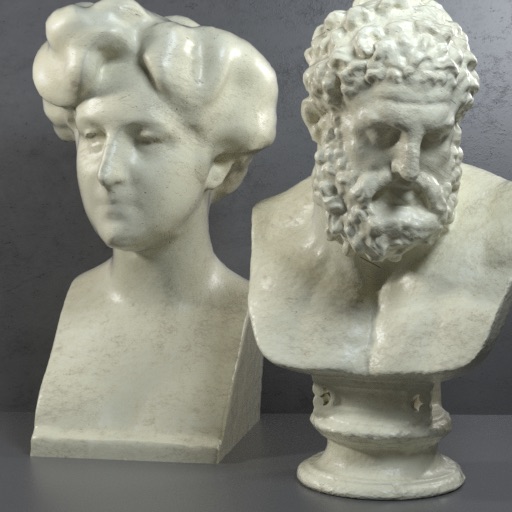 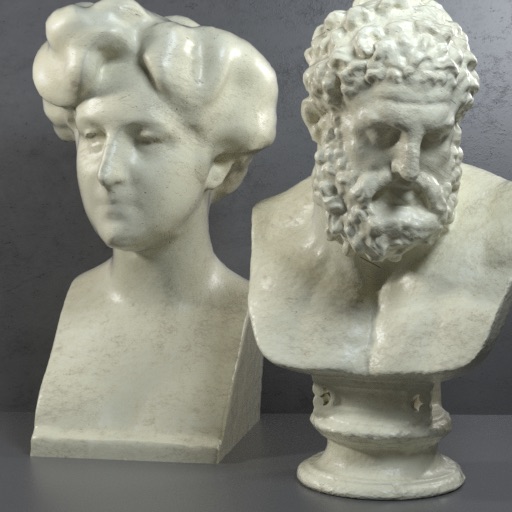 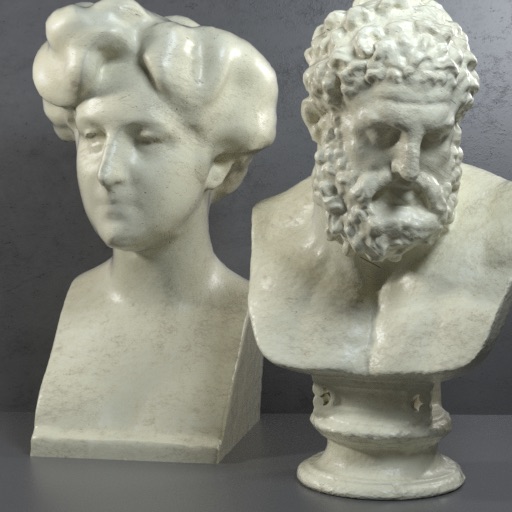 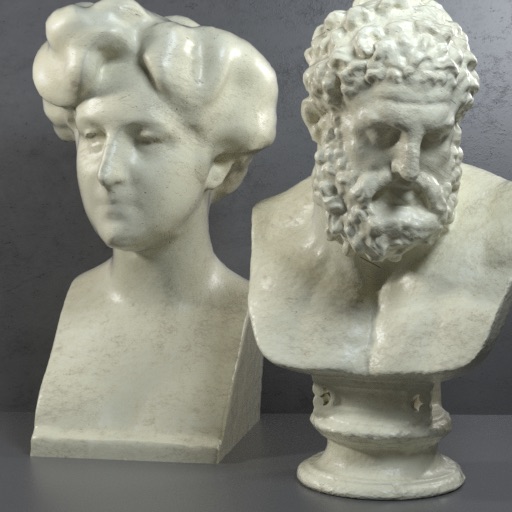 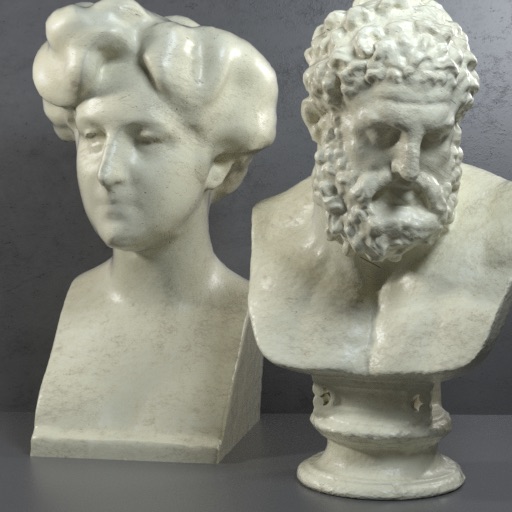 14
Light field compression
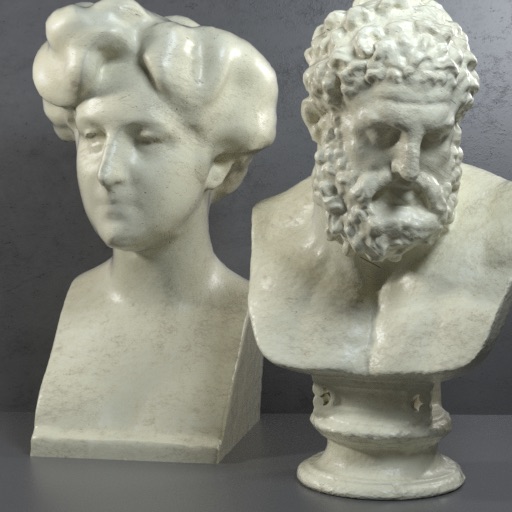 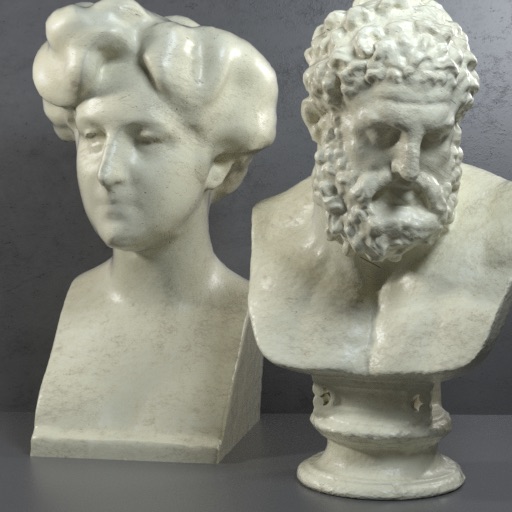 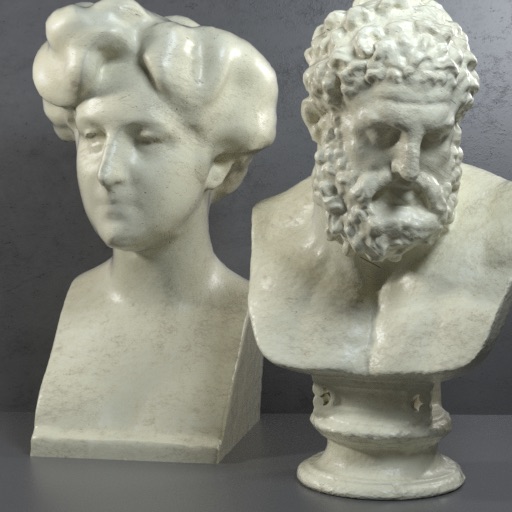 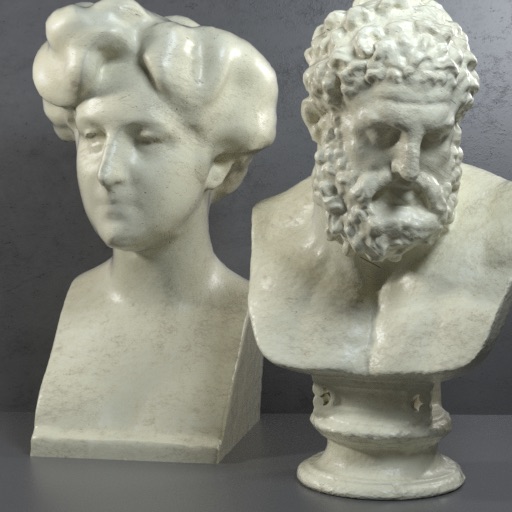 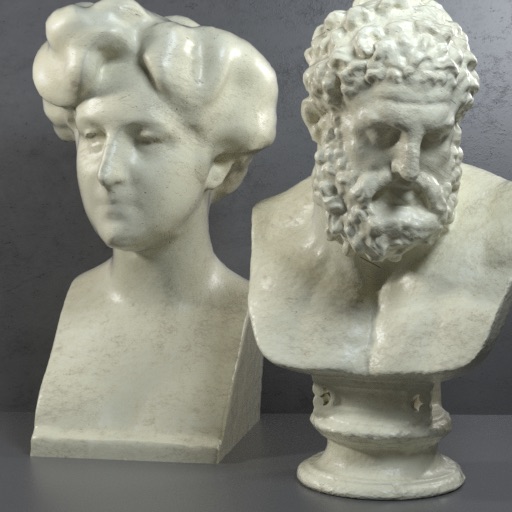 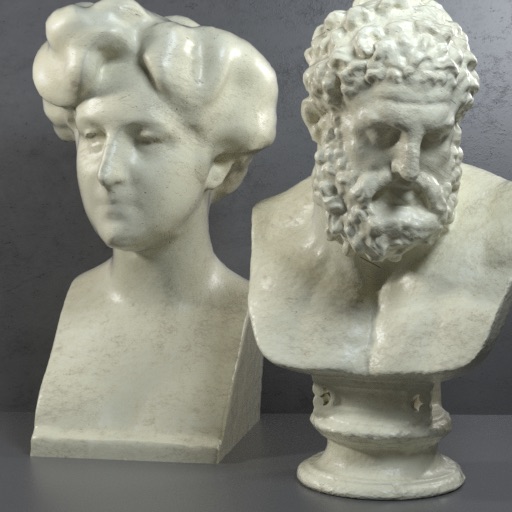 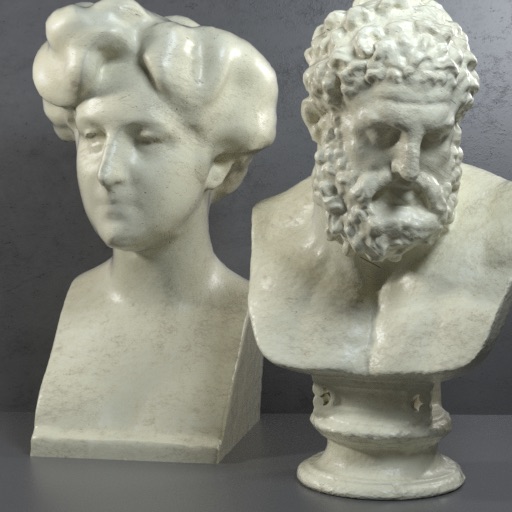 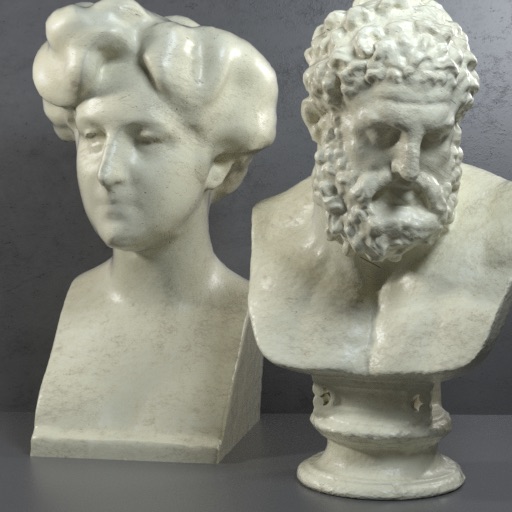 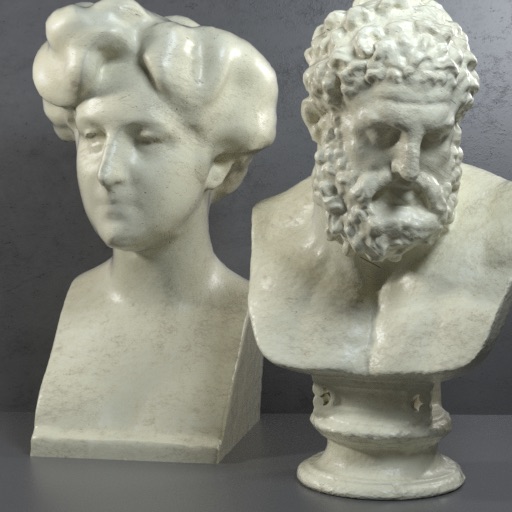 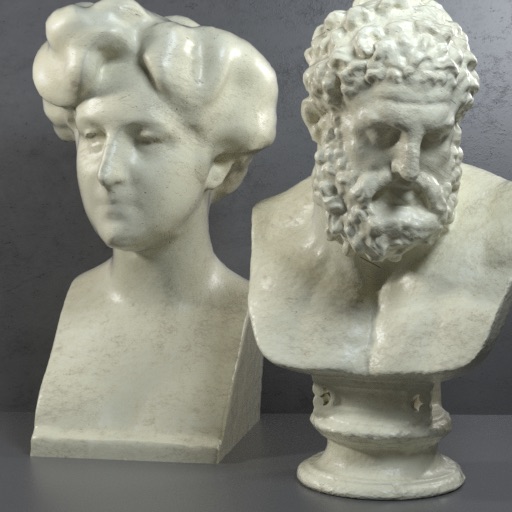 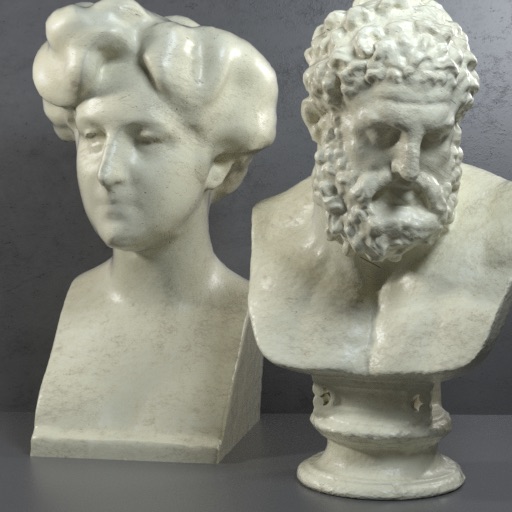 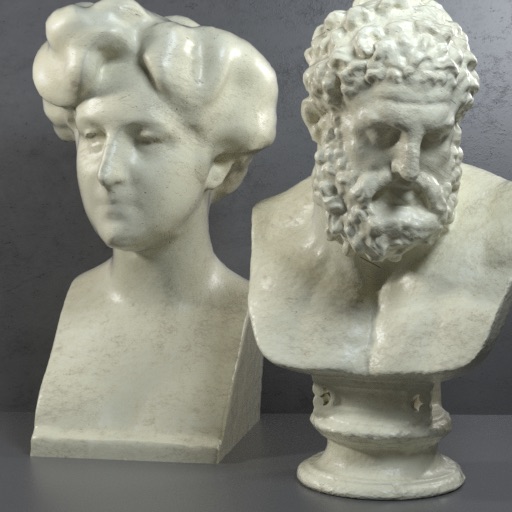 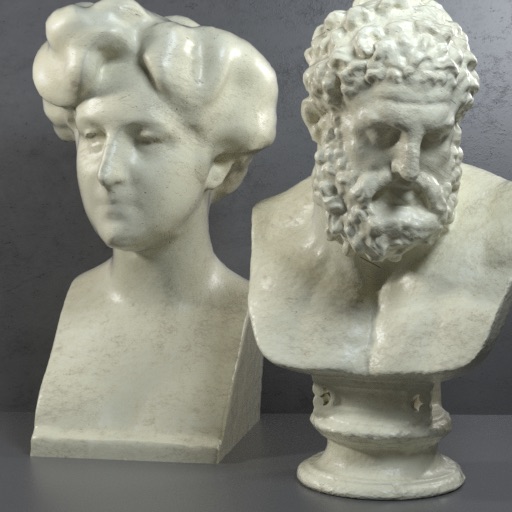 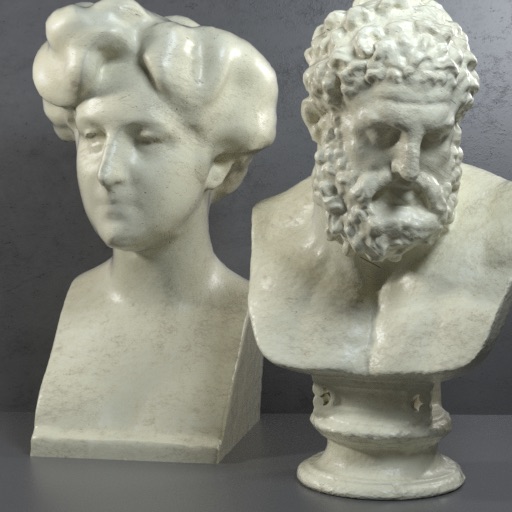 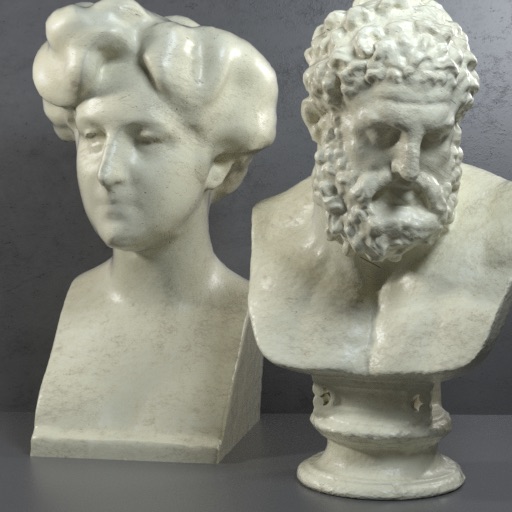 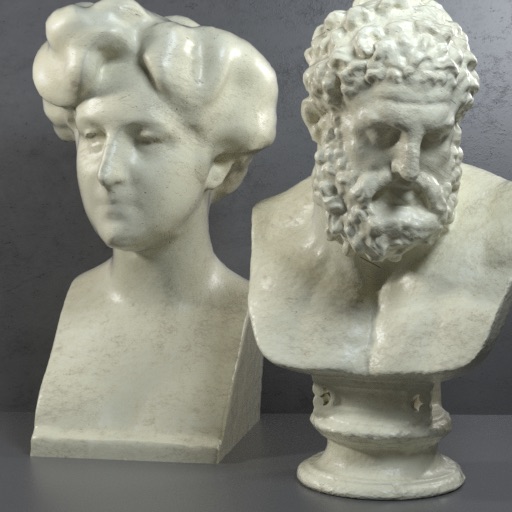 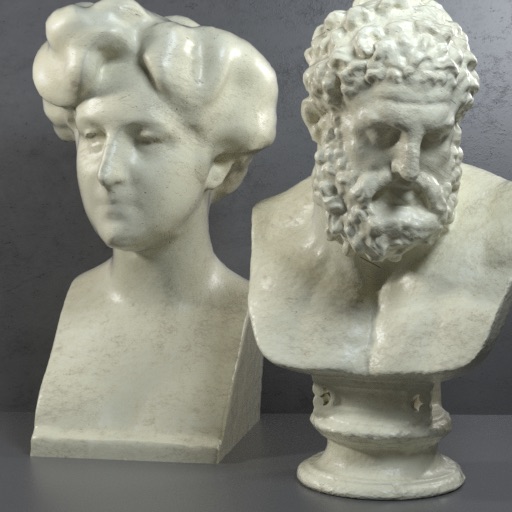 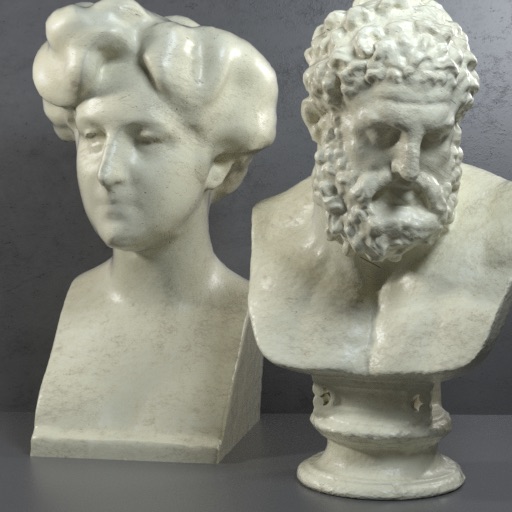 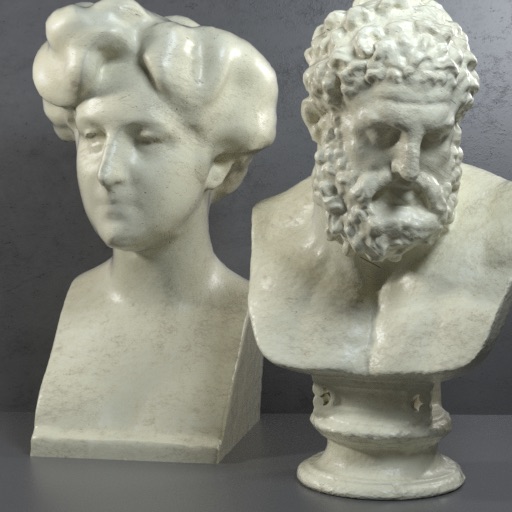 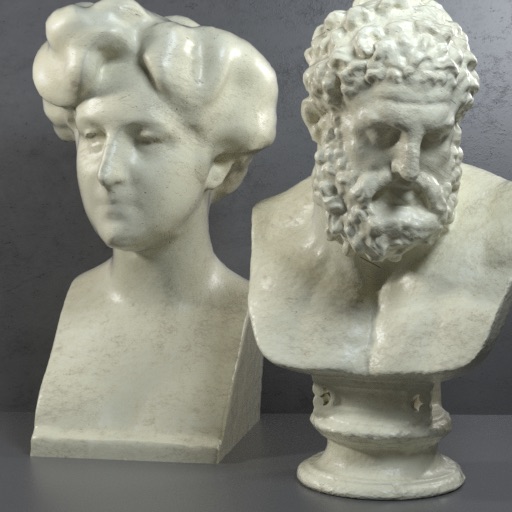 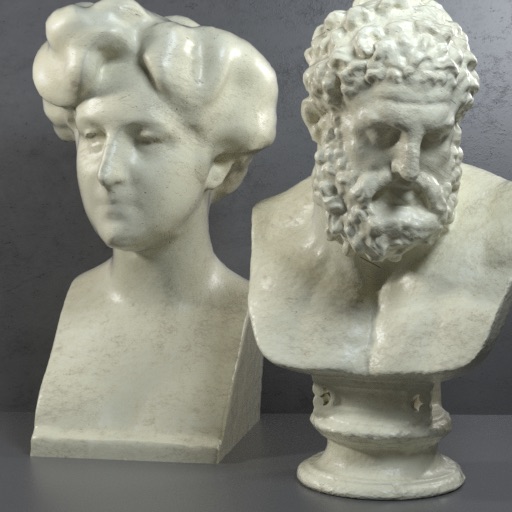 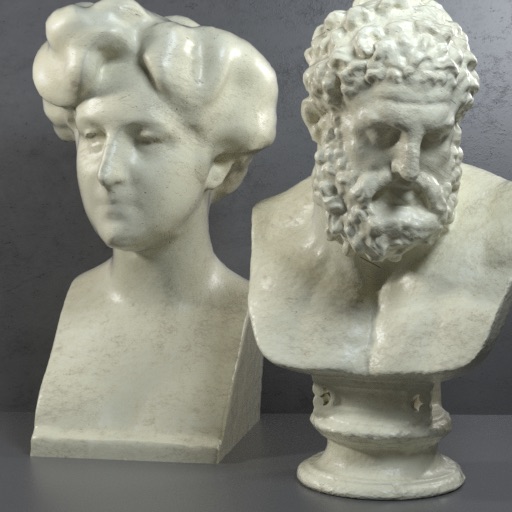 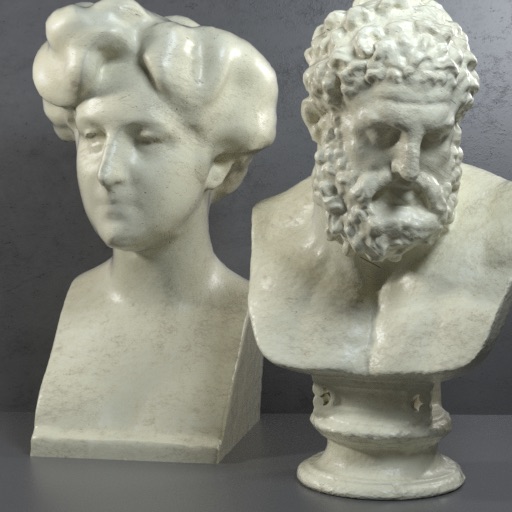 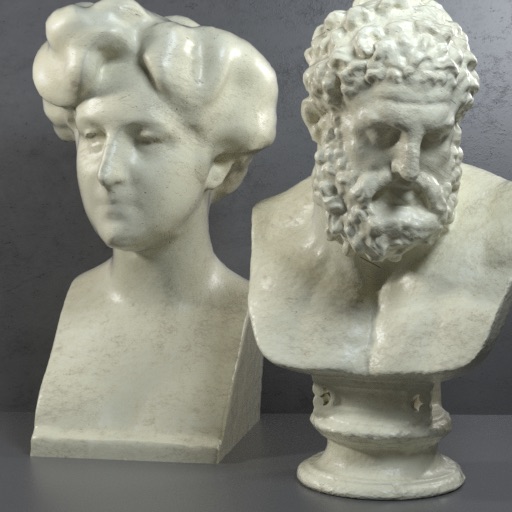 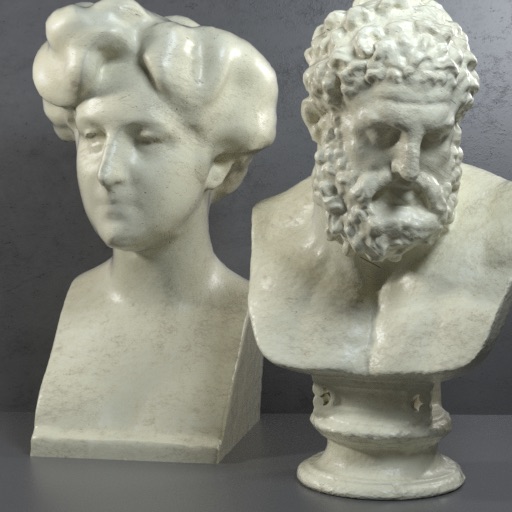 15
Light field compression
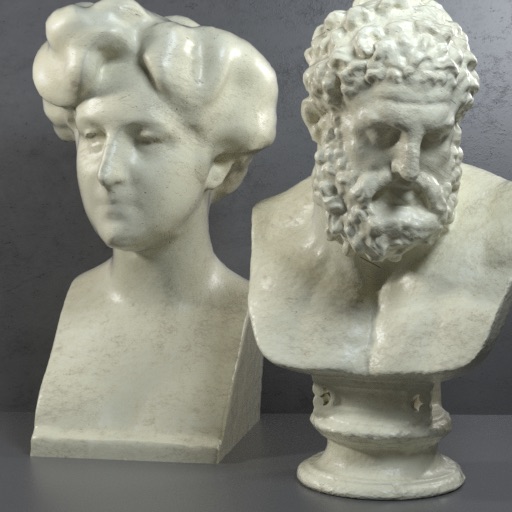 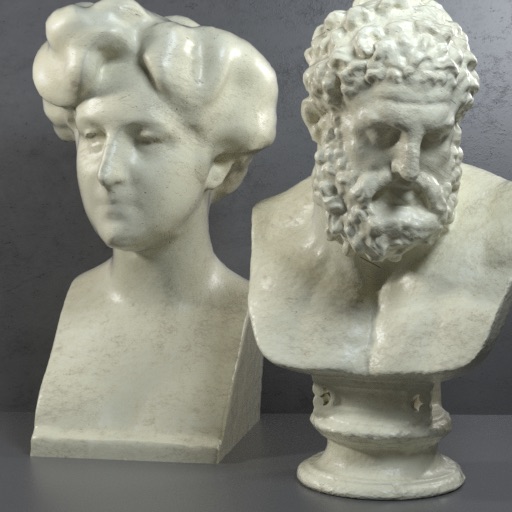 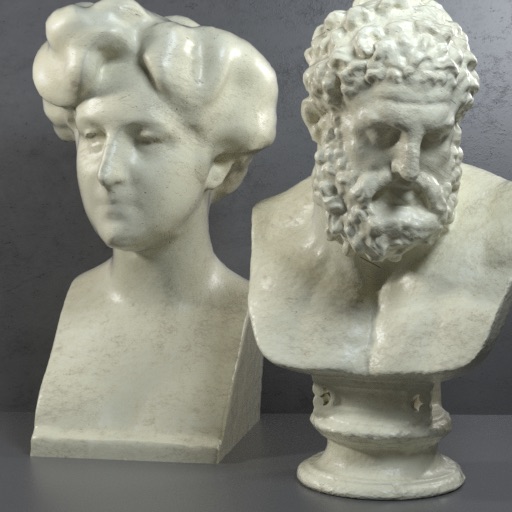 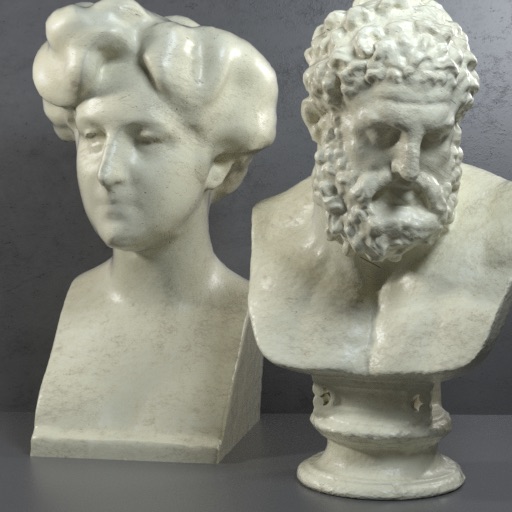 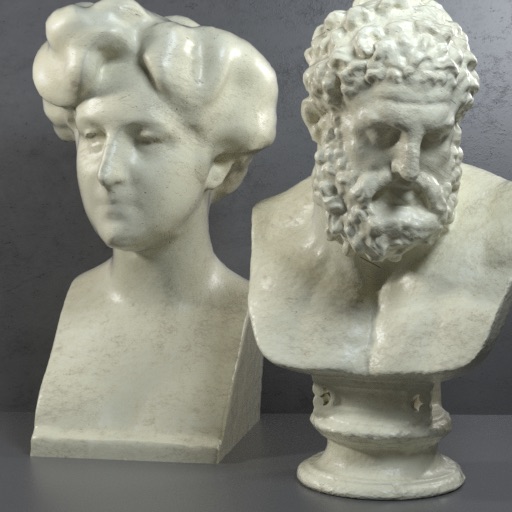 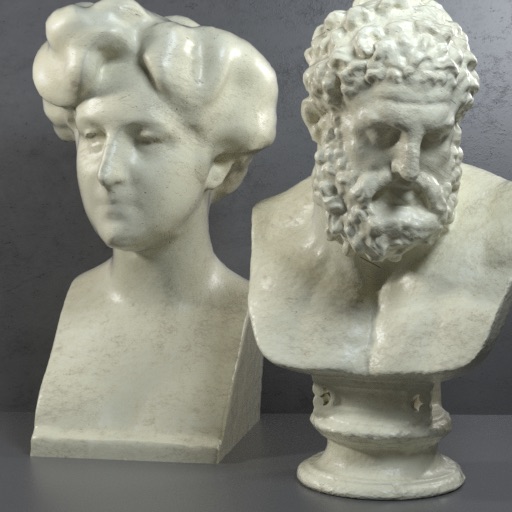 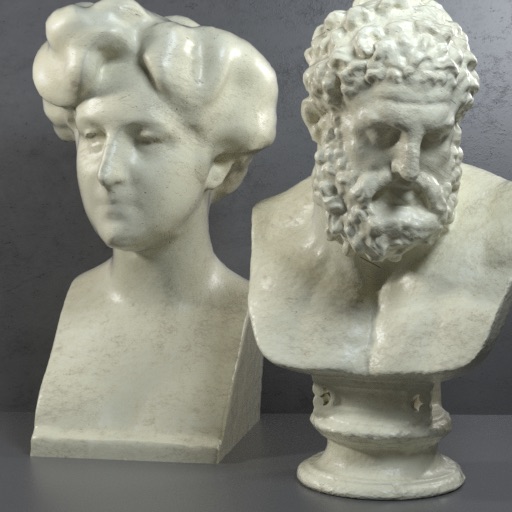 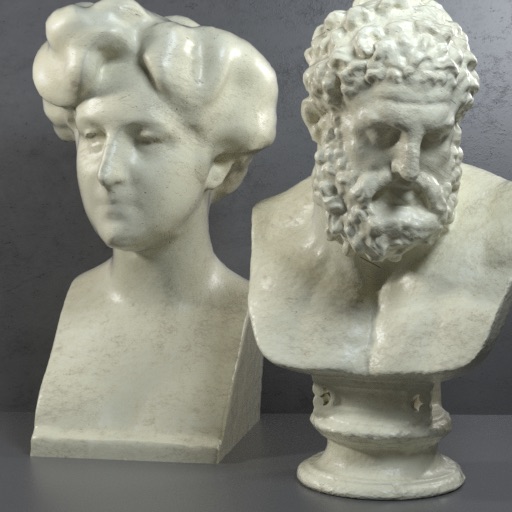 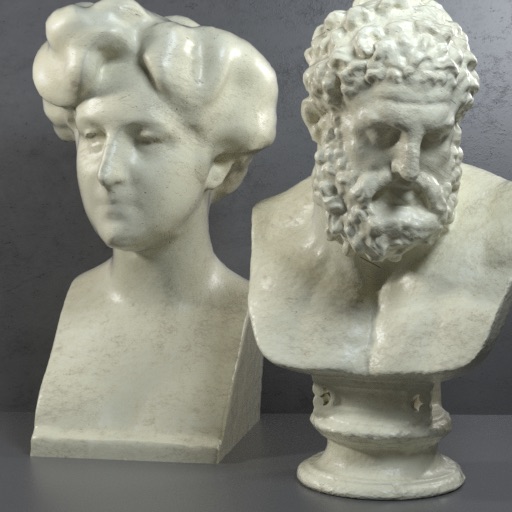 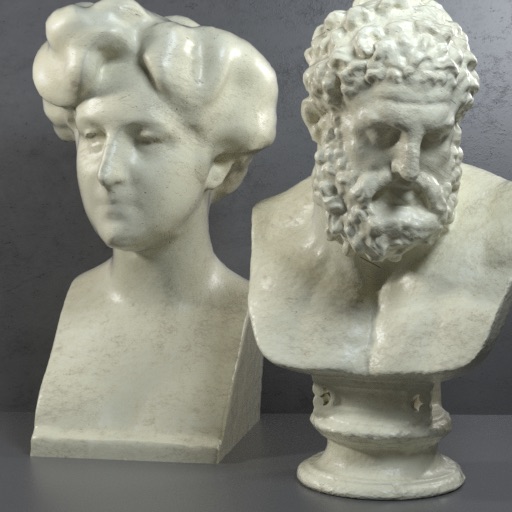 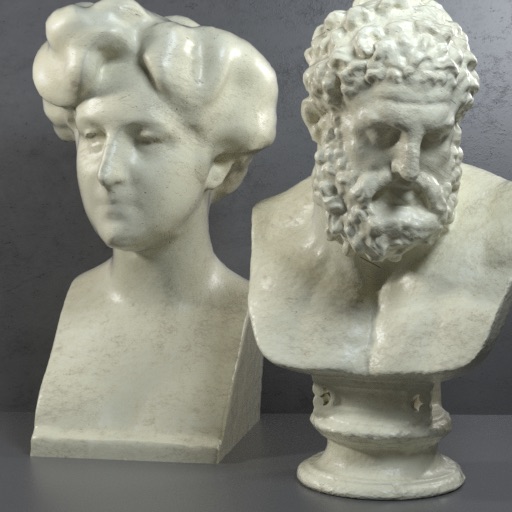 16
Light field compression
Encoder
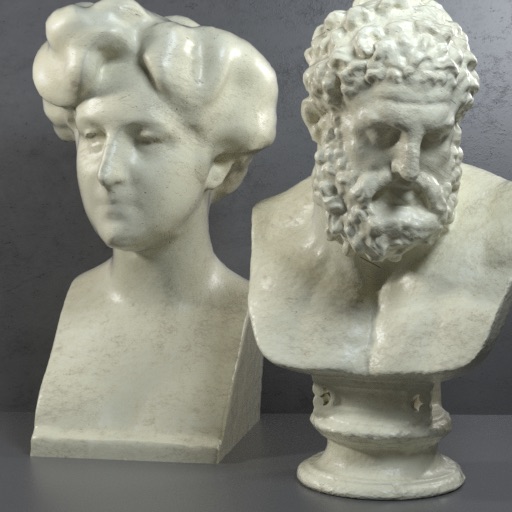 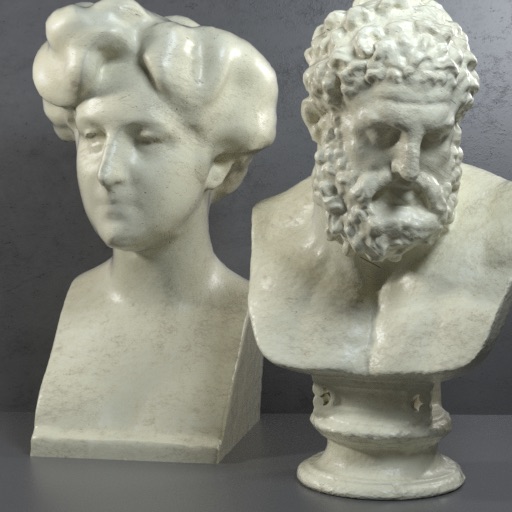 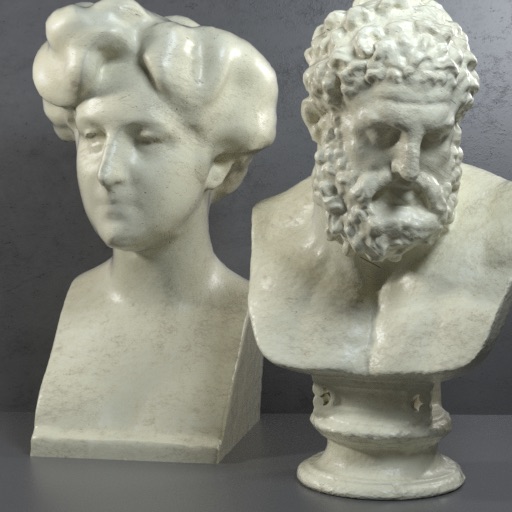 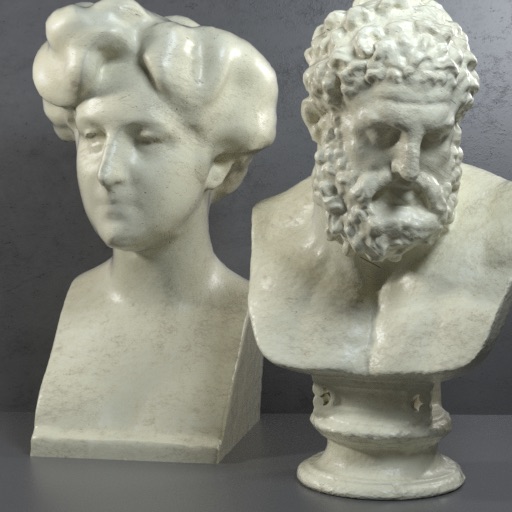 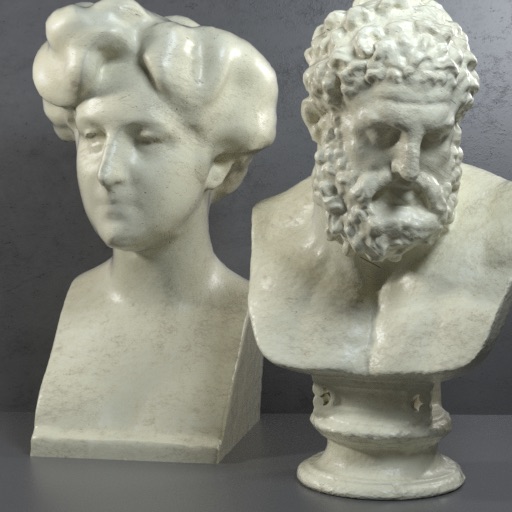 Bitstream
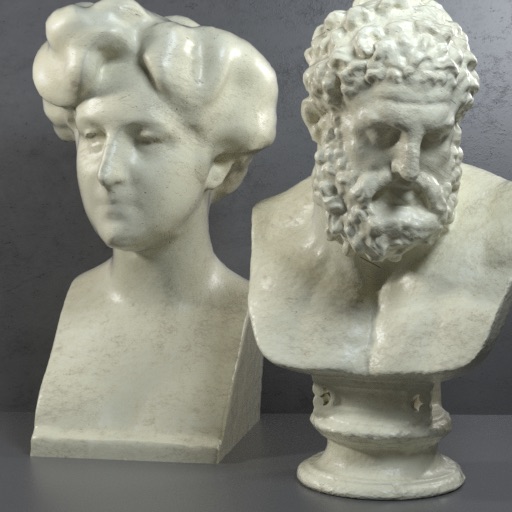 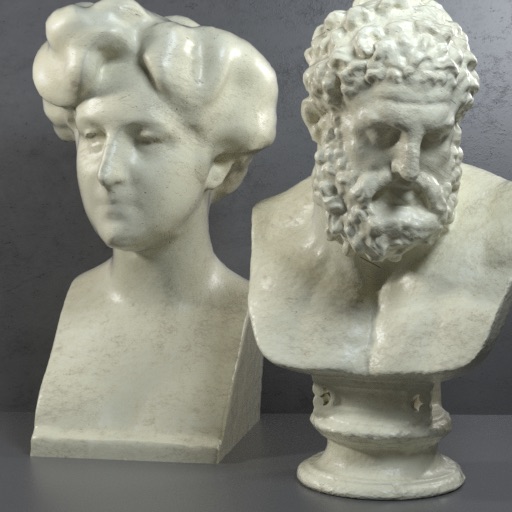 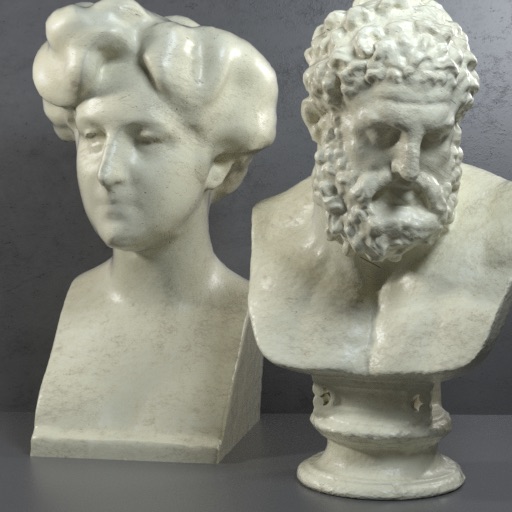 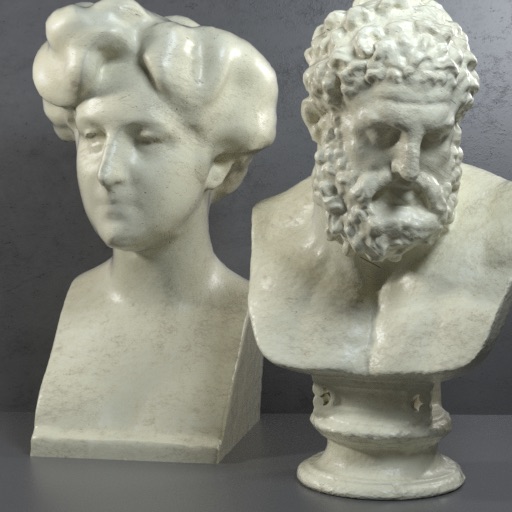 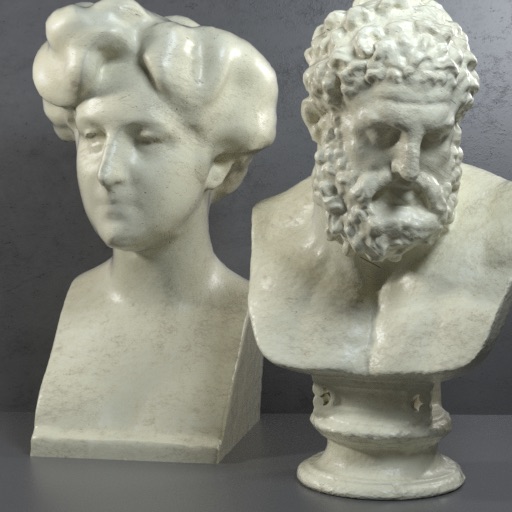 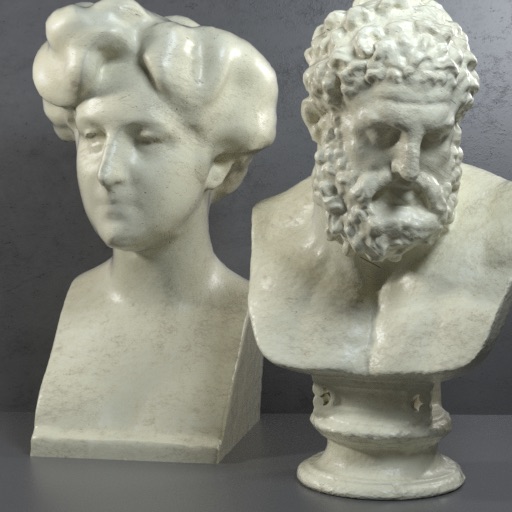 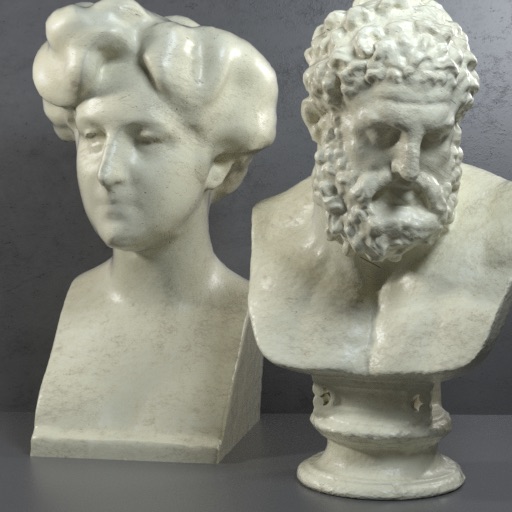 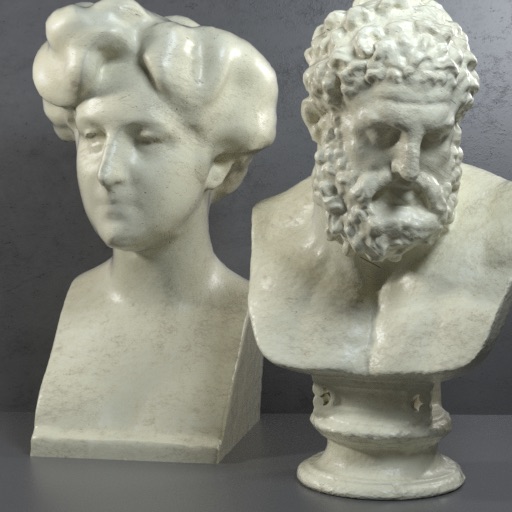 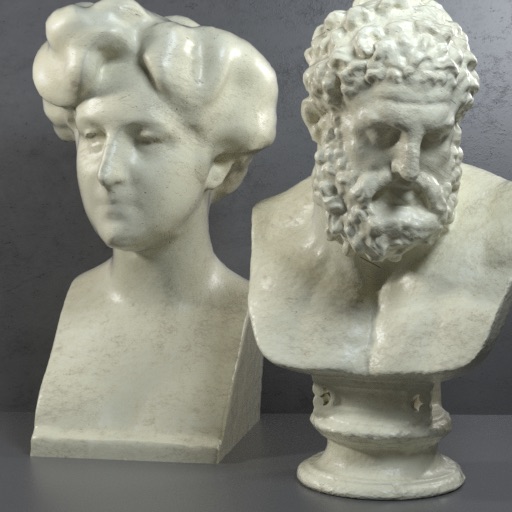 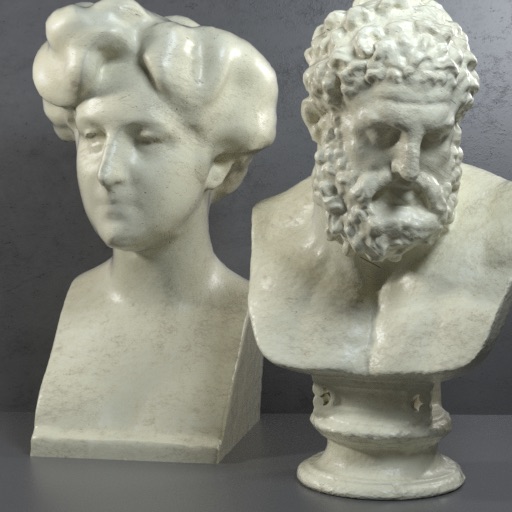 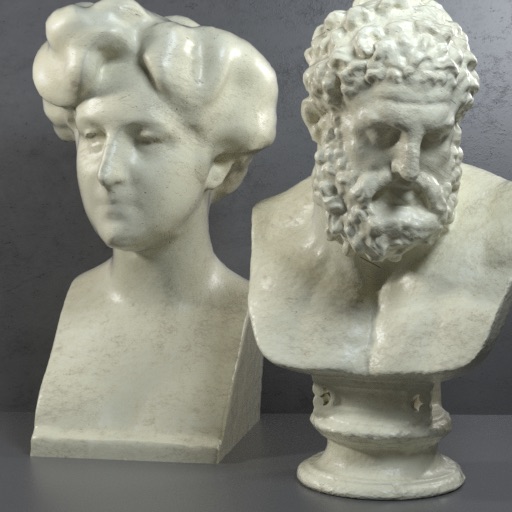 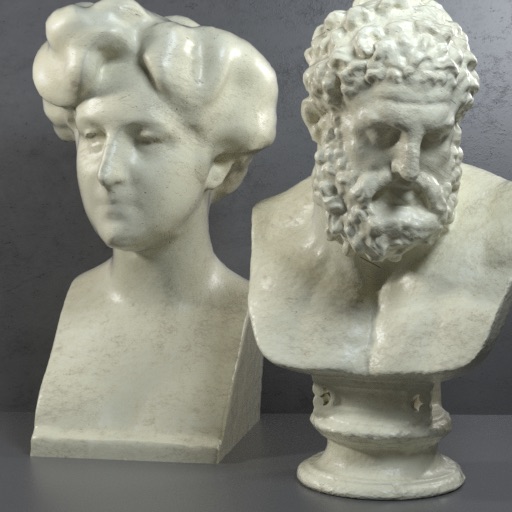 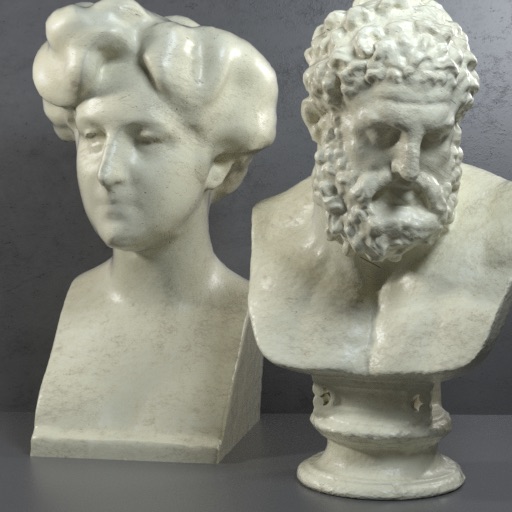 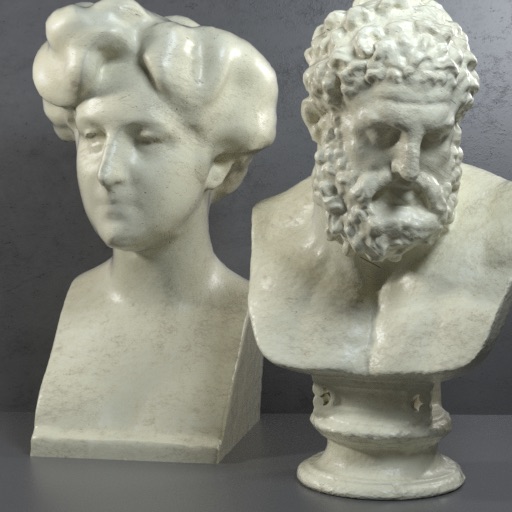 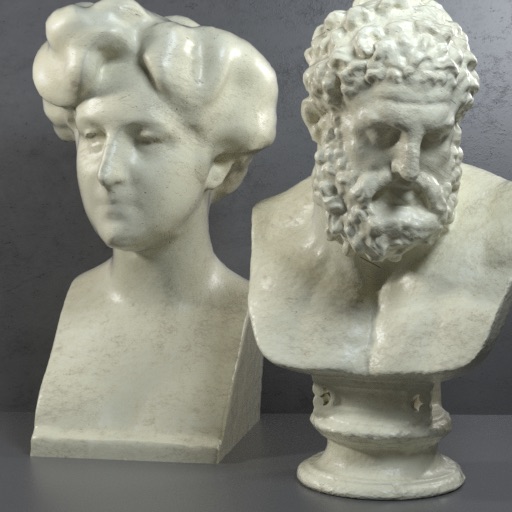 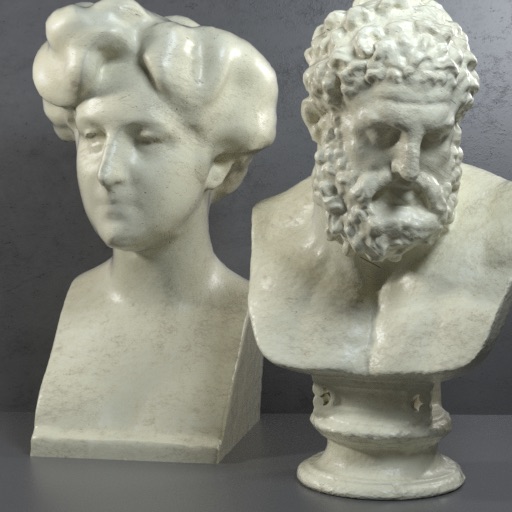 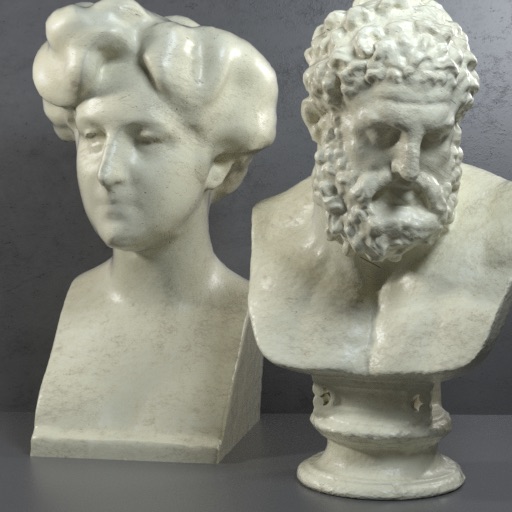 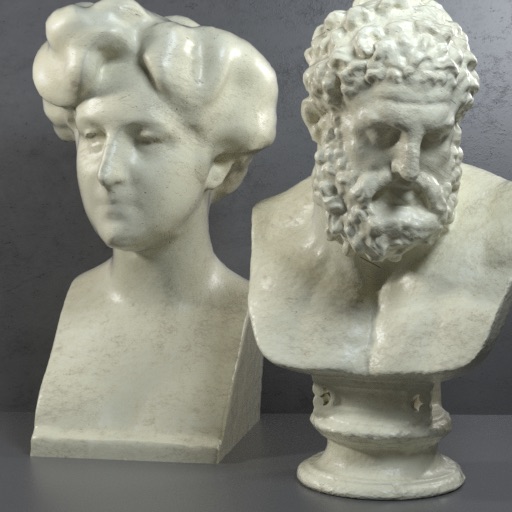 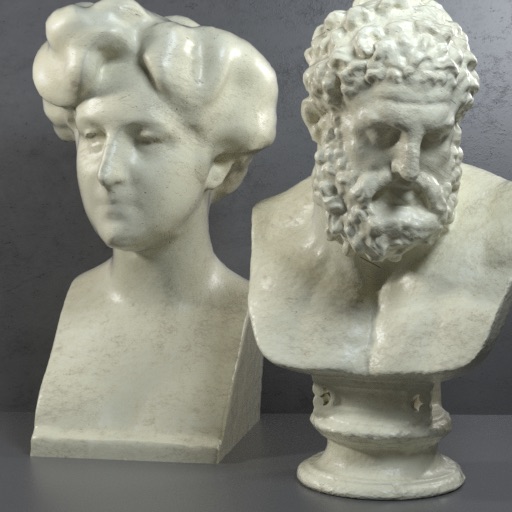 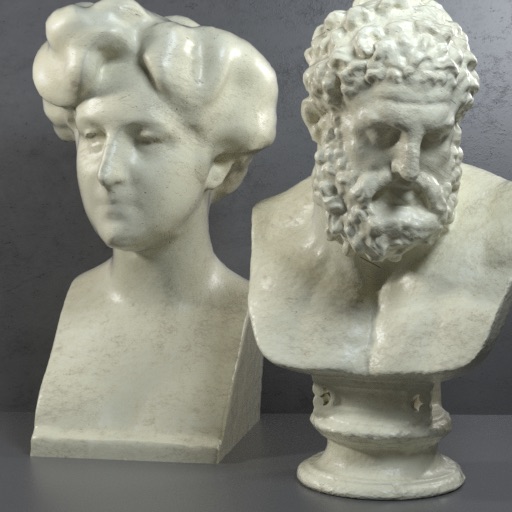 Decoder
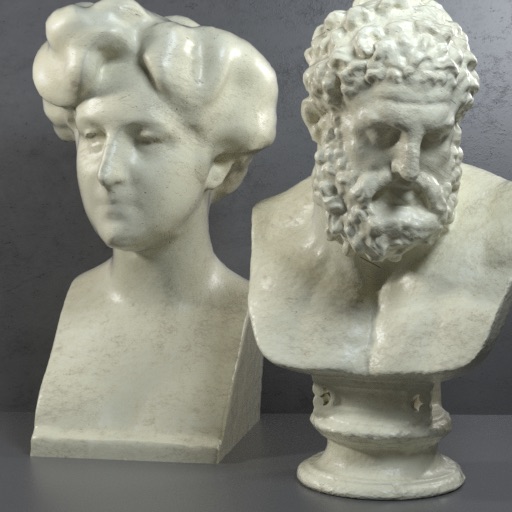 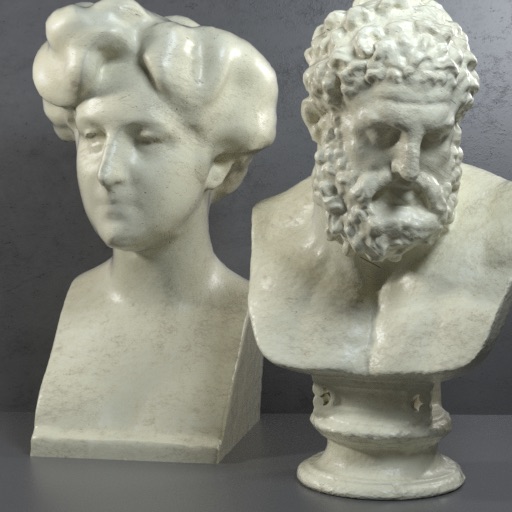 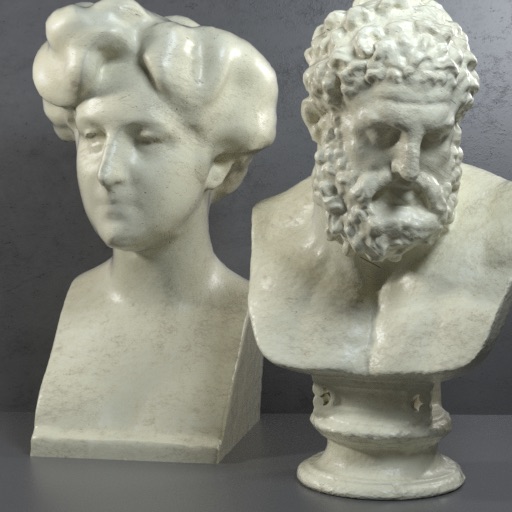 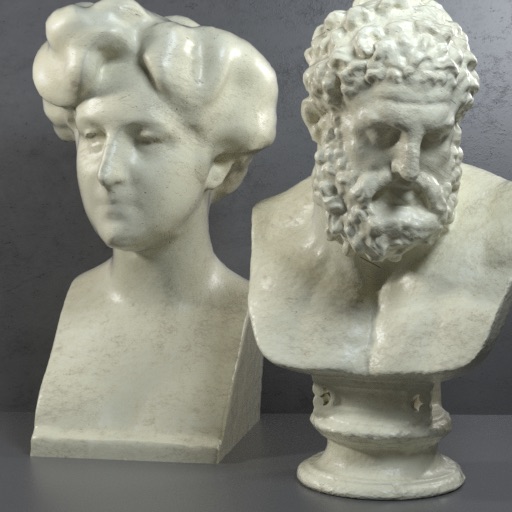 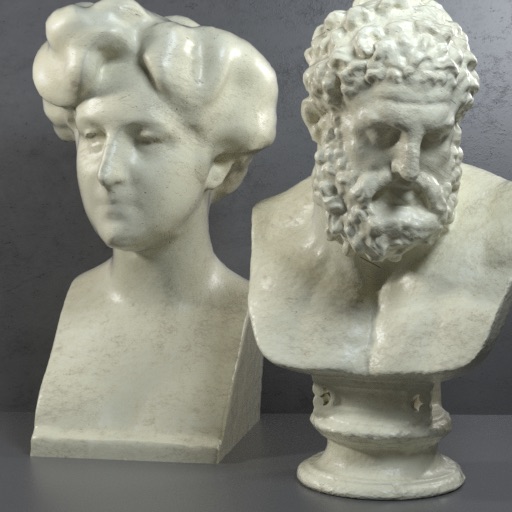 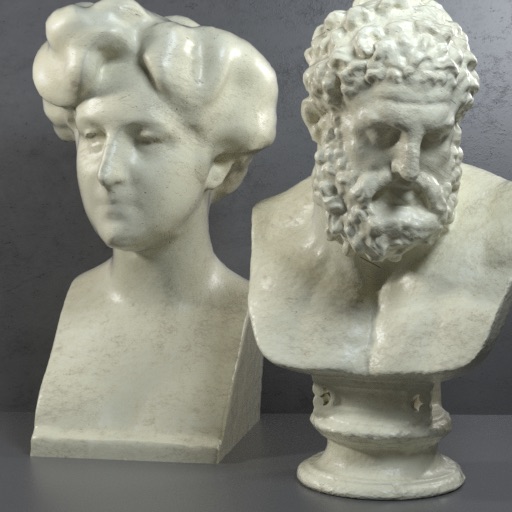 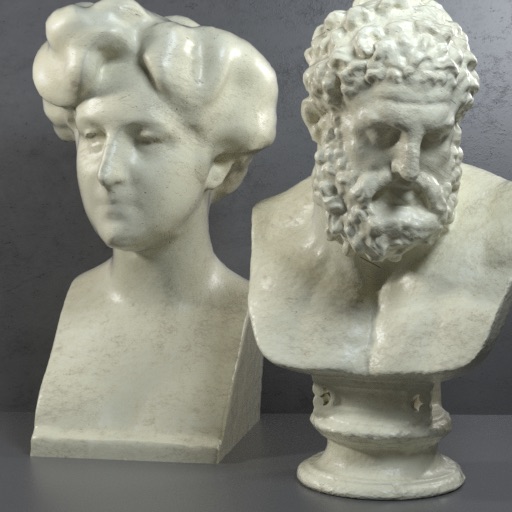 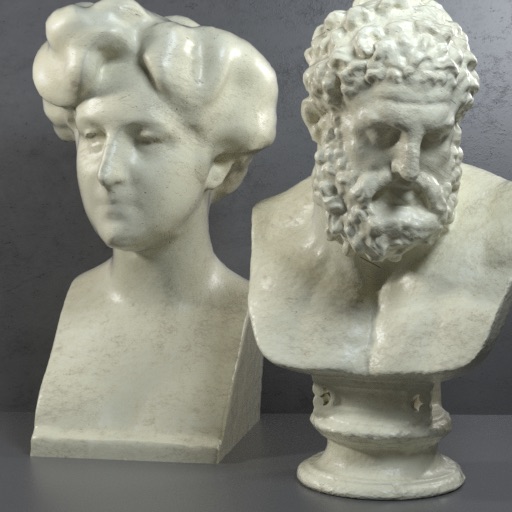 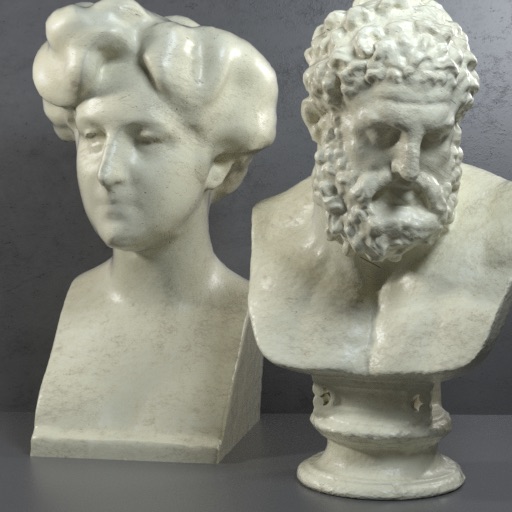 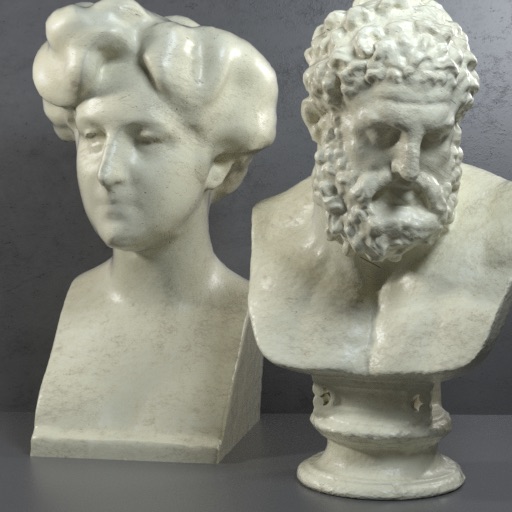 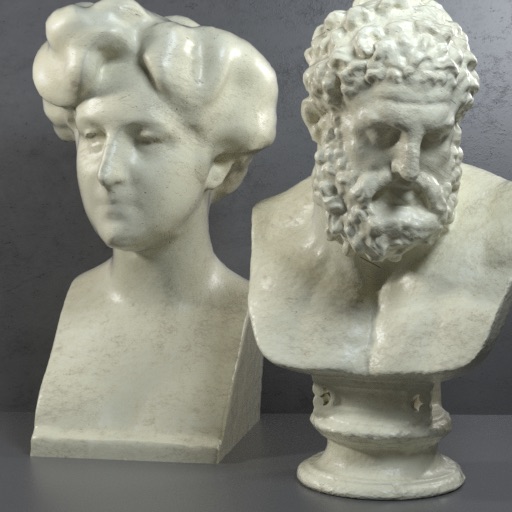 17
Light field compression
Encoder
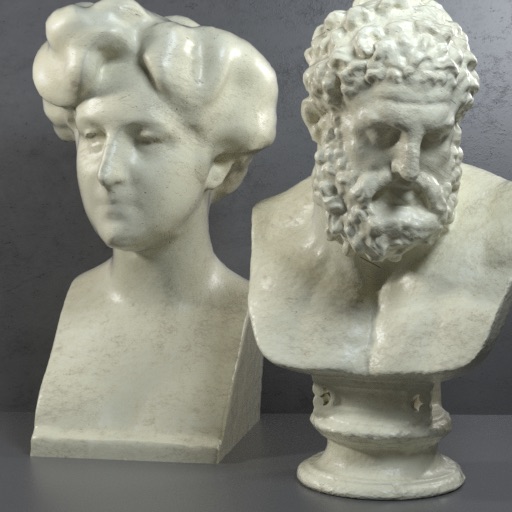 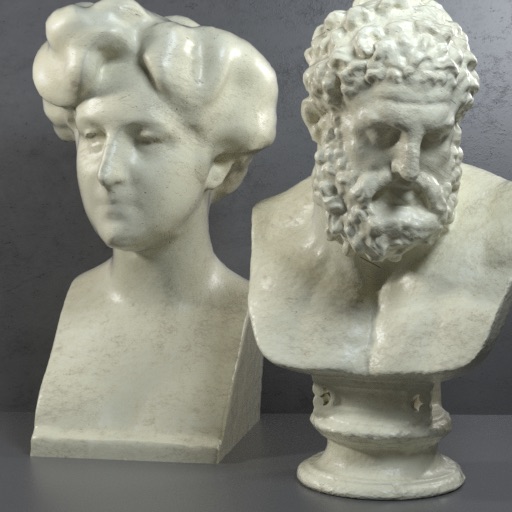 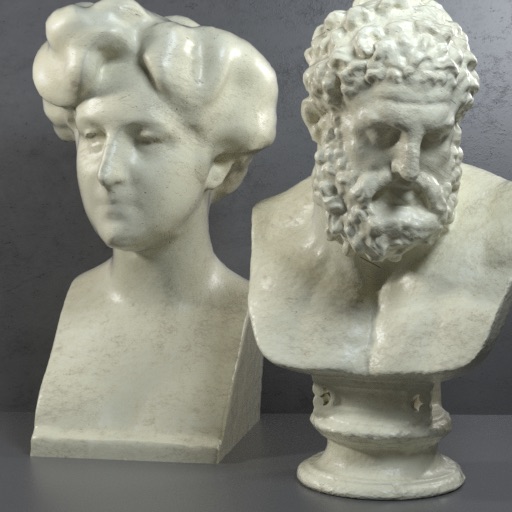 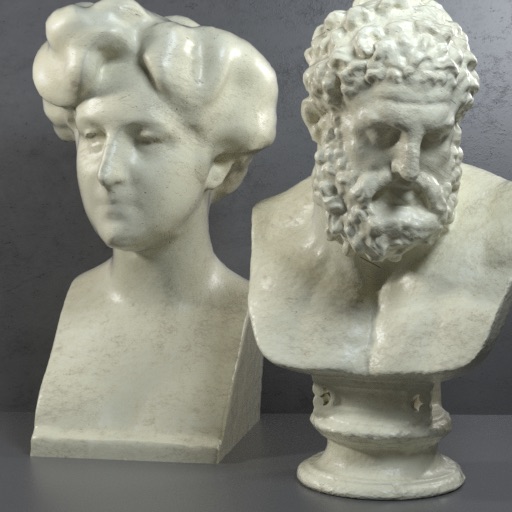 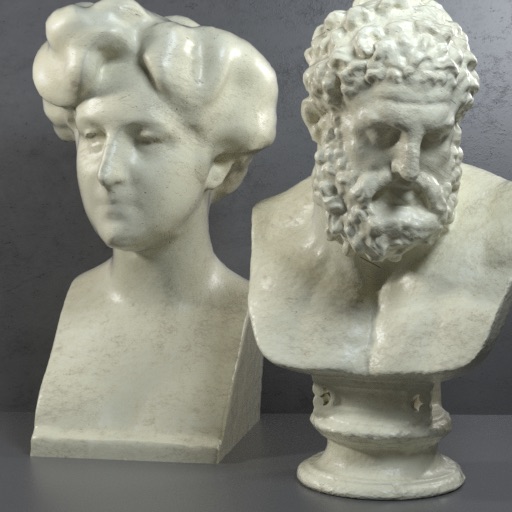 Bitstream
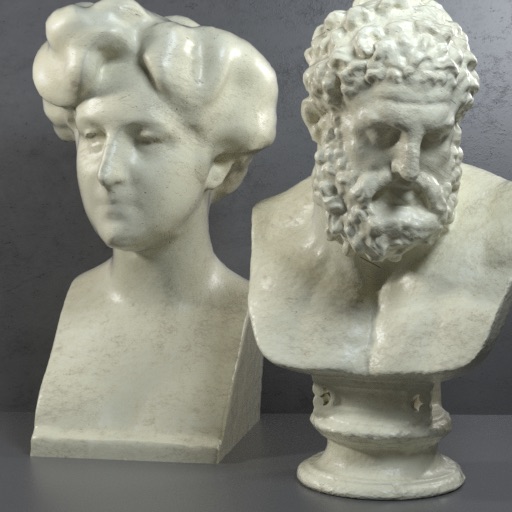 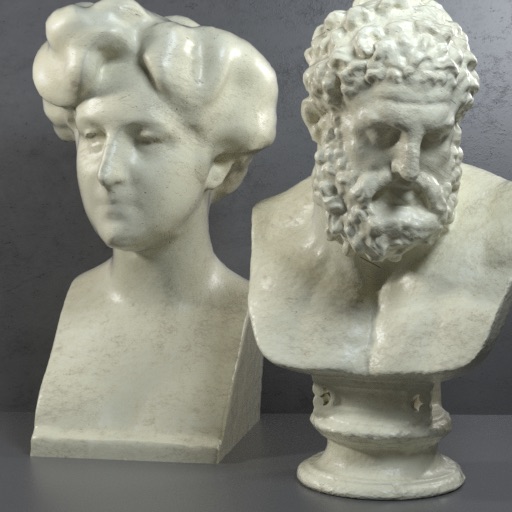 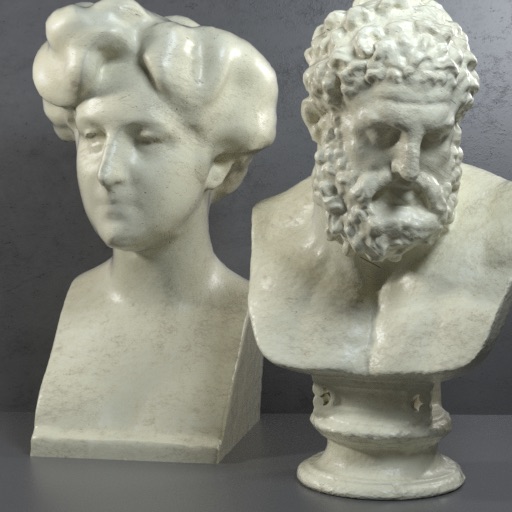 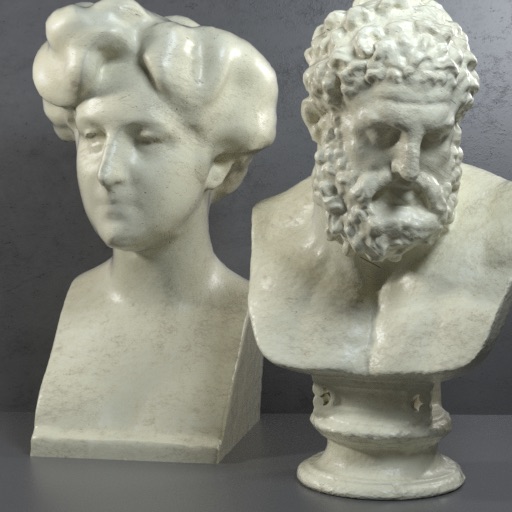 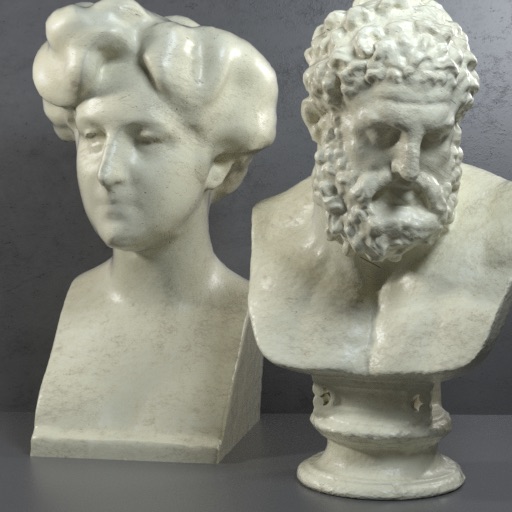 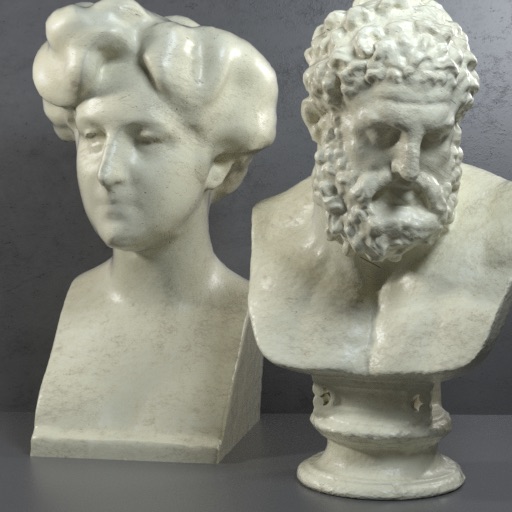 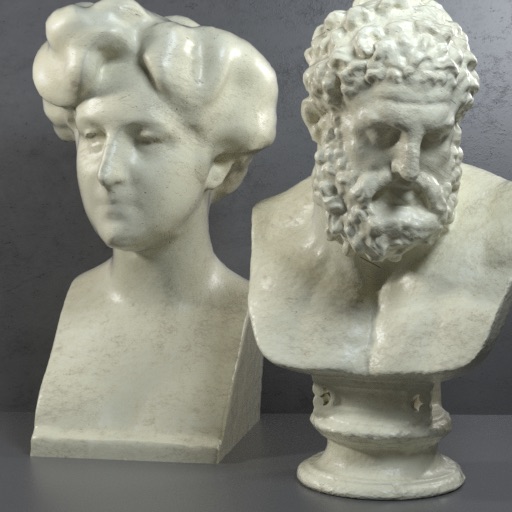 Dependency between views
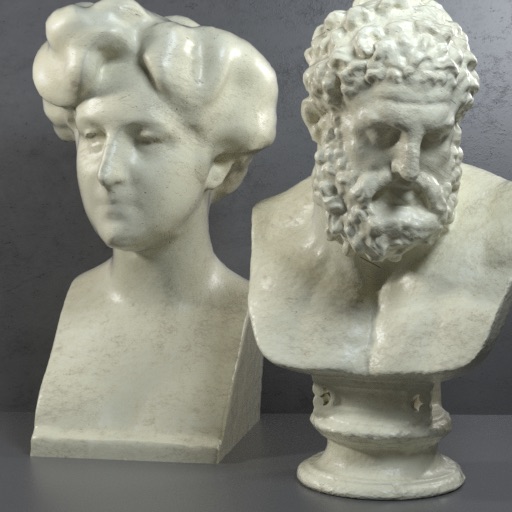 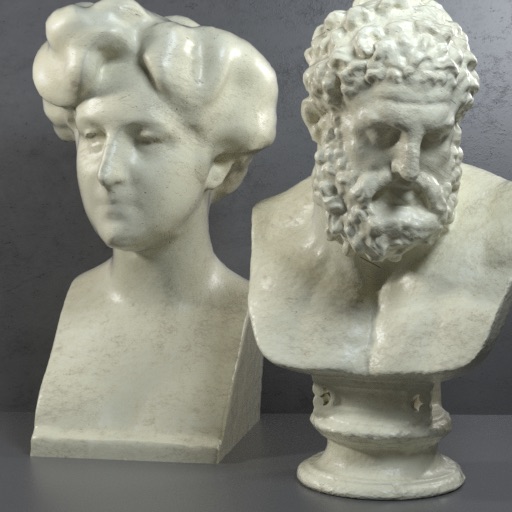 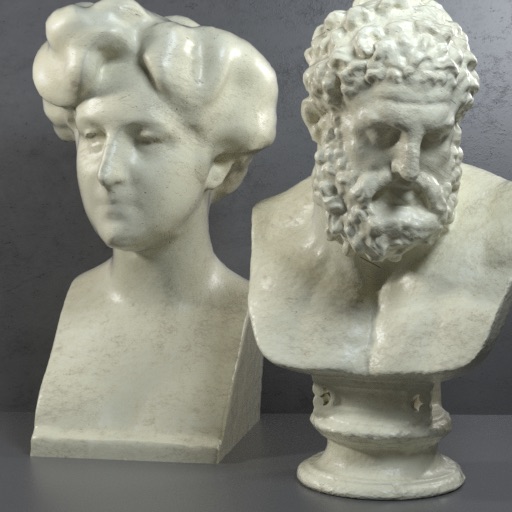 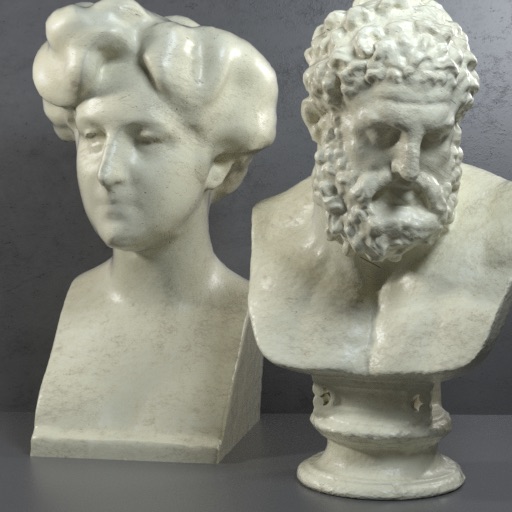 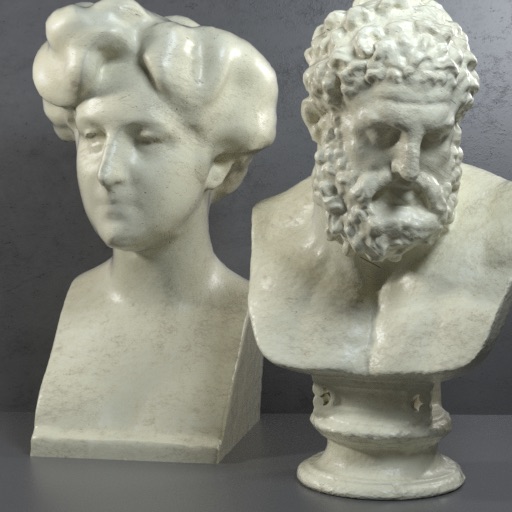 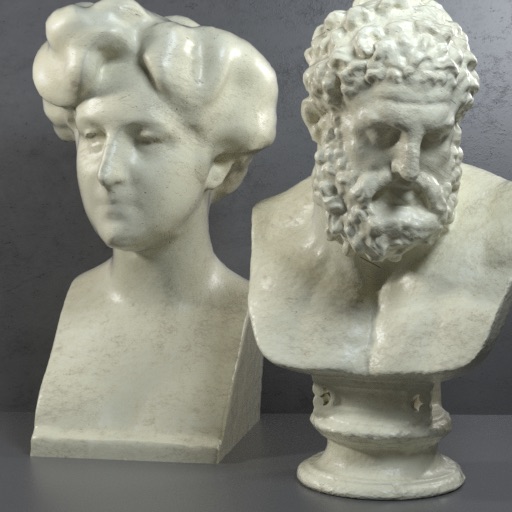 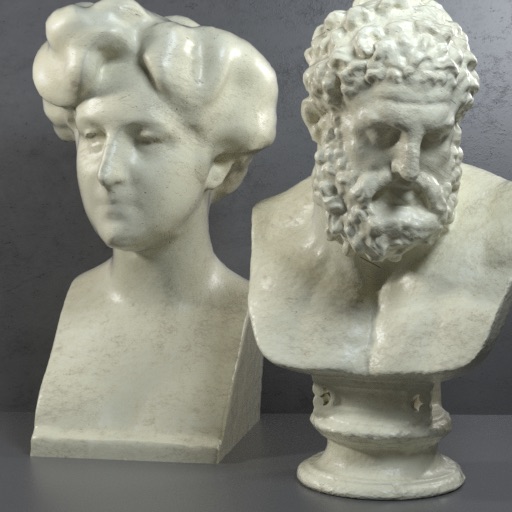 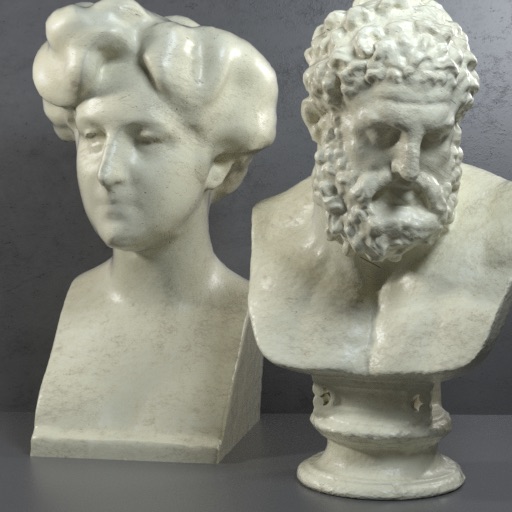 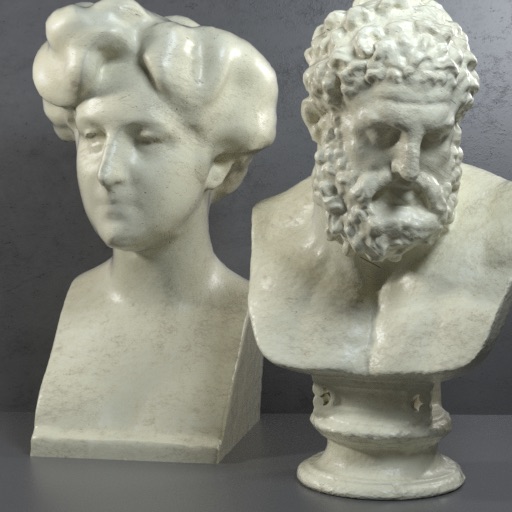 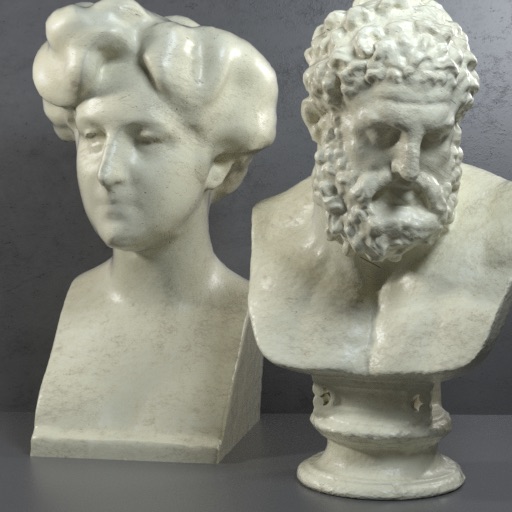 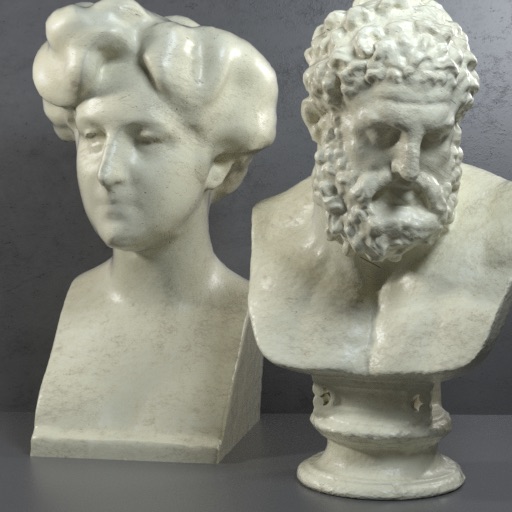 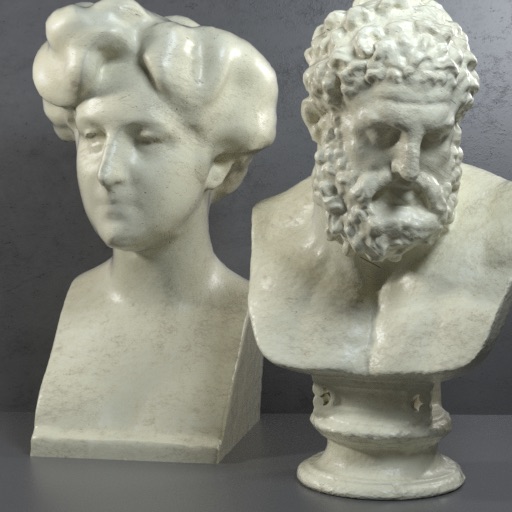 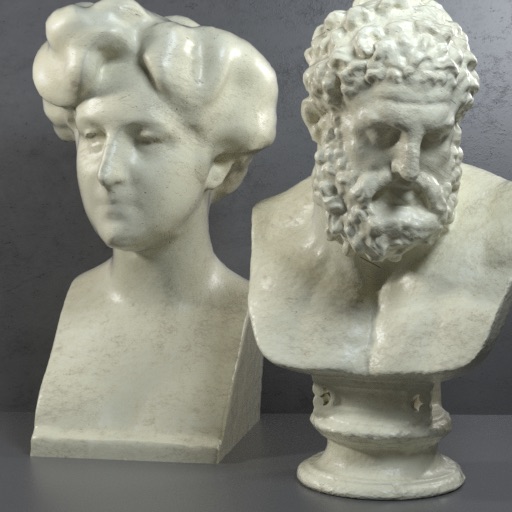 Decoder
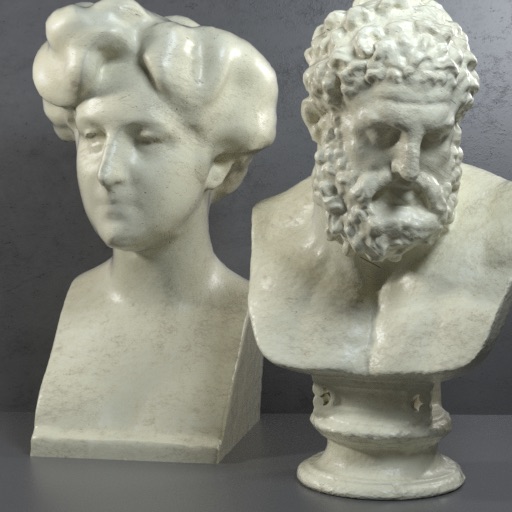 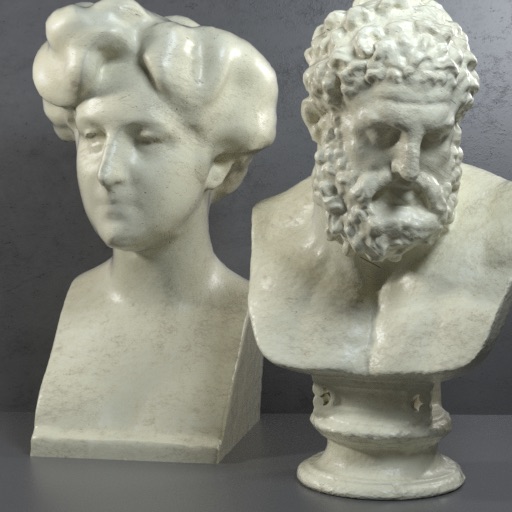 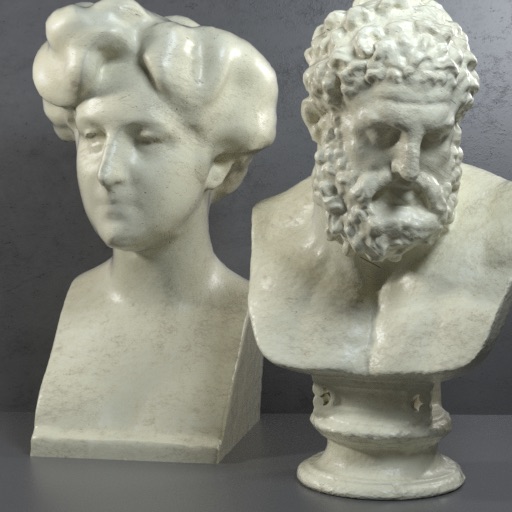 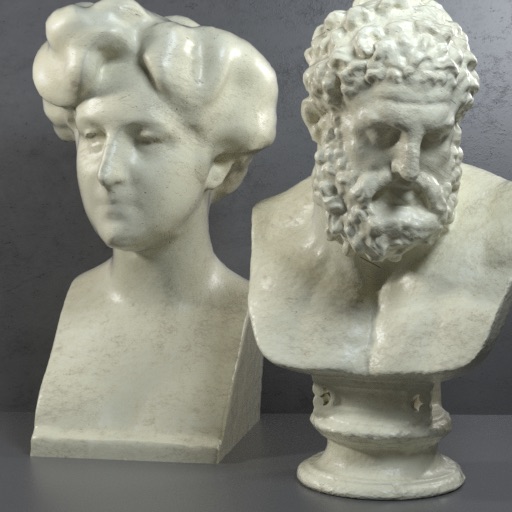 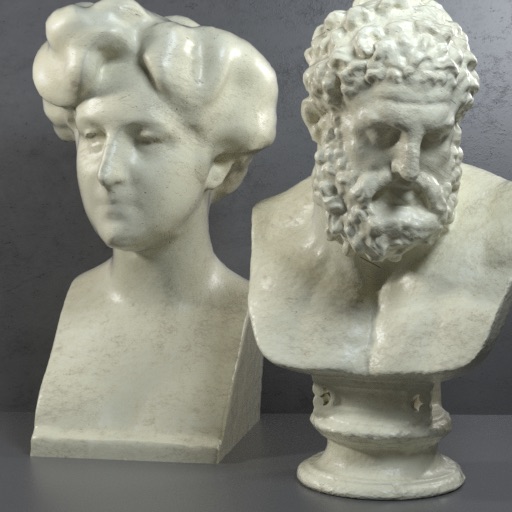 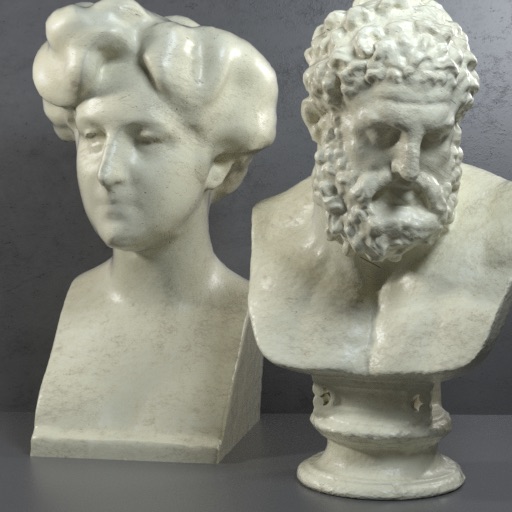 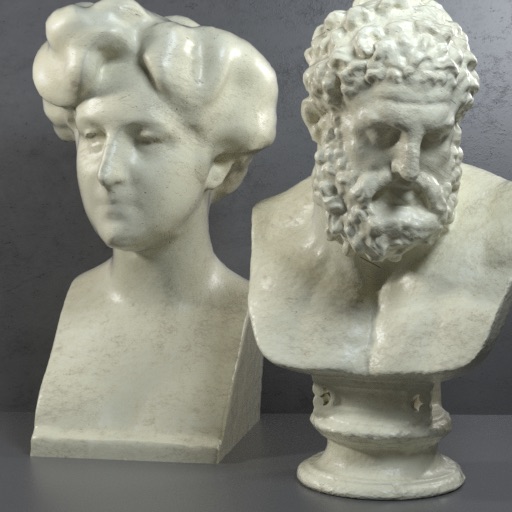 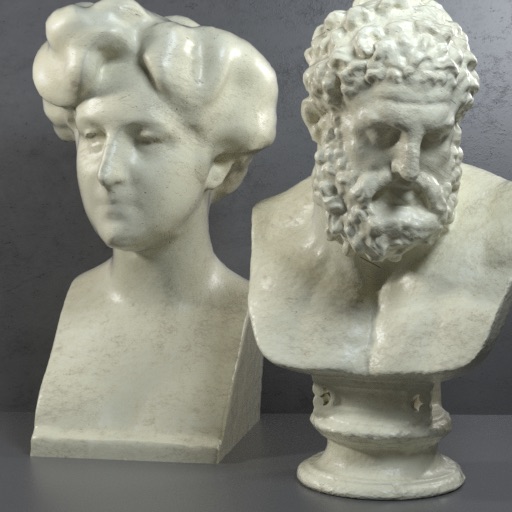 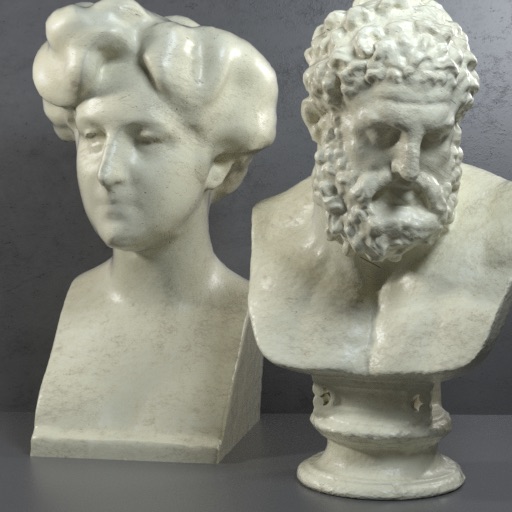 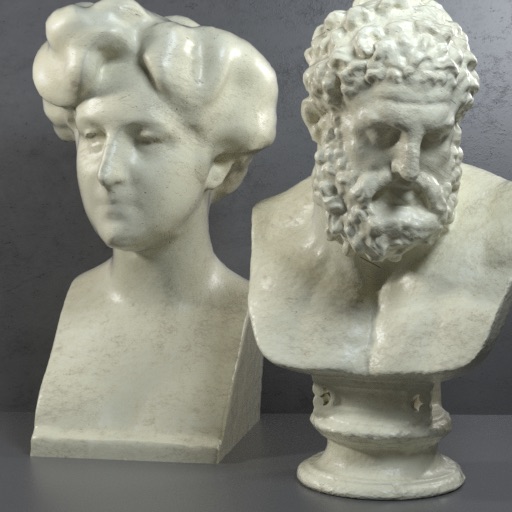 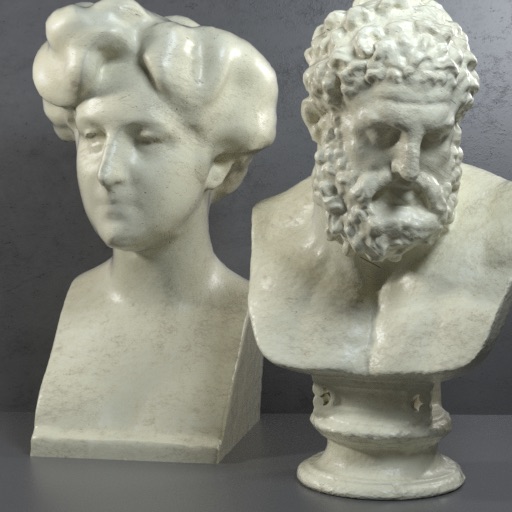 18
Light field compression challenges
encoding efficiency
viewport scalability
quality scalability
random access
uniform quality distribution
19
Viewport scalability
To increase compatibility with:
display
capturing device
network condition
processing power
storage capacity
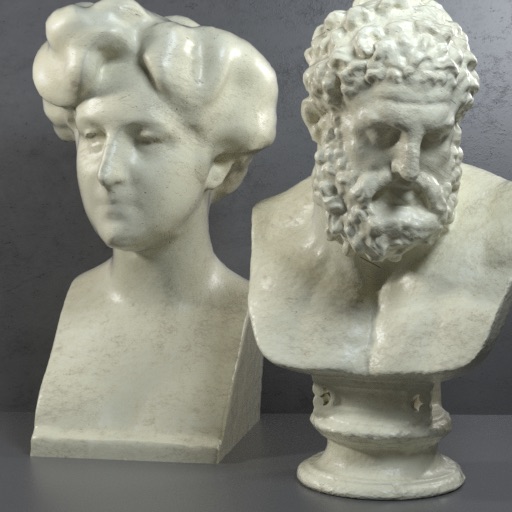 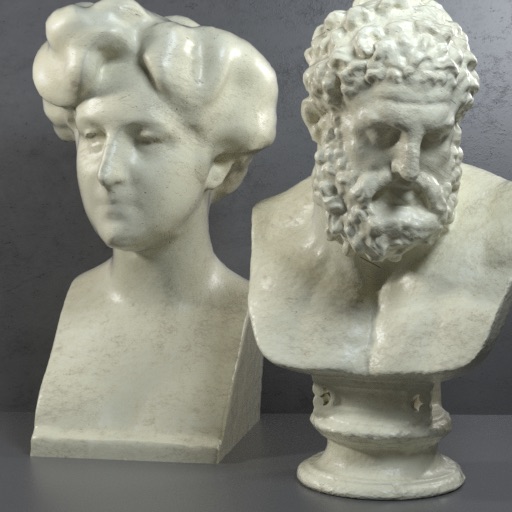 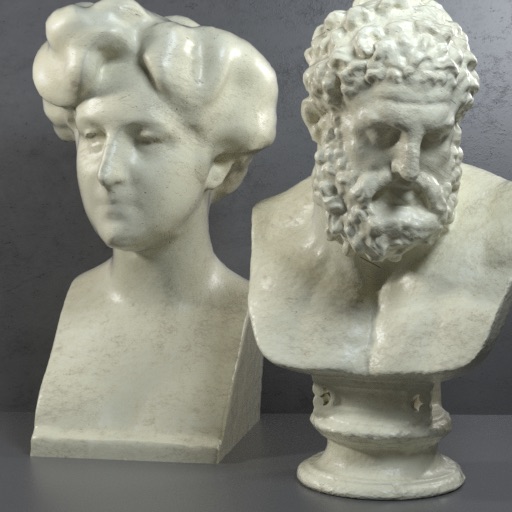 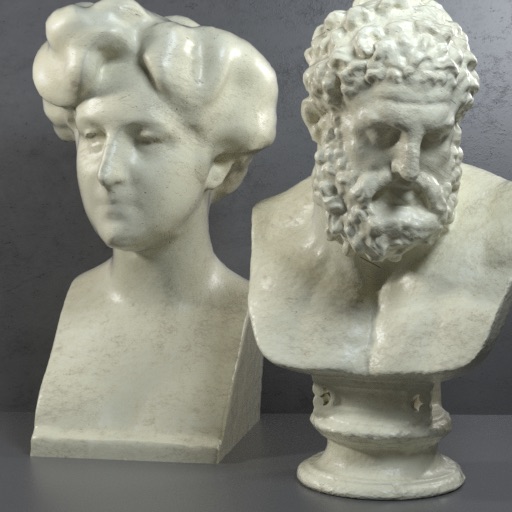 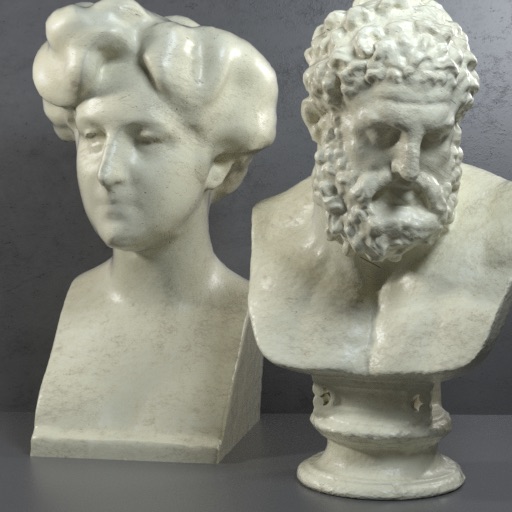 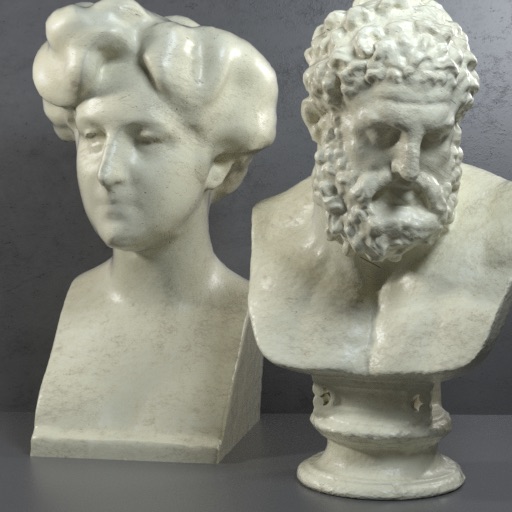 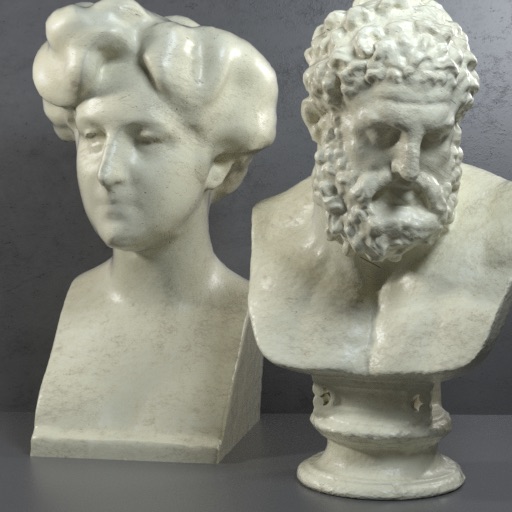 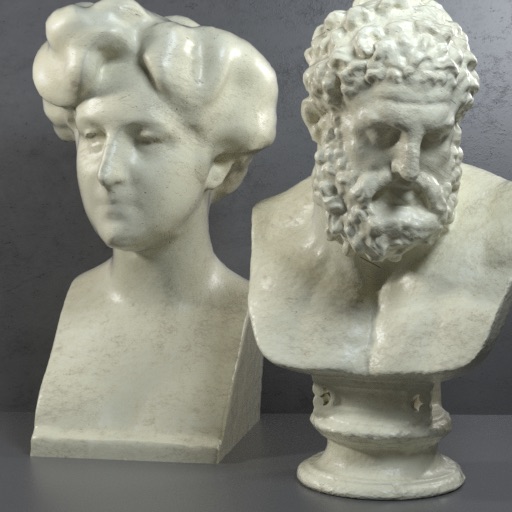 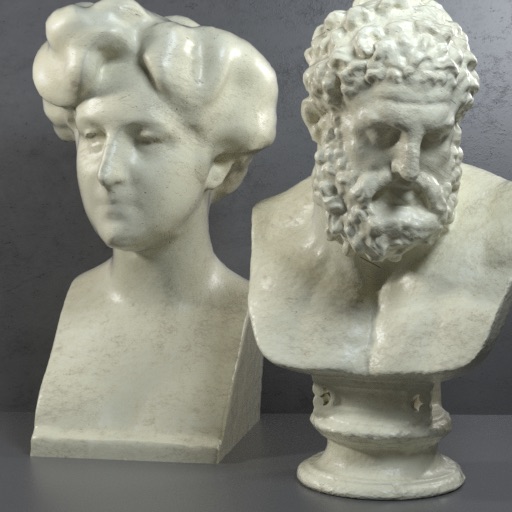 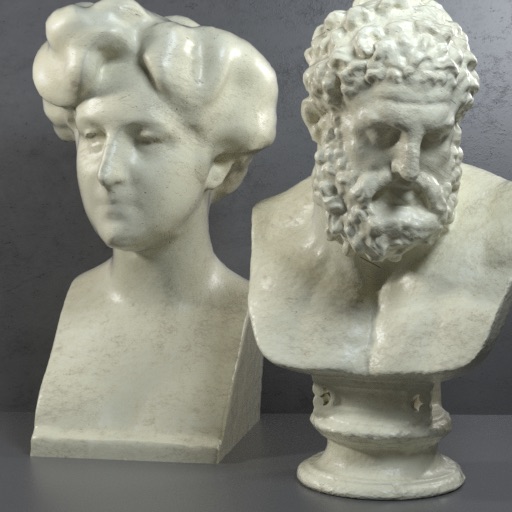 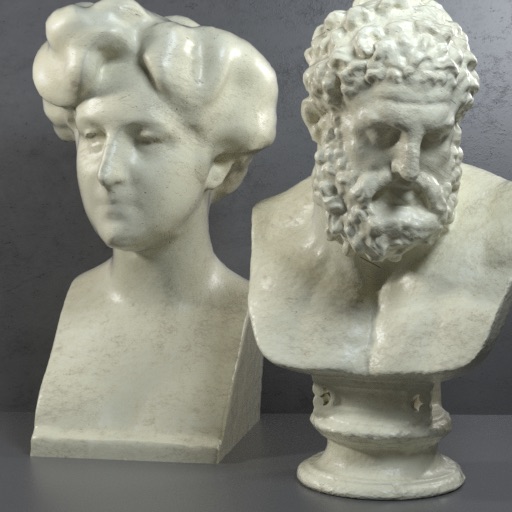 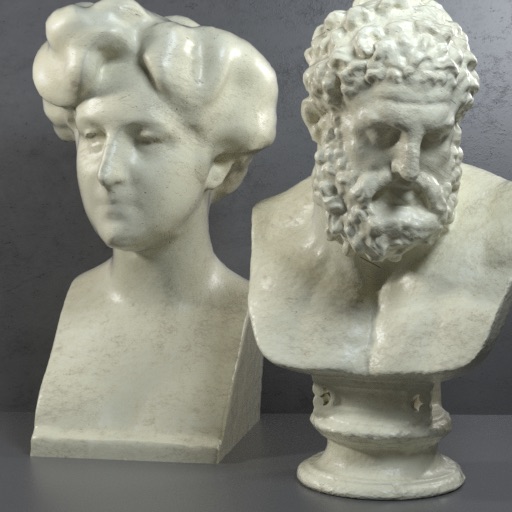 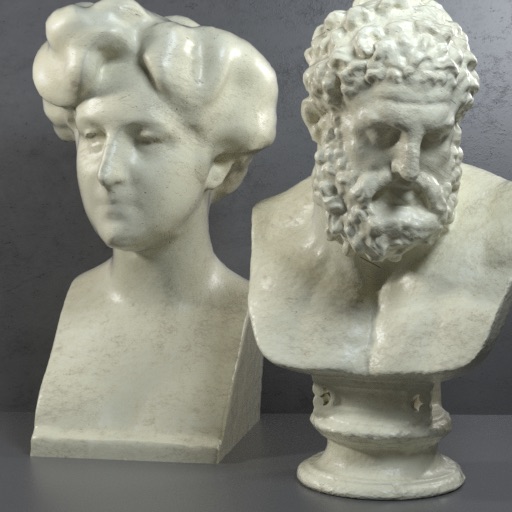 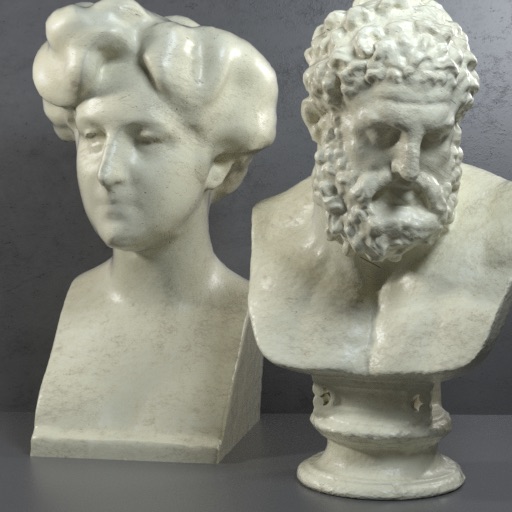 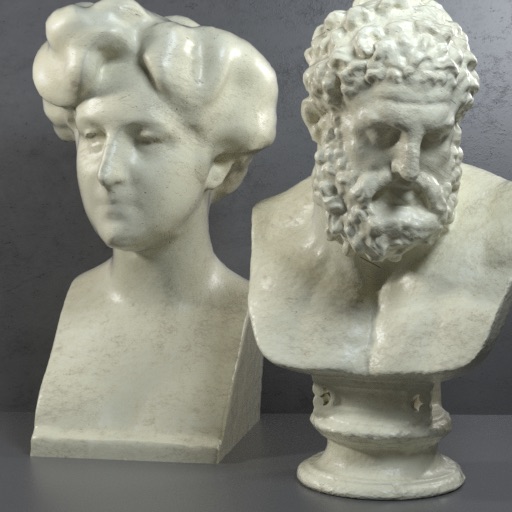 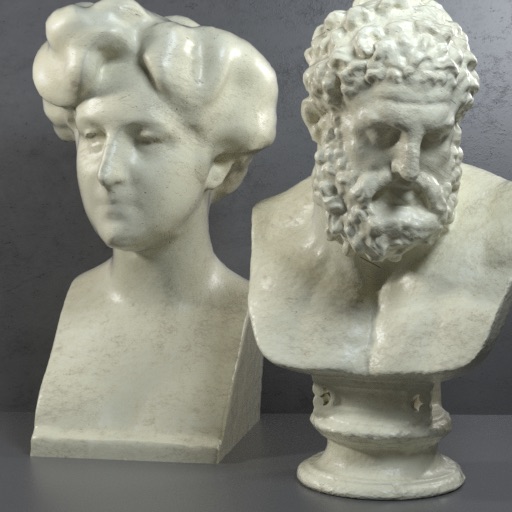 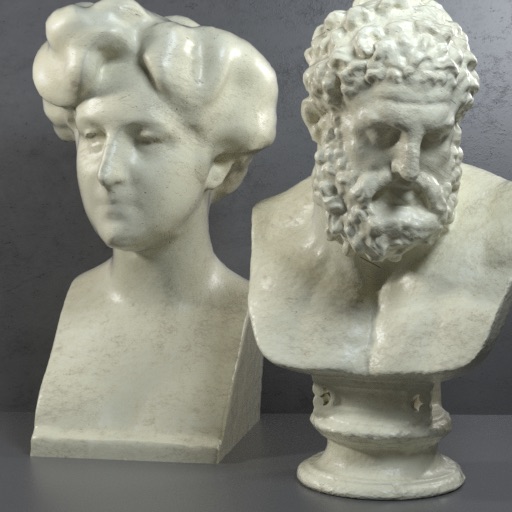 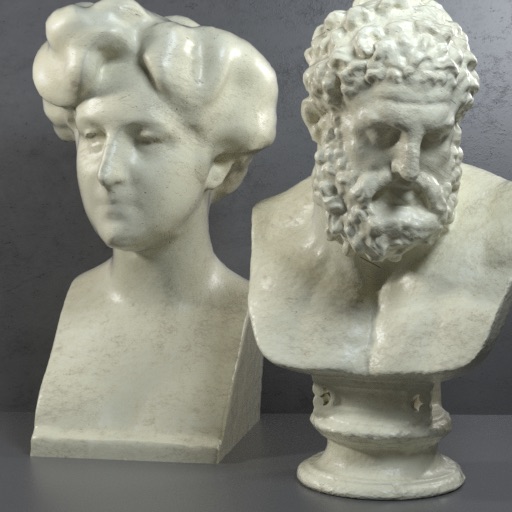 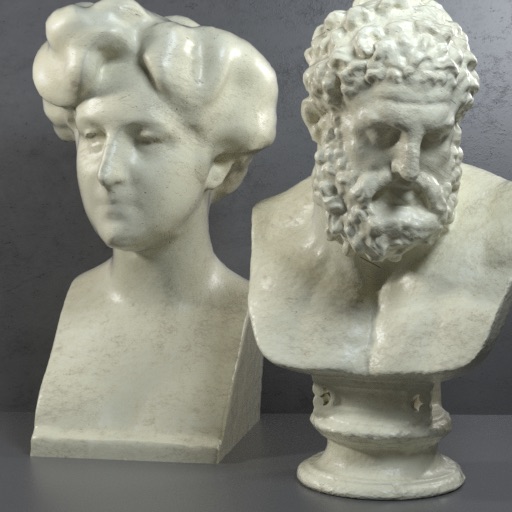 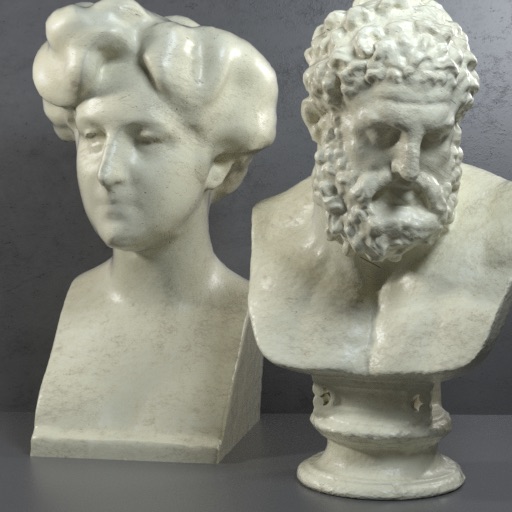 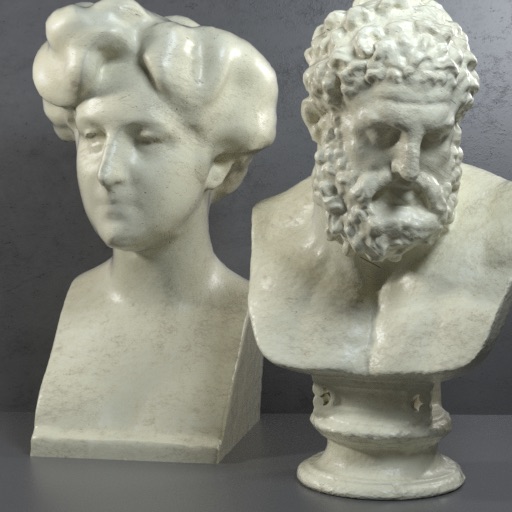 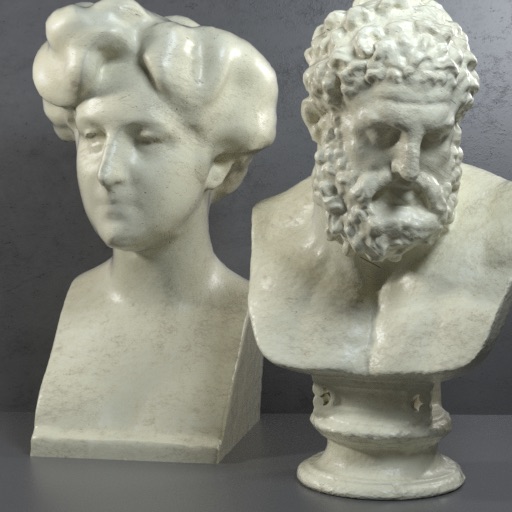 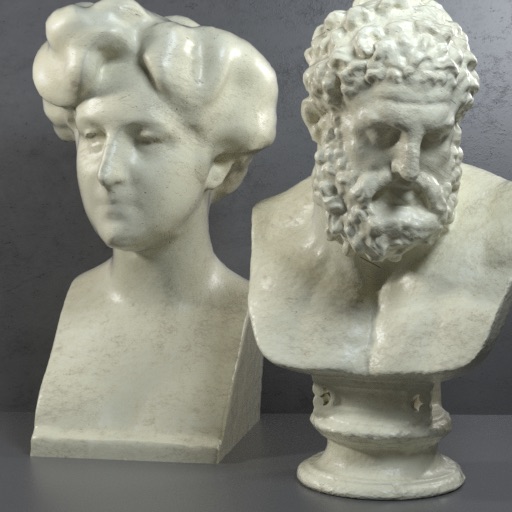 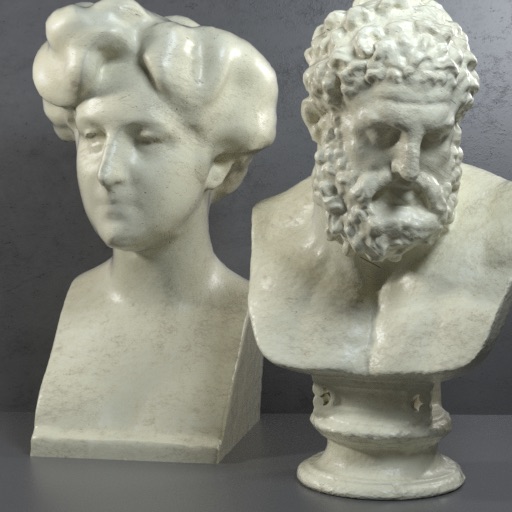 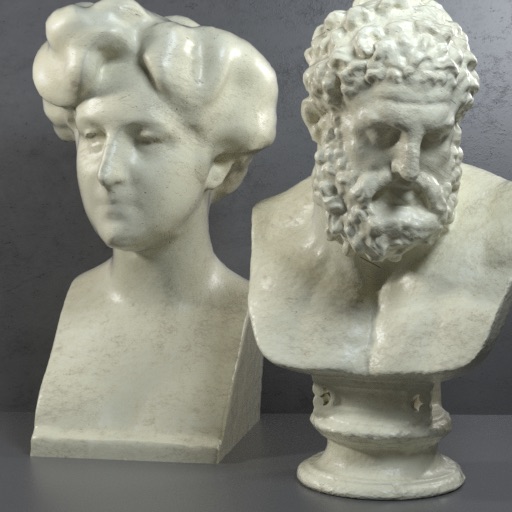 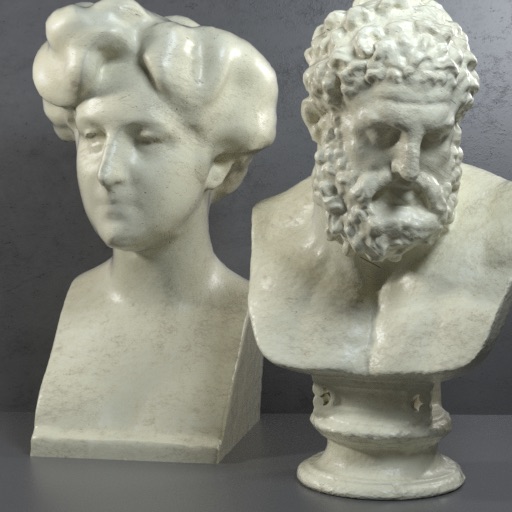 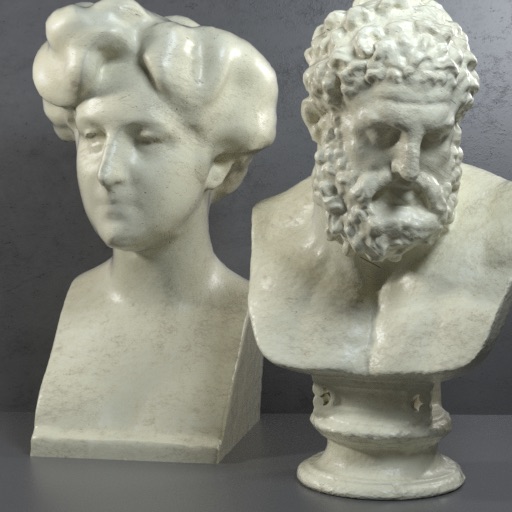 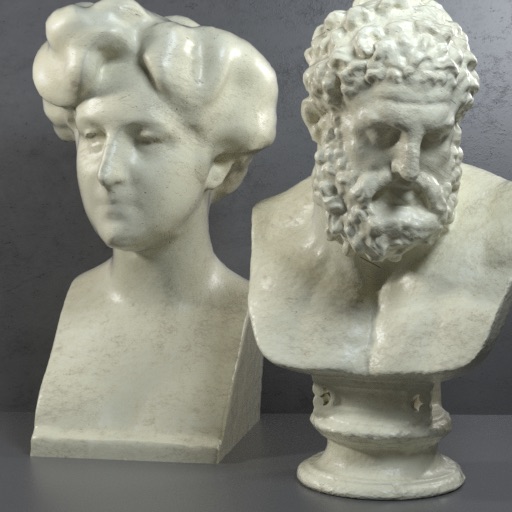 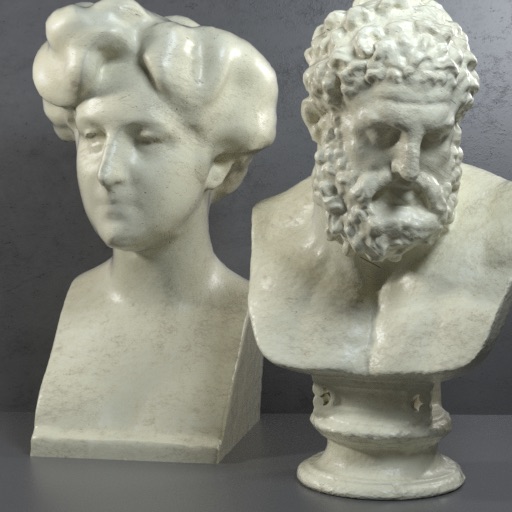 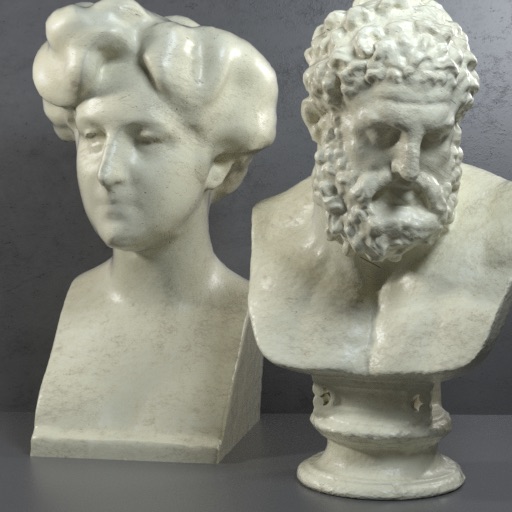 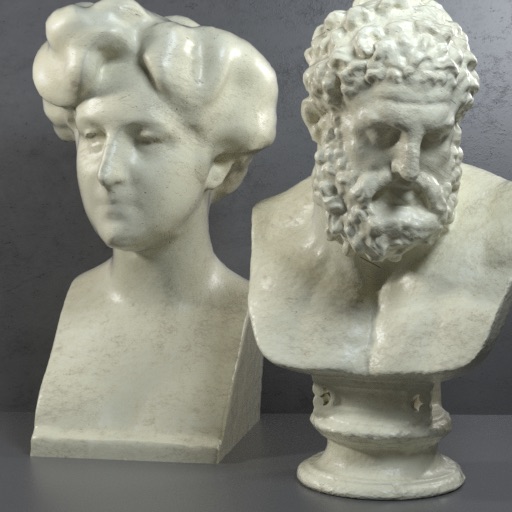 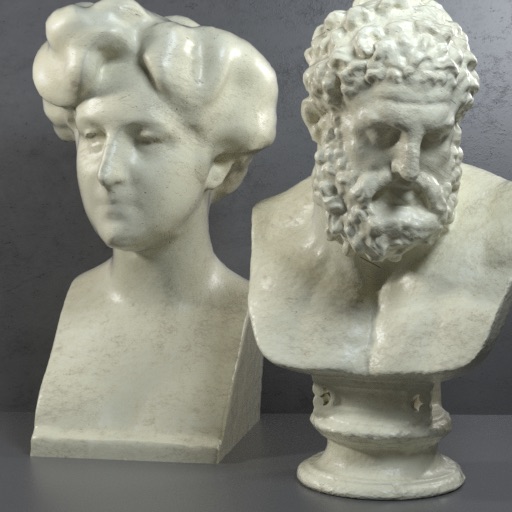 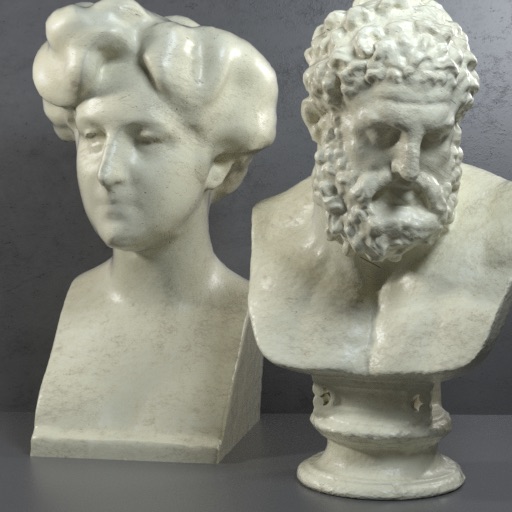 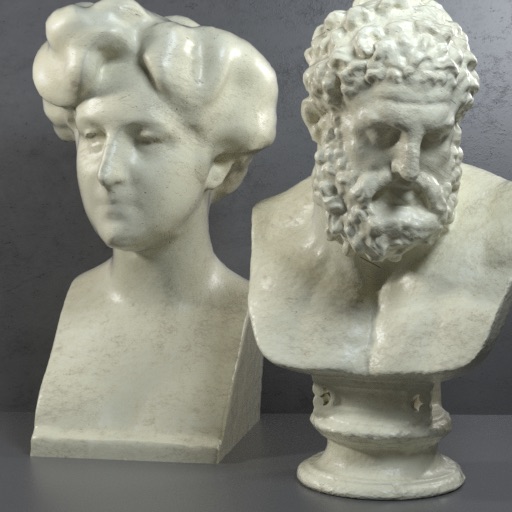 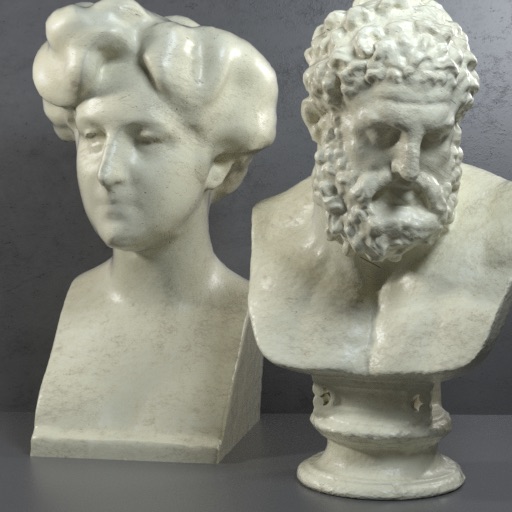 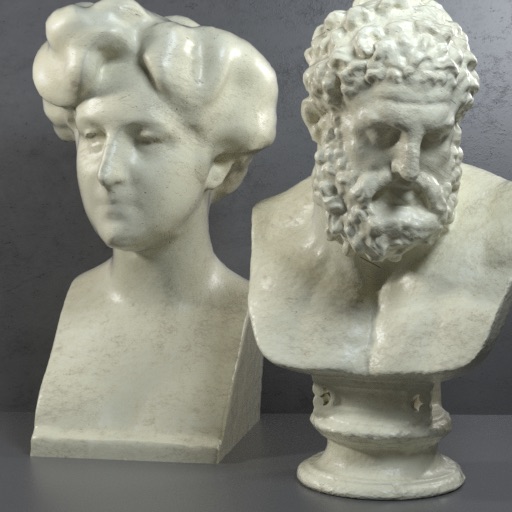 20
Viewport scalability
To increase compatibility with:
display
capturing device
network condition
processing power
storage capacity
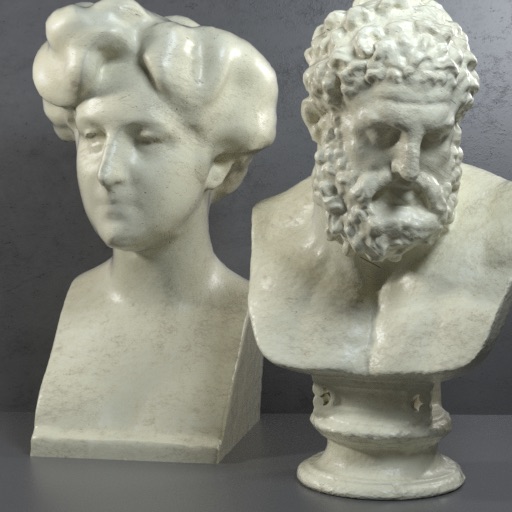 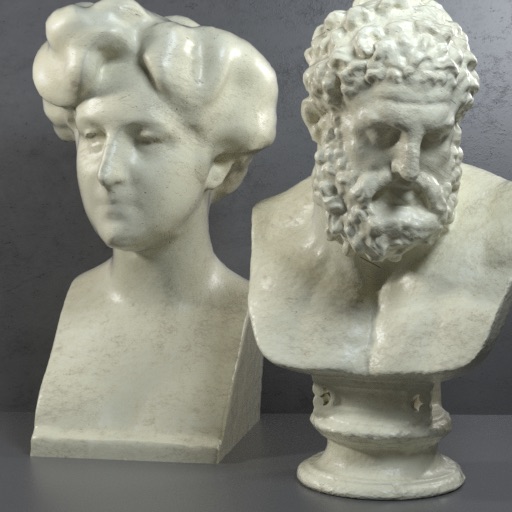 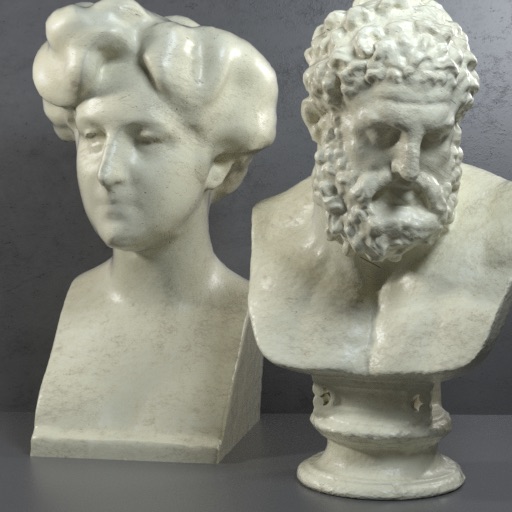 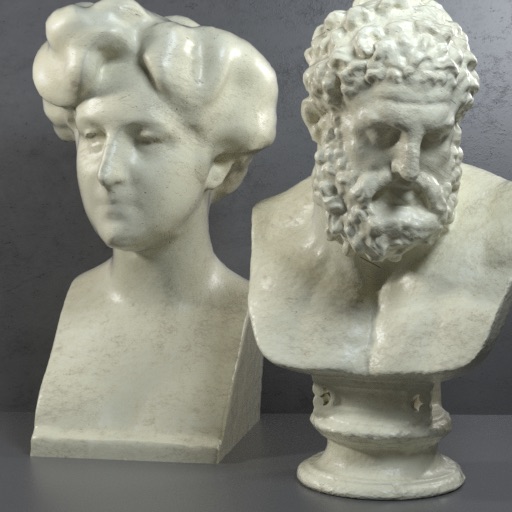 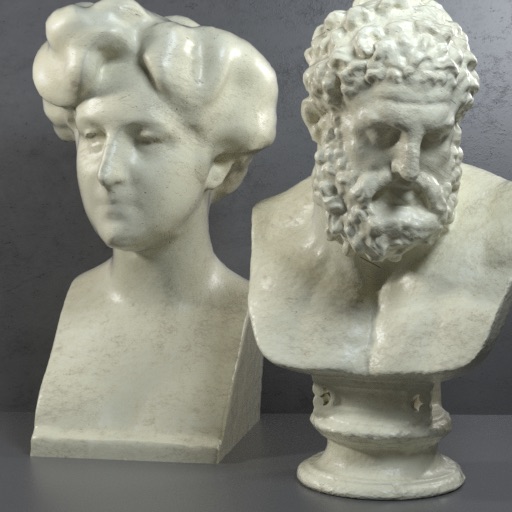 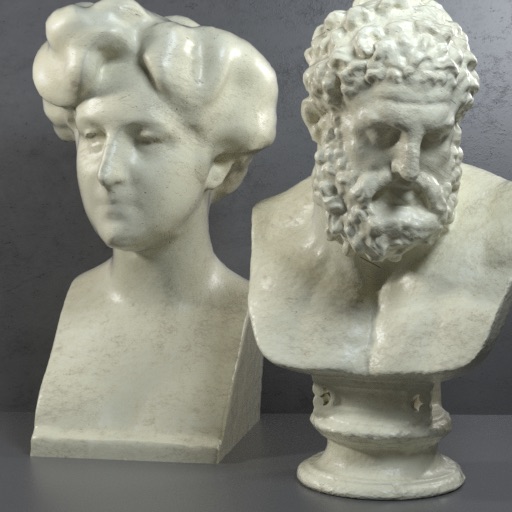 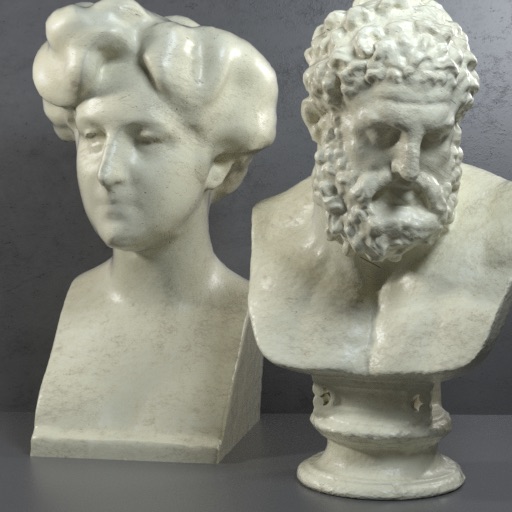 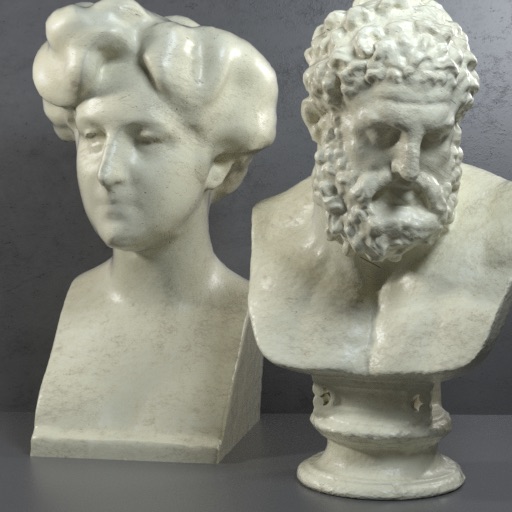 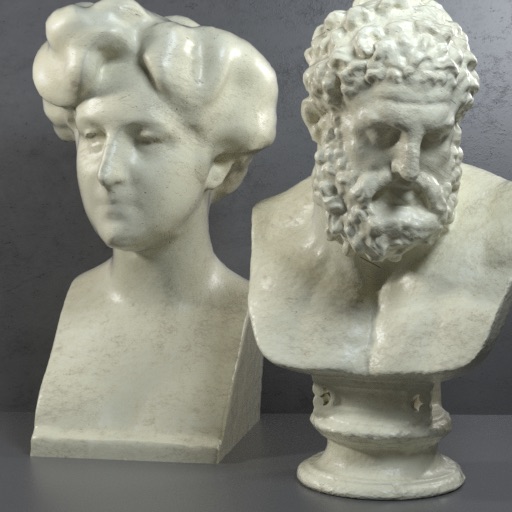 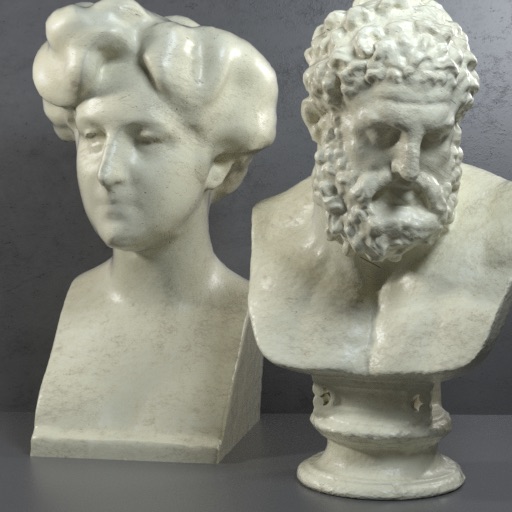 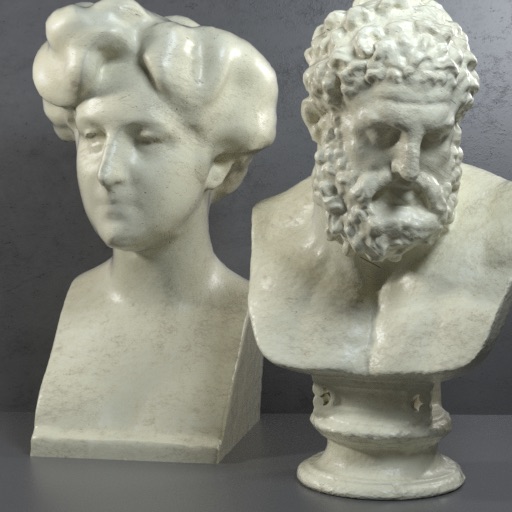 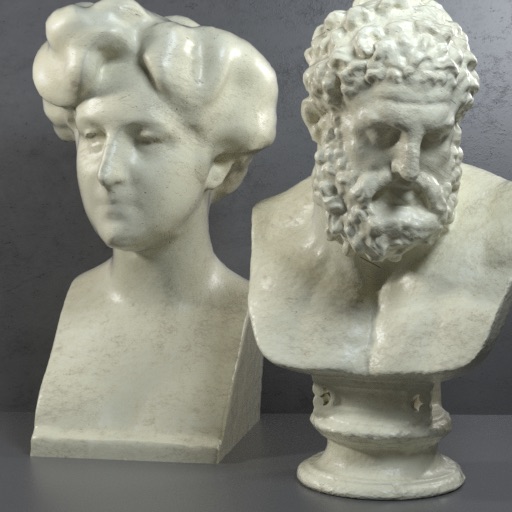 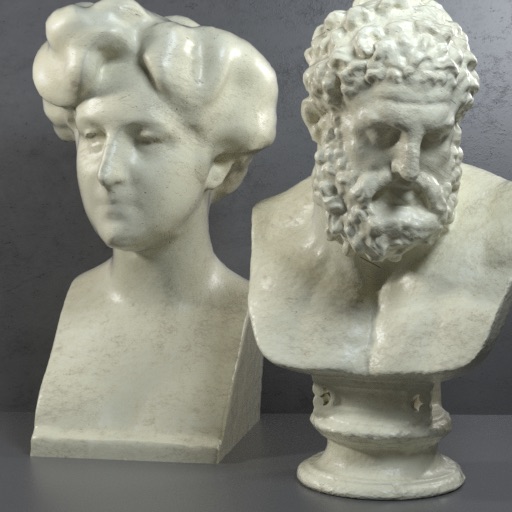 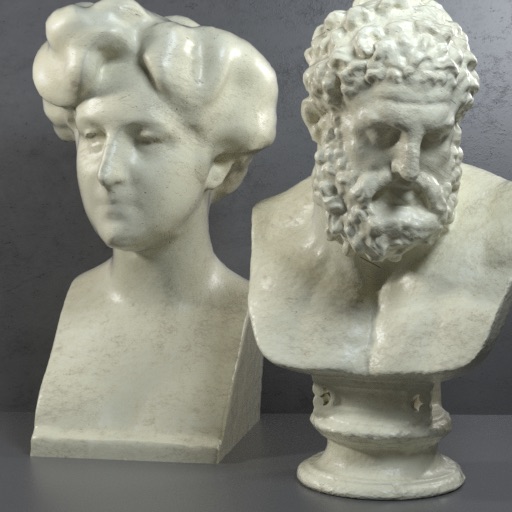 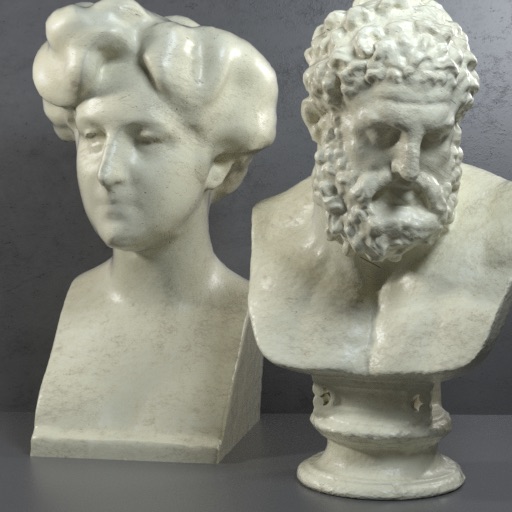 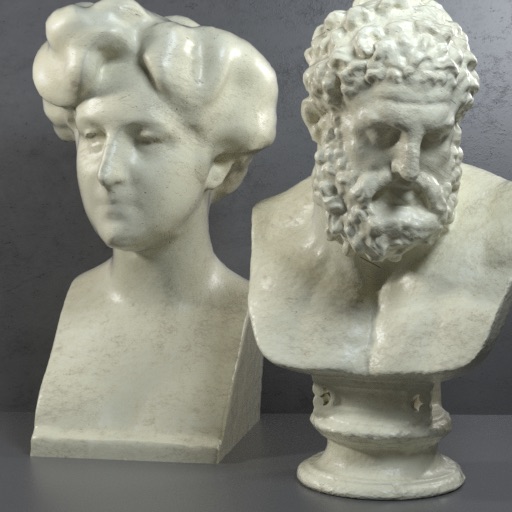 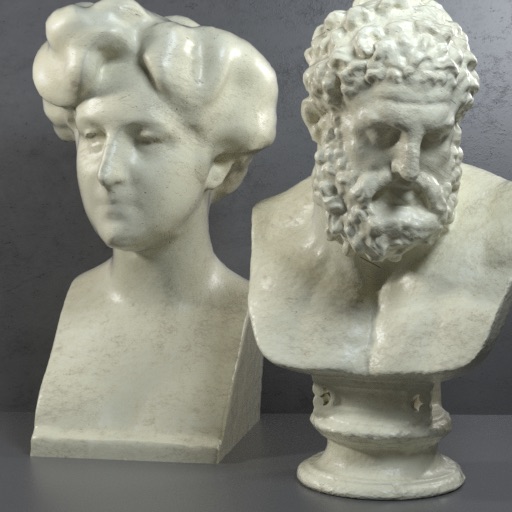 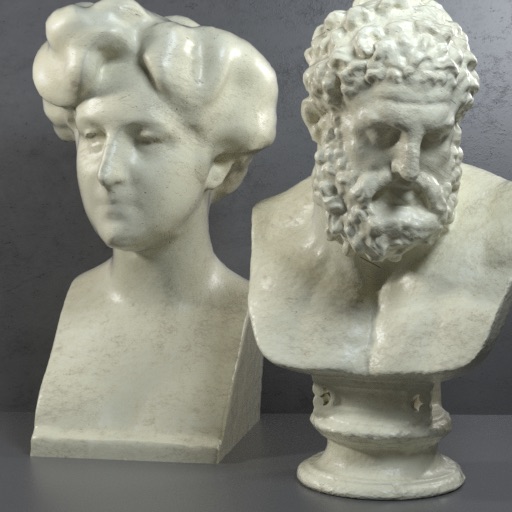 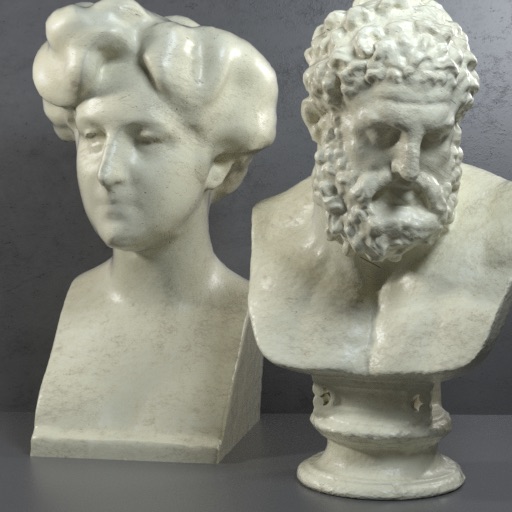 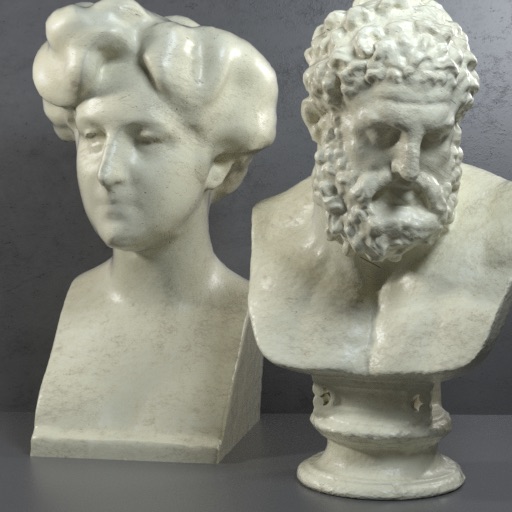 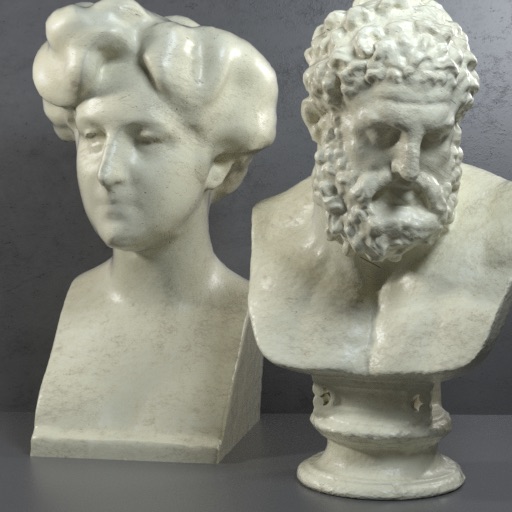 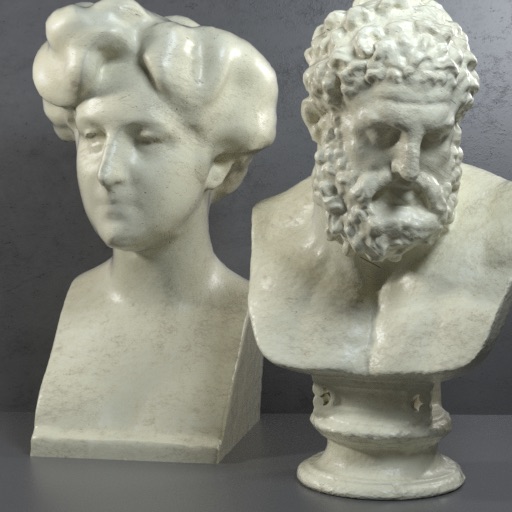 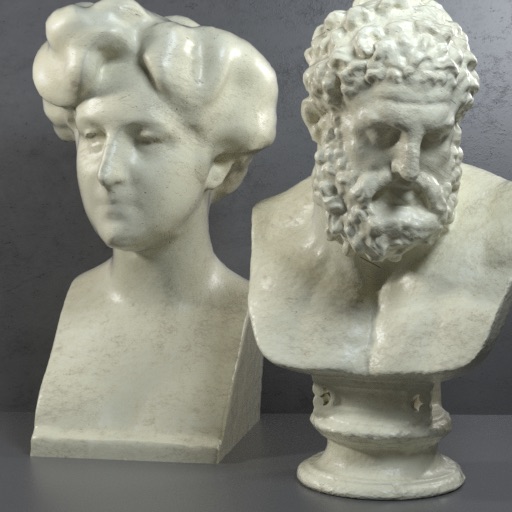 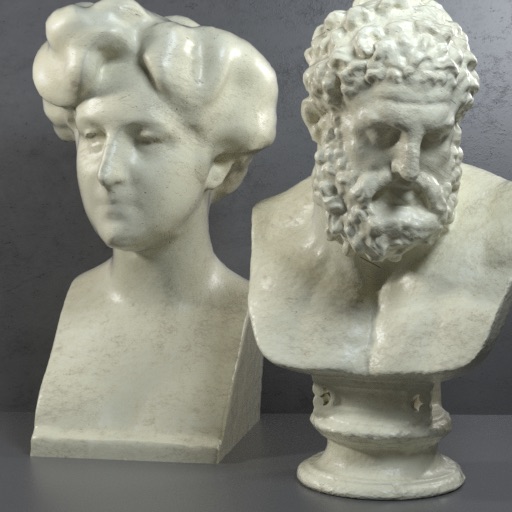 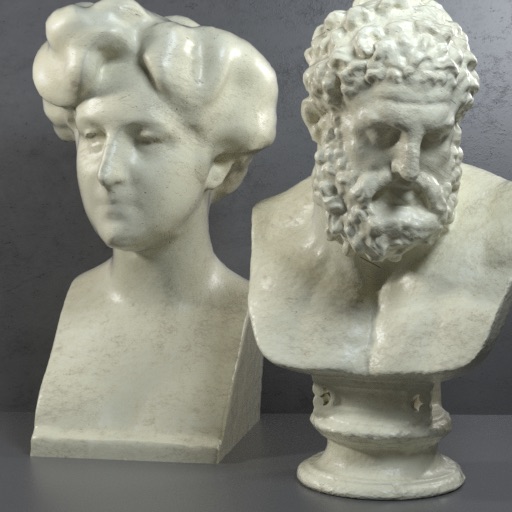 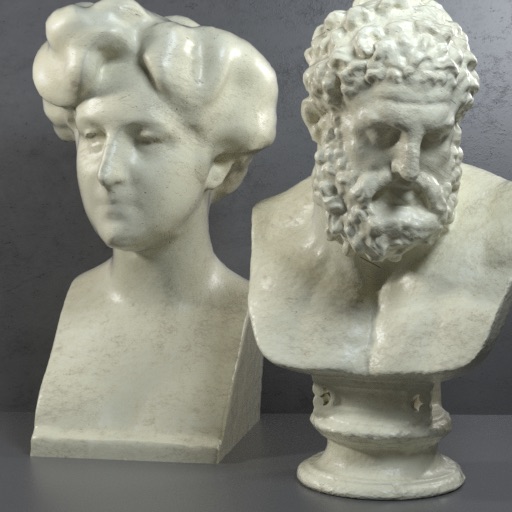 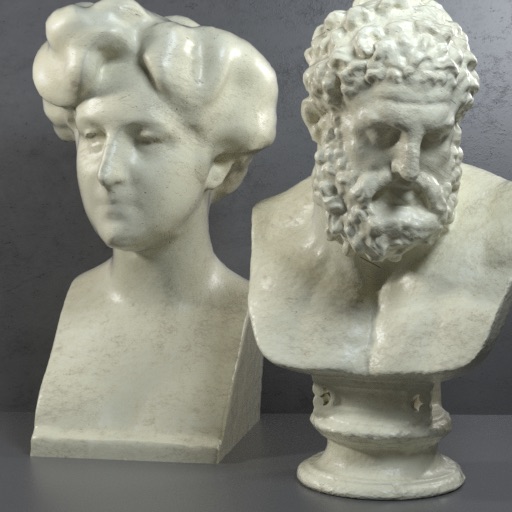 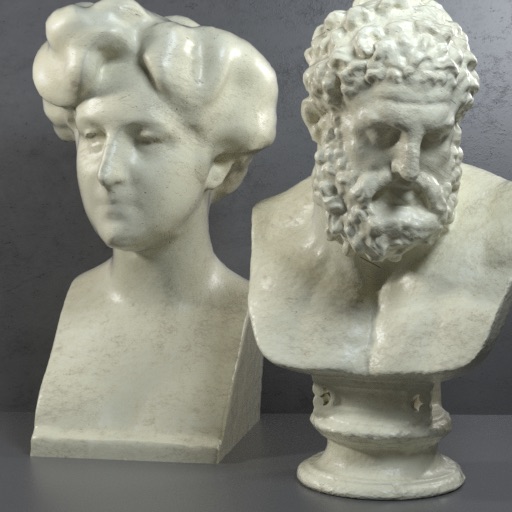 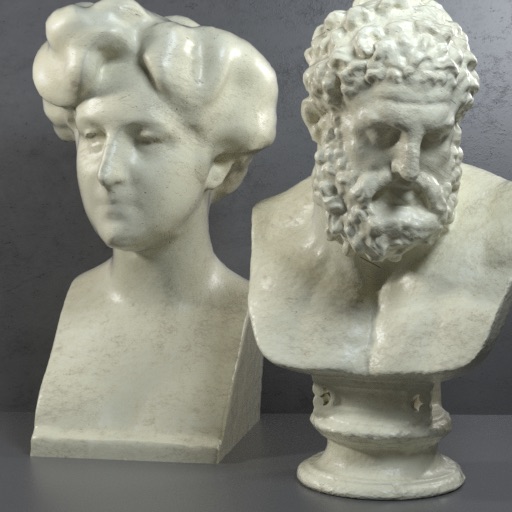 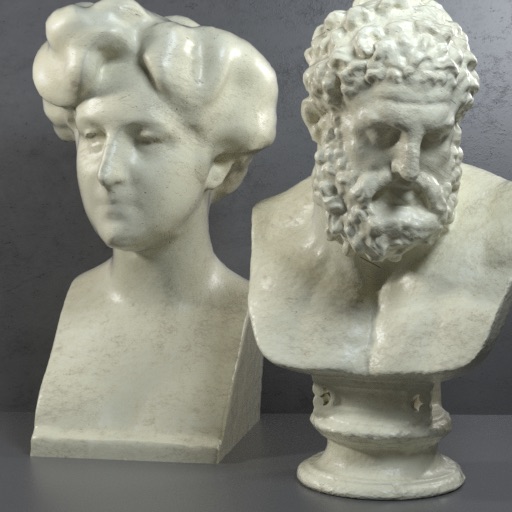 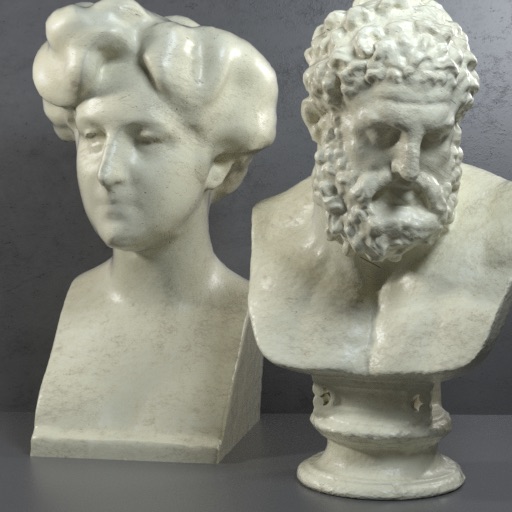 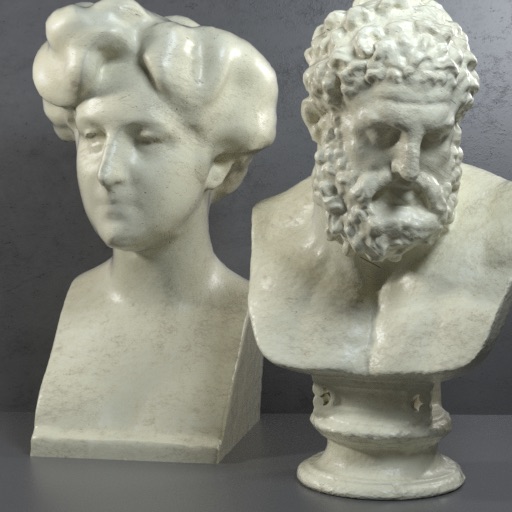 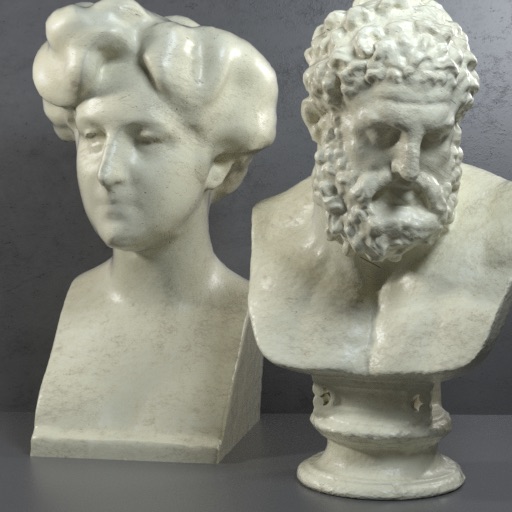 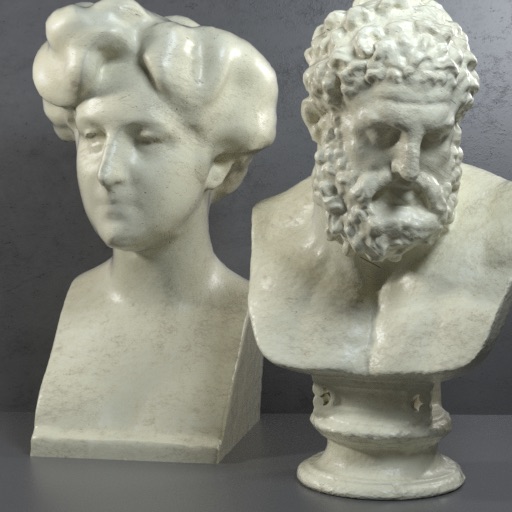 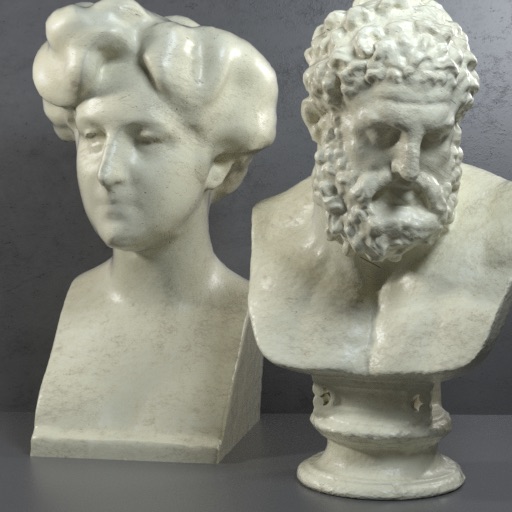 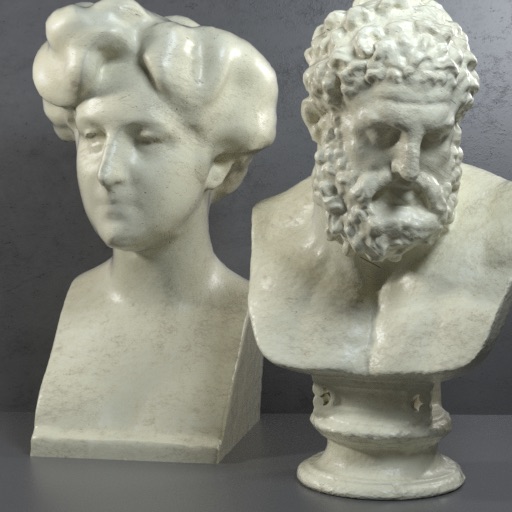 21
Quality scalability
To increase compatibility with:
network condition
processing power
storage capacity
22
Random access
Navigating between views can increase:
decoding delay
bandwidth requirement
processing power
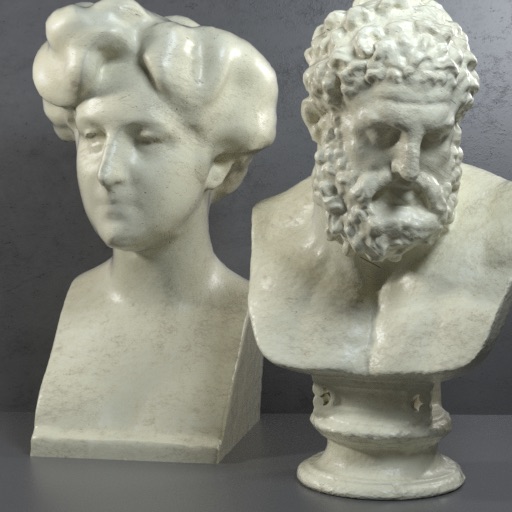 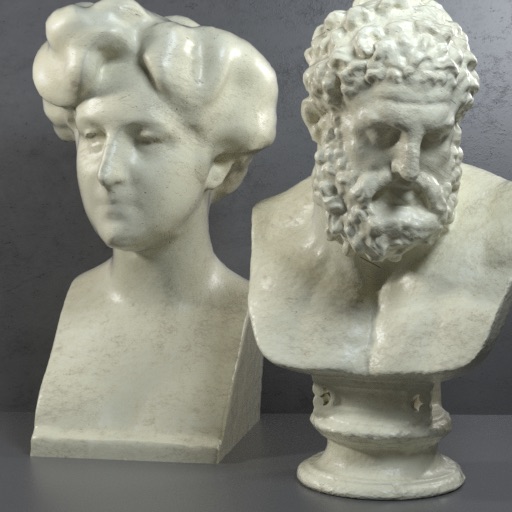 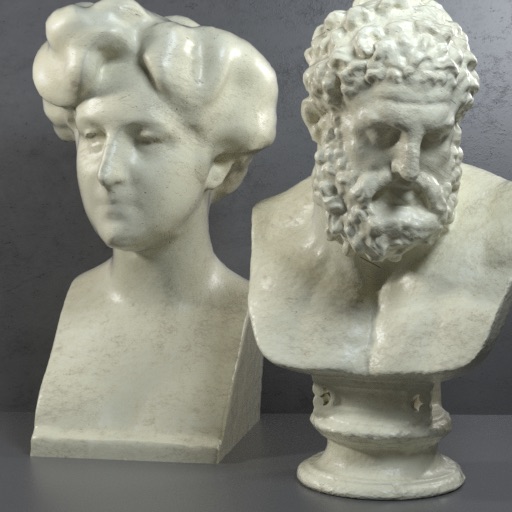 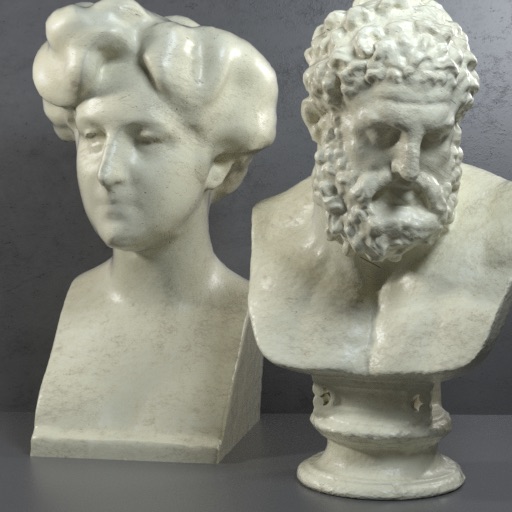 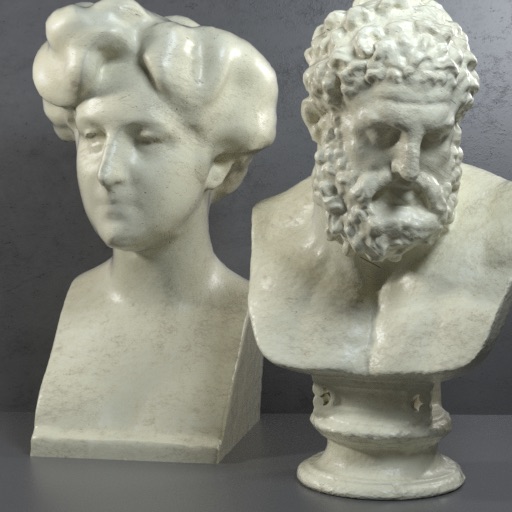 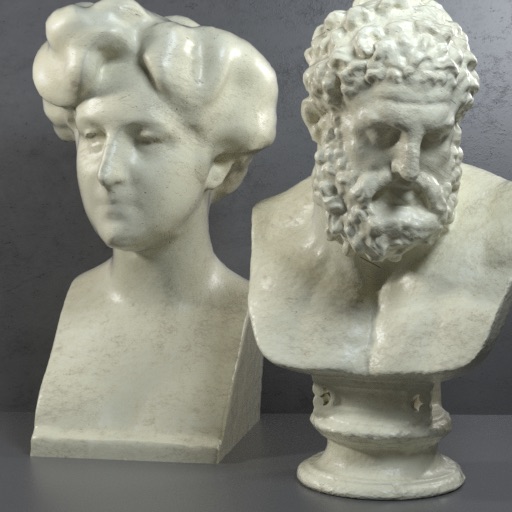 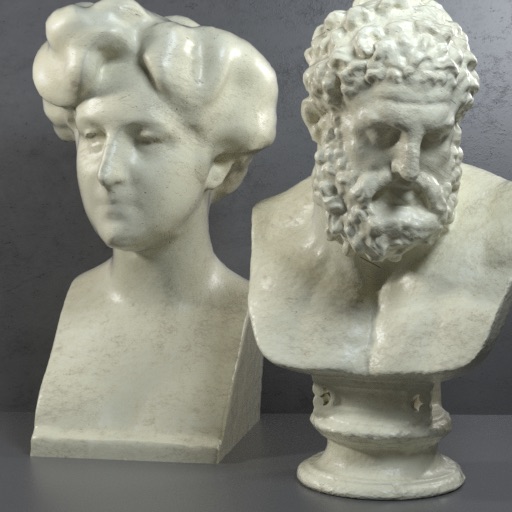 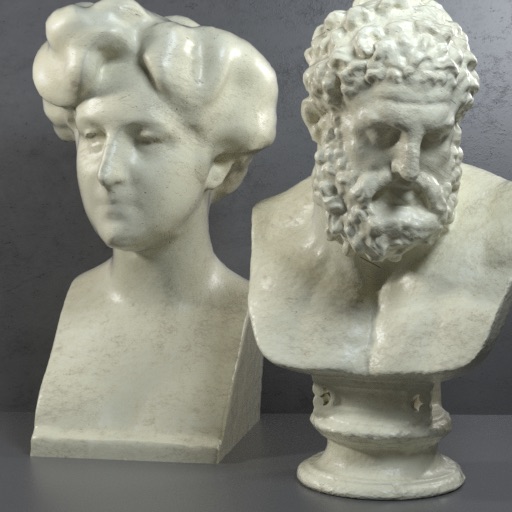 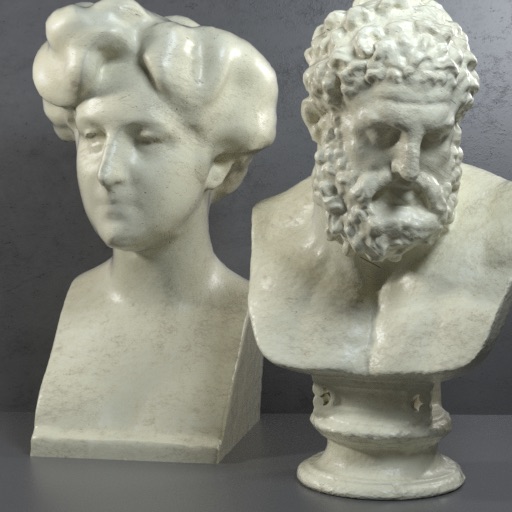 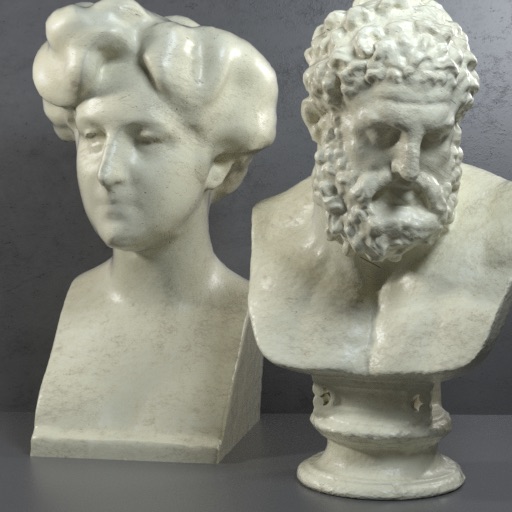 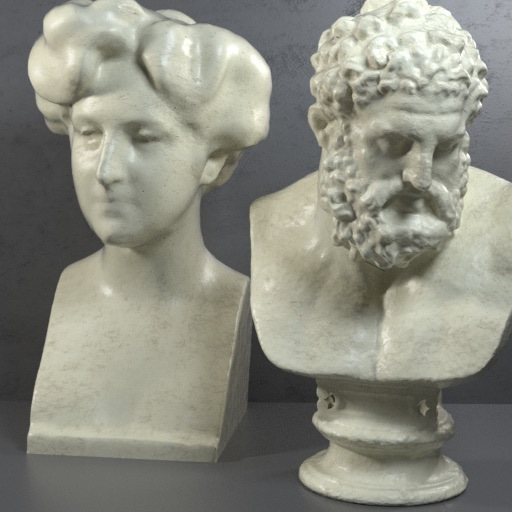 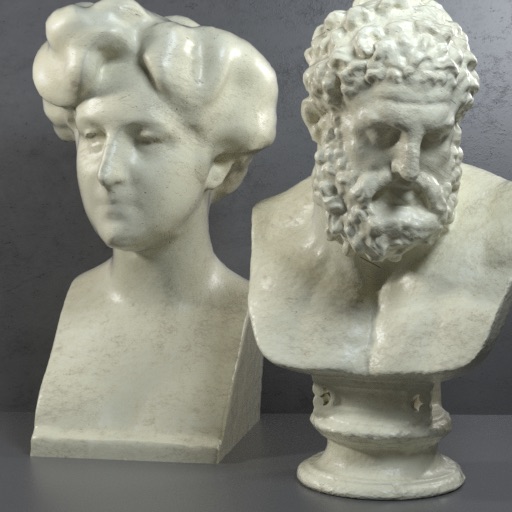 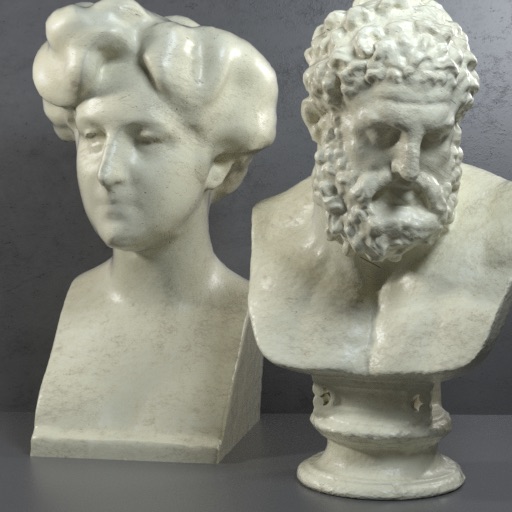 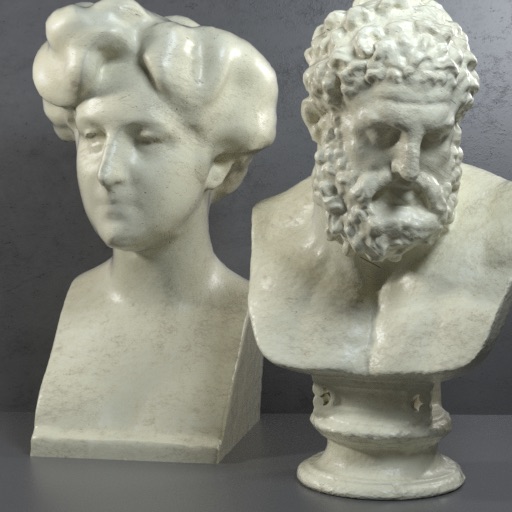 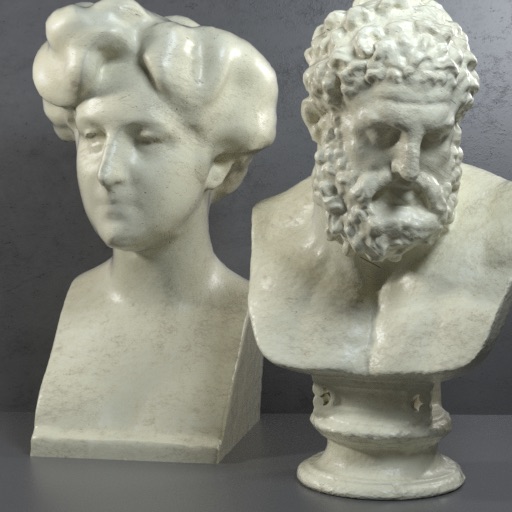 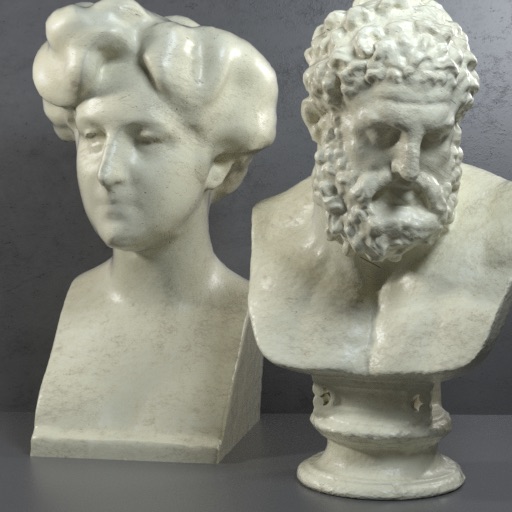 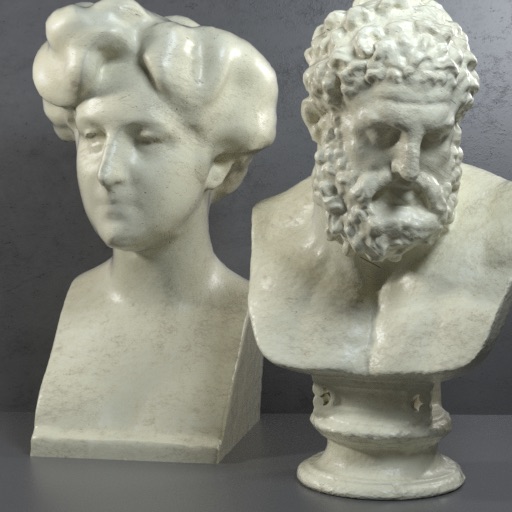 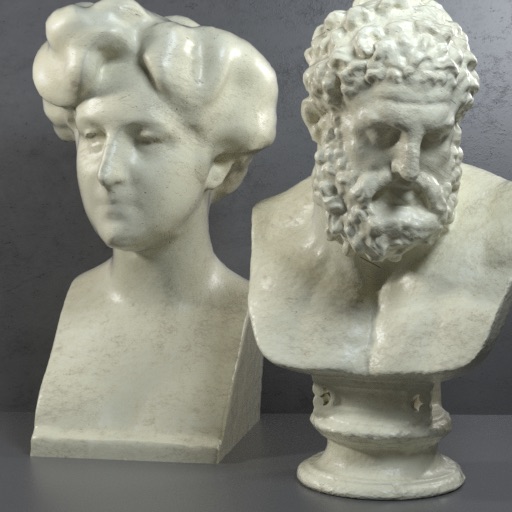 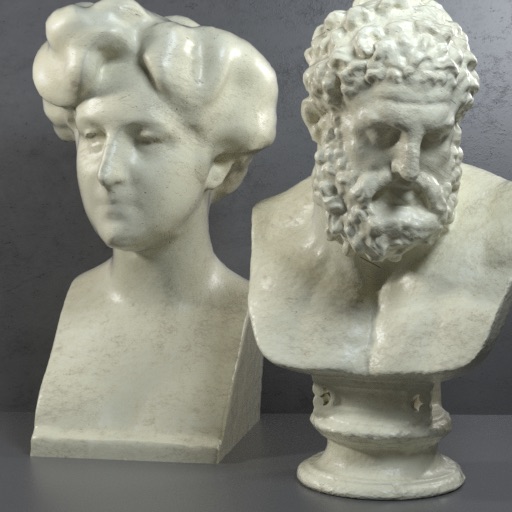 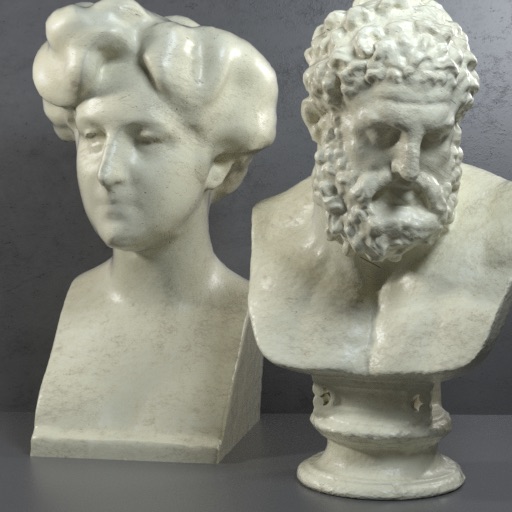 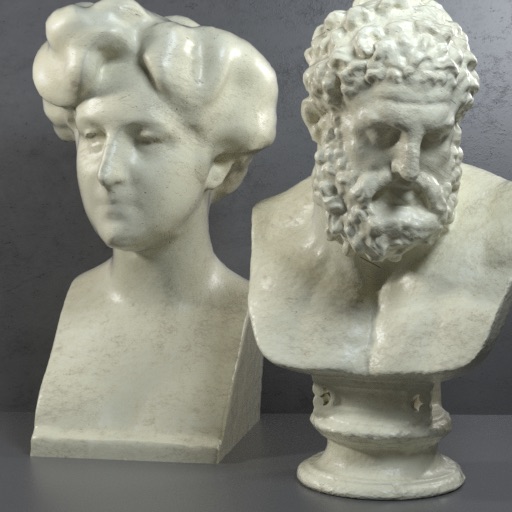 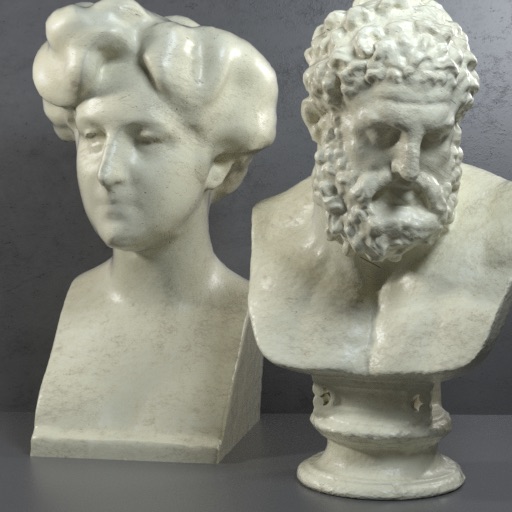 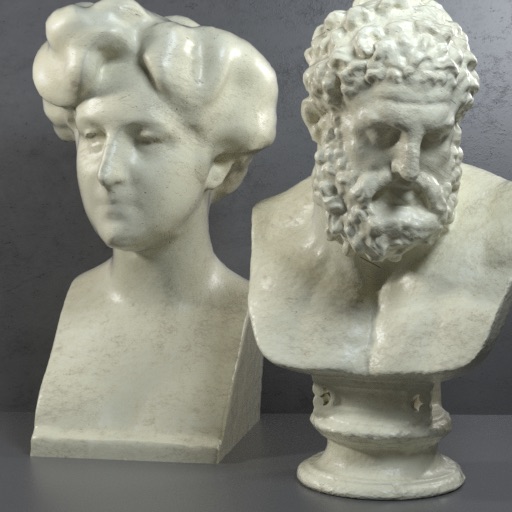 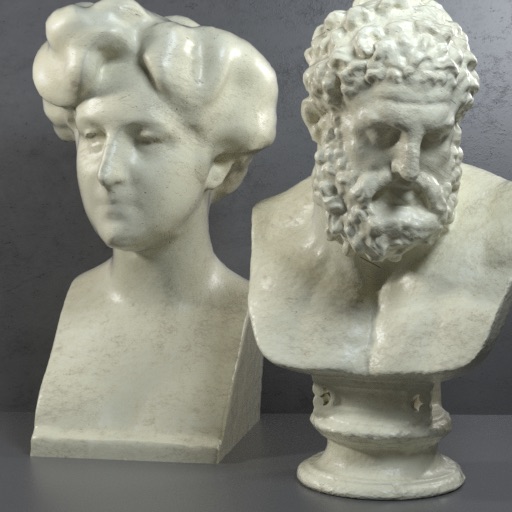 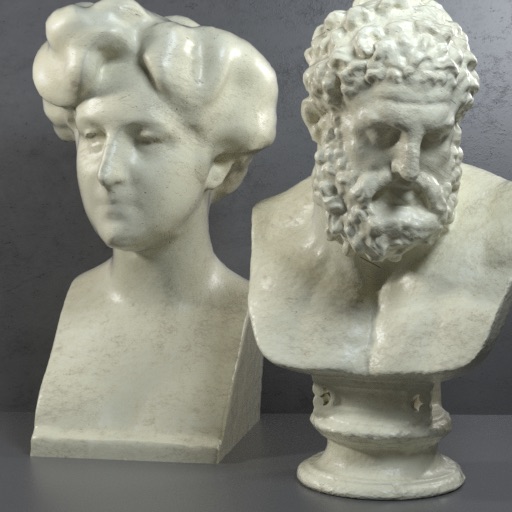 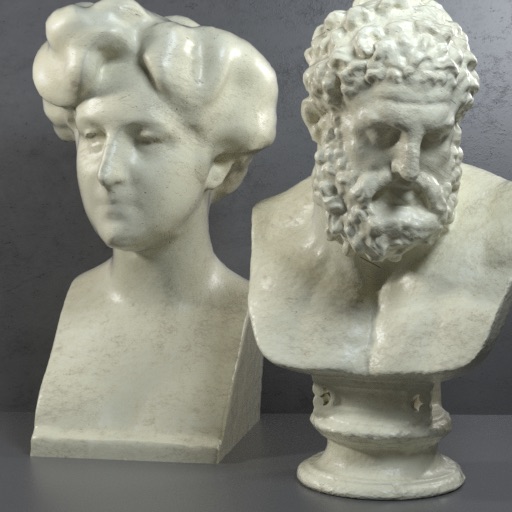 23
Random access
Navigating between views can increase:
decoding delay
bandwidth requirement
processing power
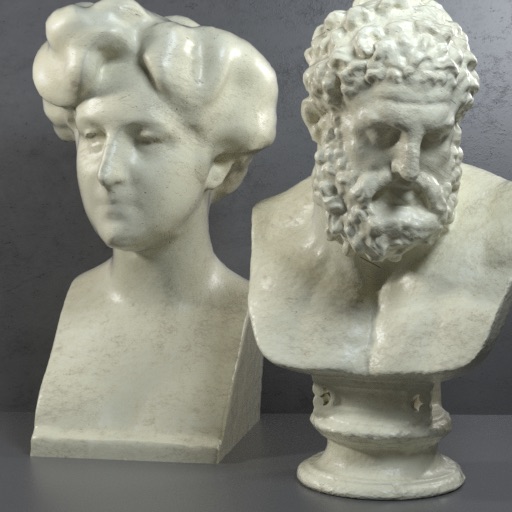 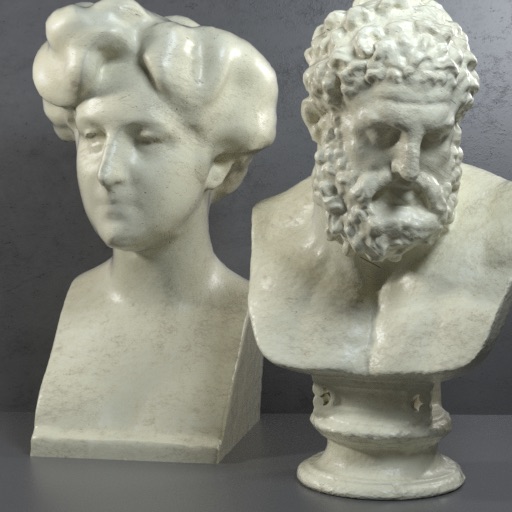 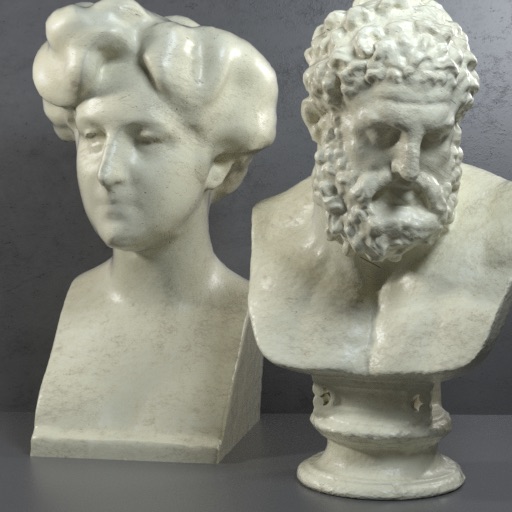 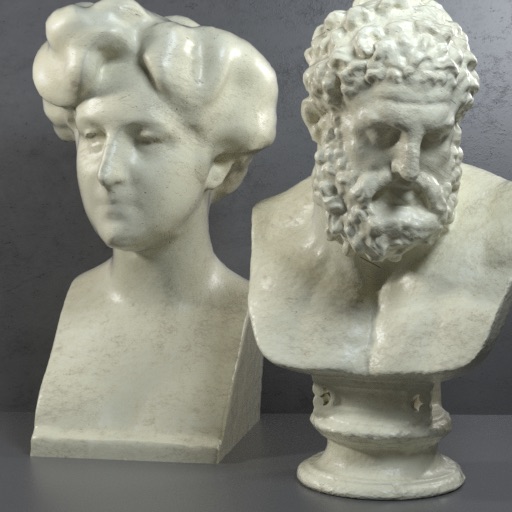 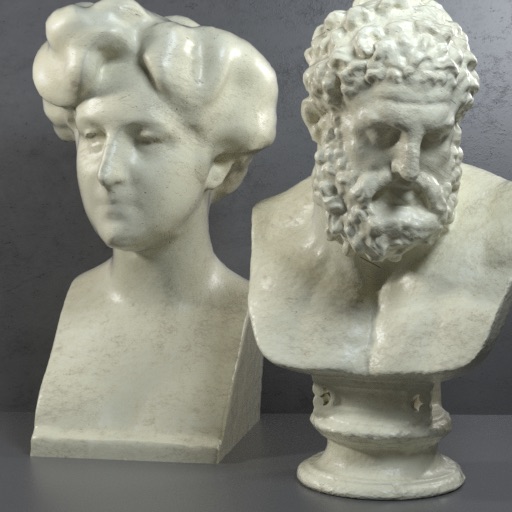 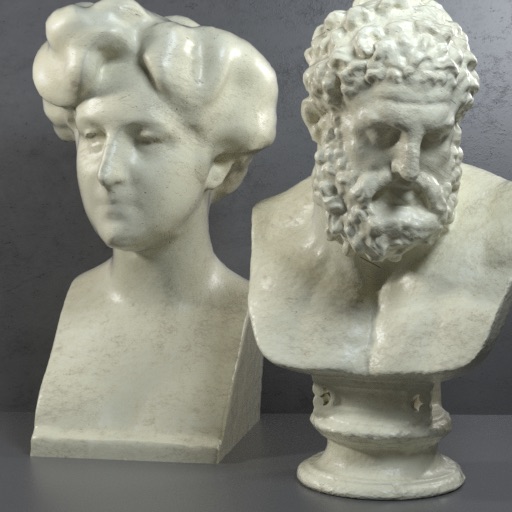 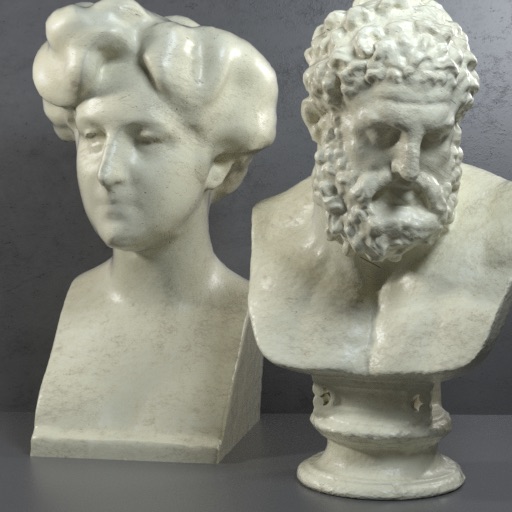 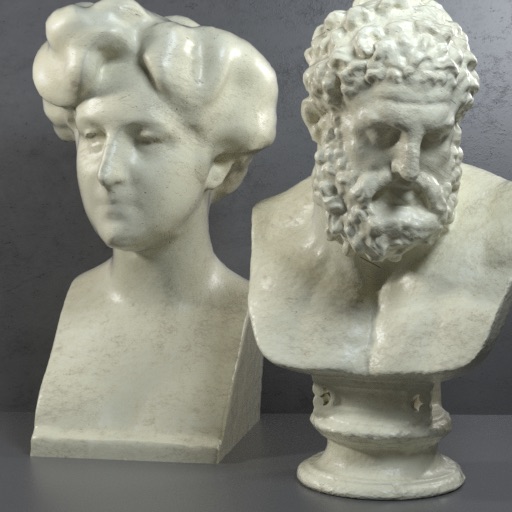 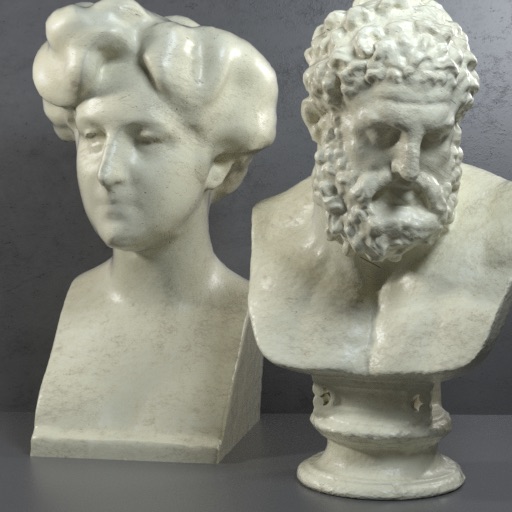 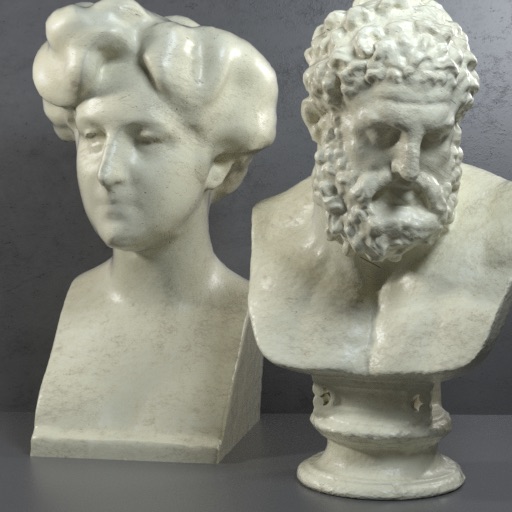 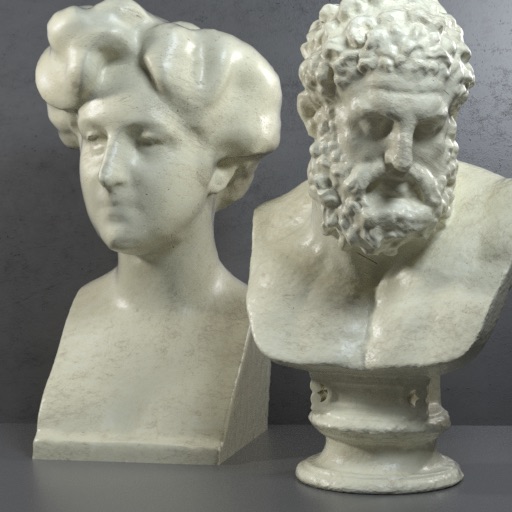 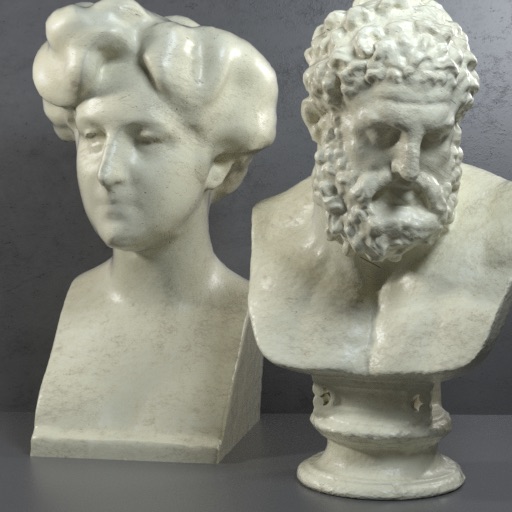 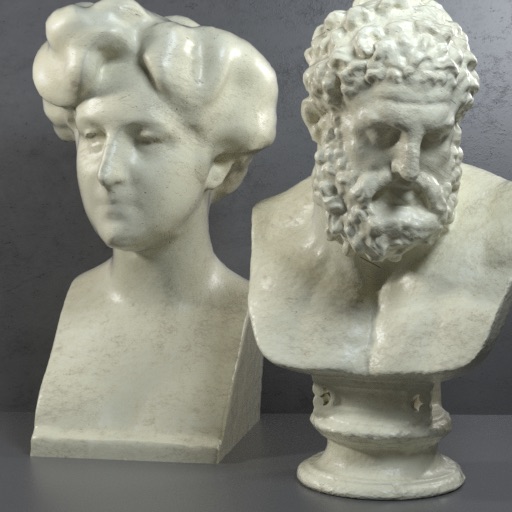 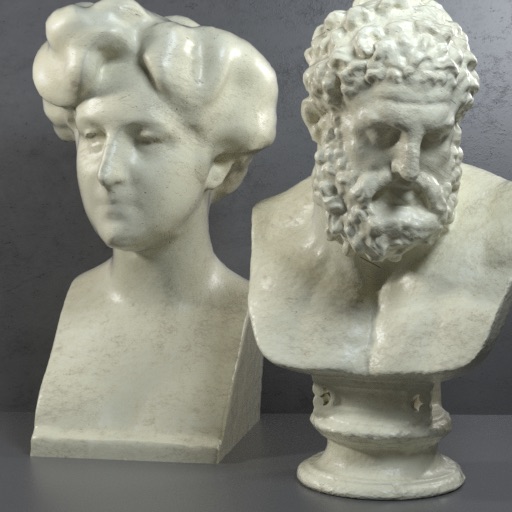 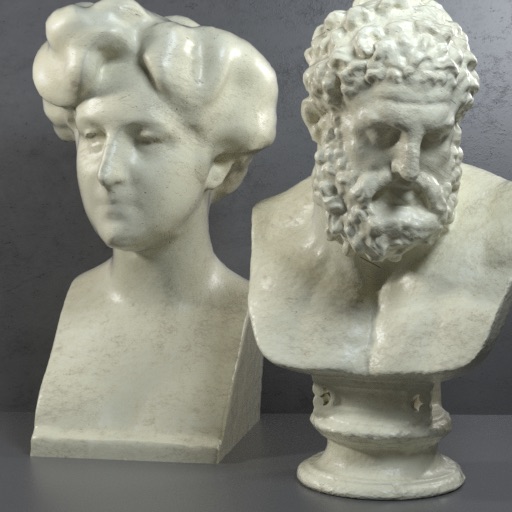 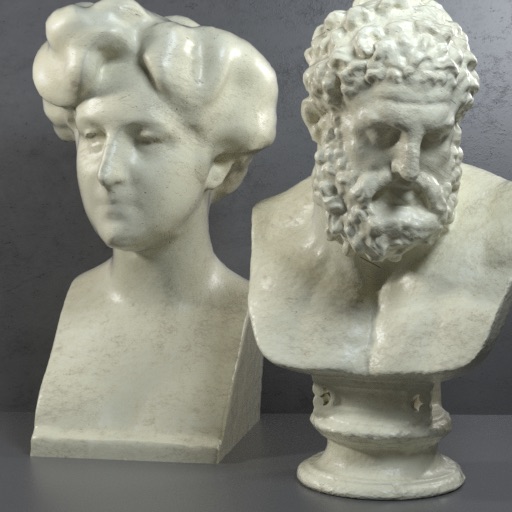 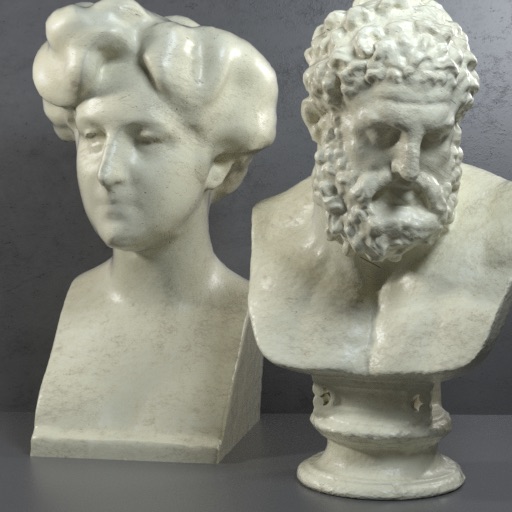 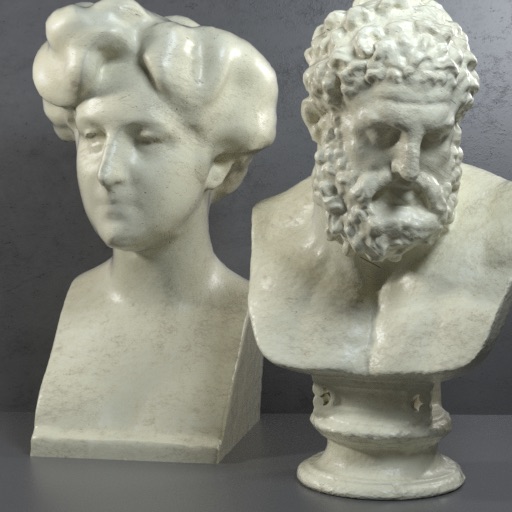 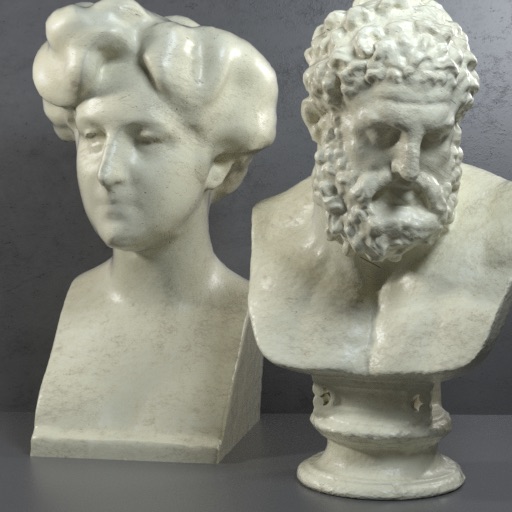 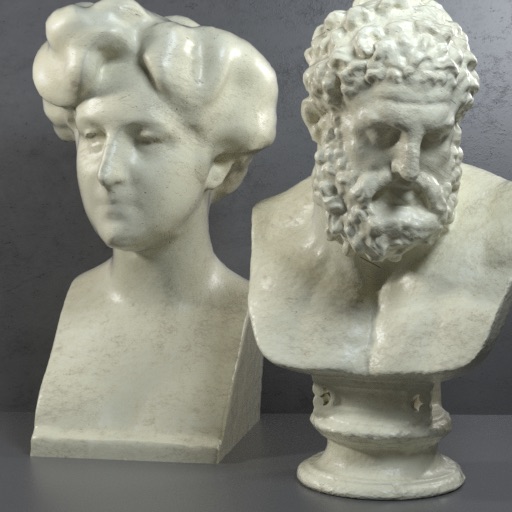 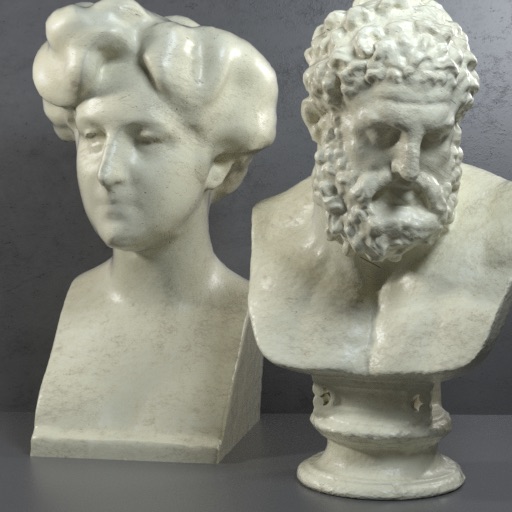 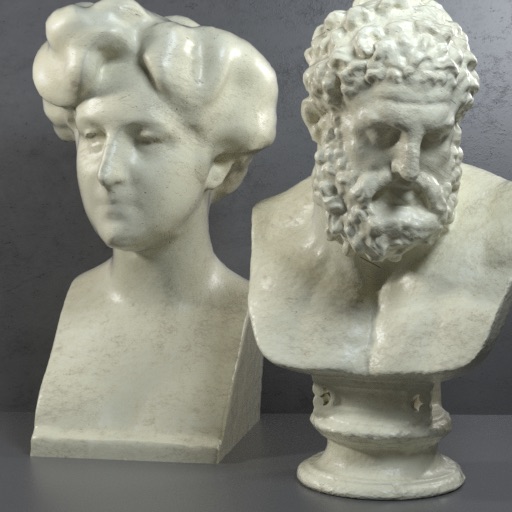 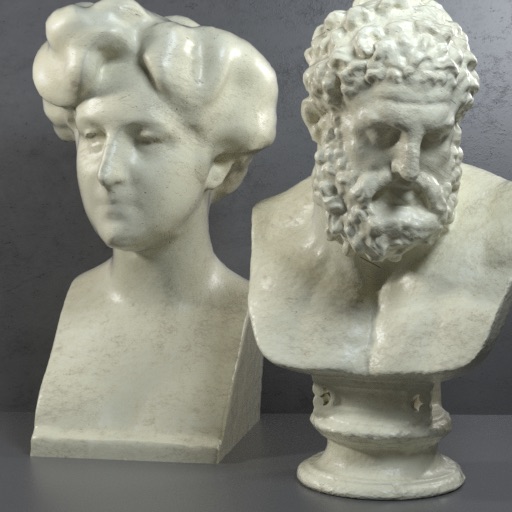 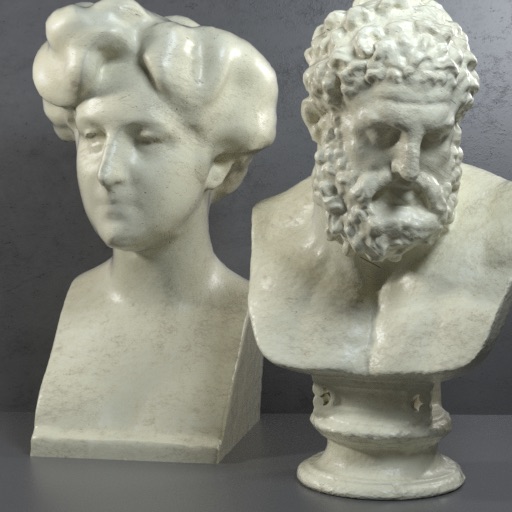 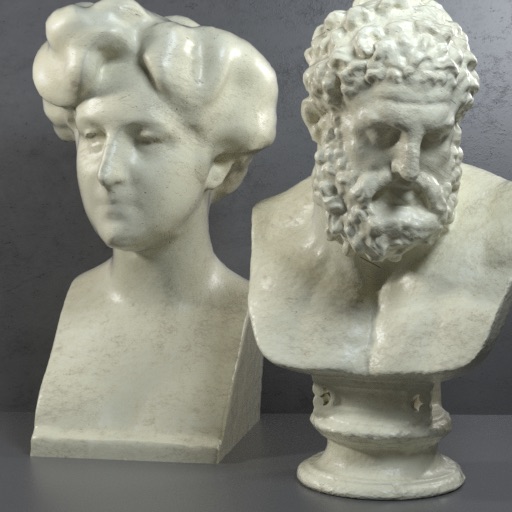 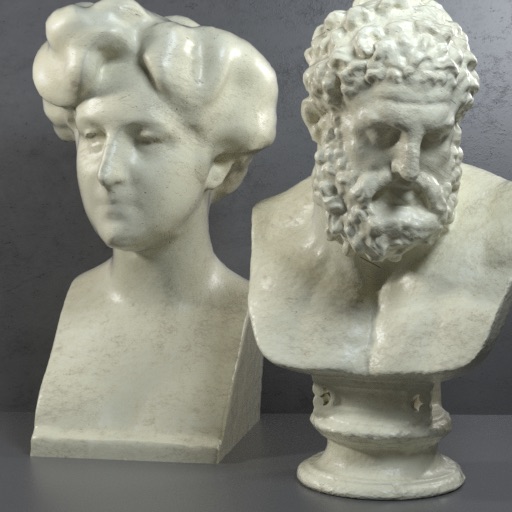 24
Quality distribution
It is undesirable to face different quality levels when navigating between viewports
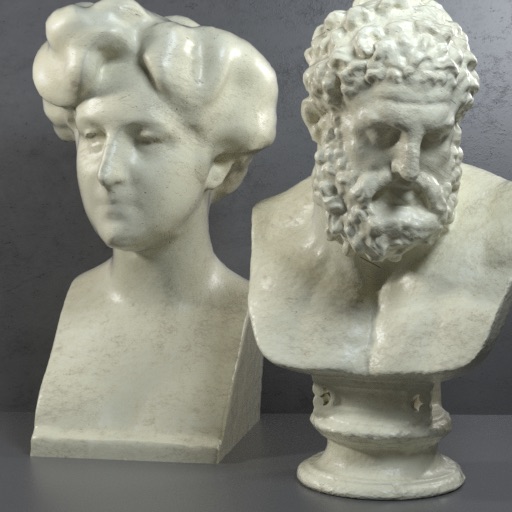 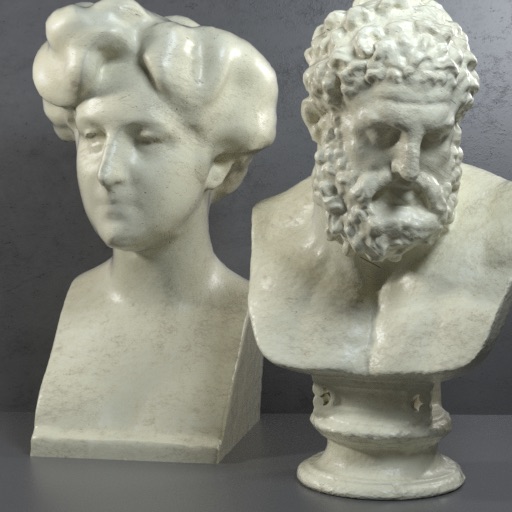 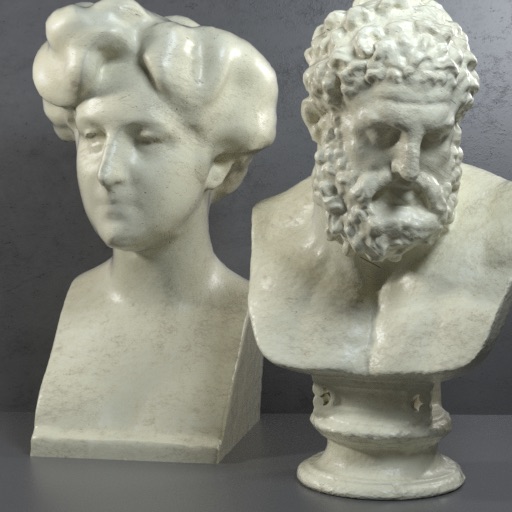 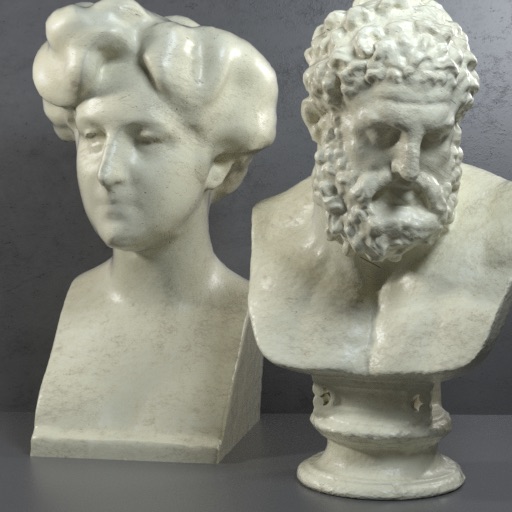 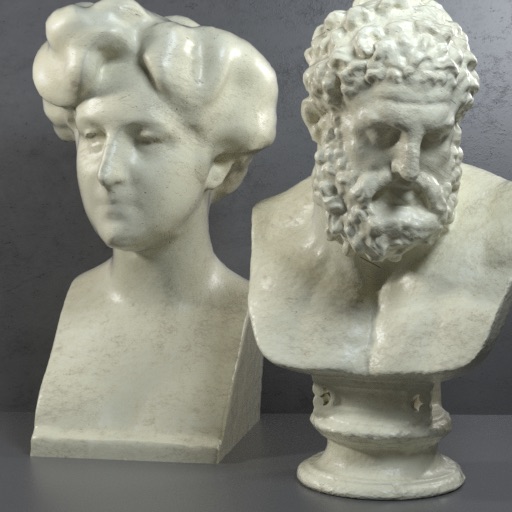 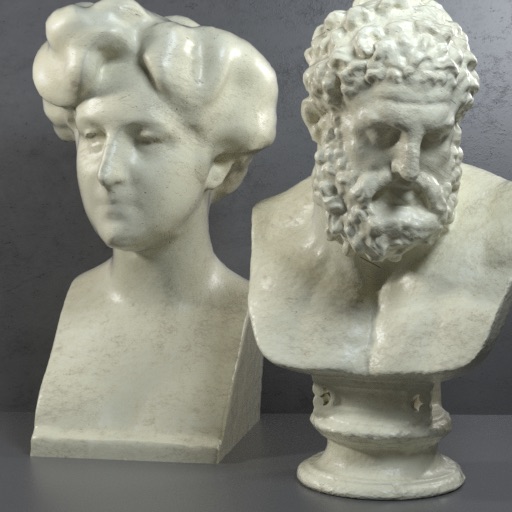 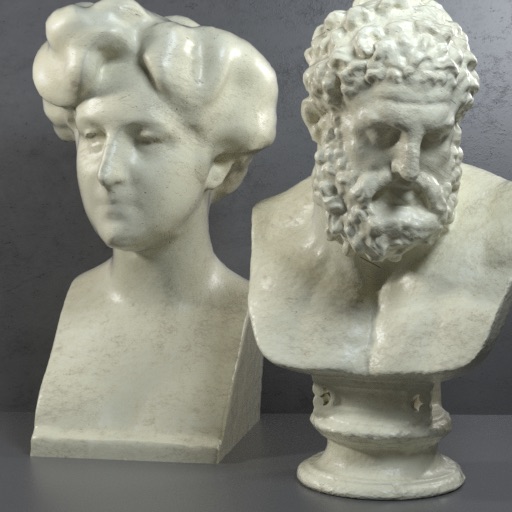 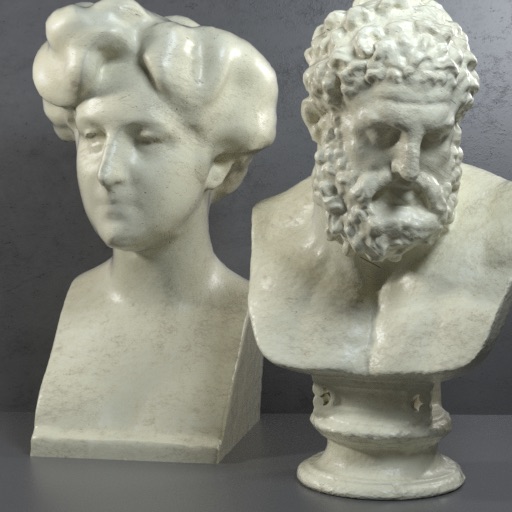 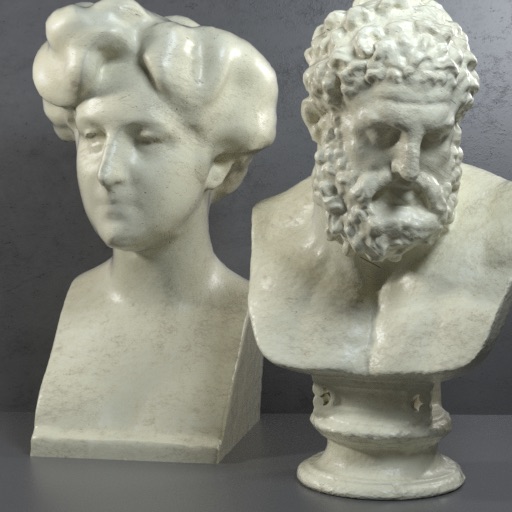 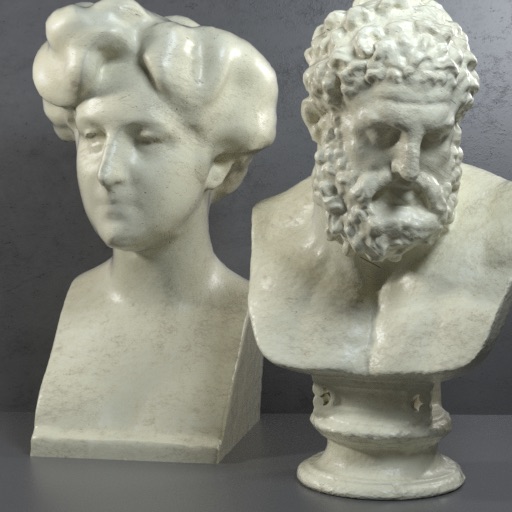 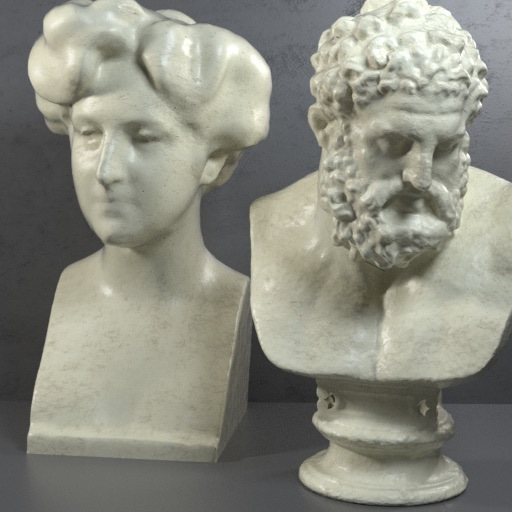 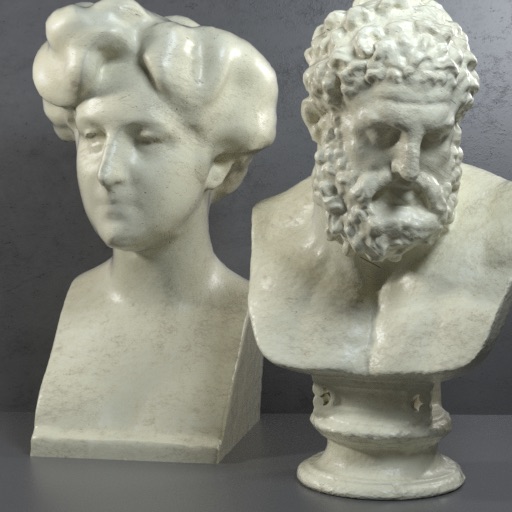 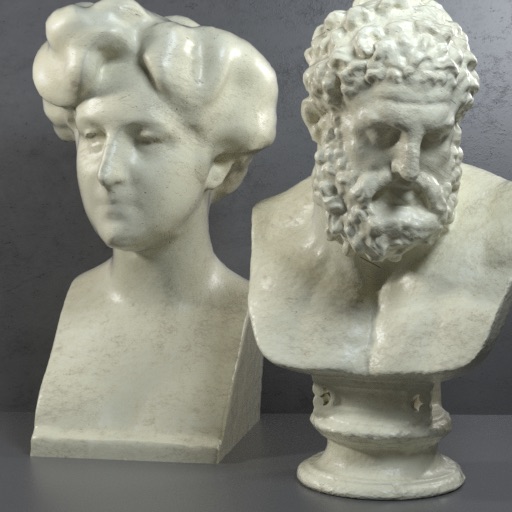 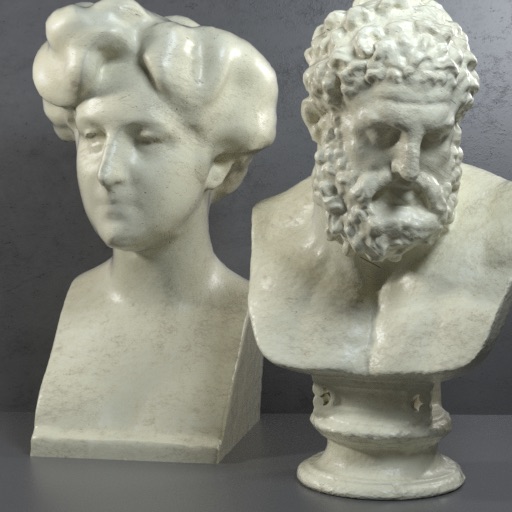 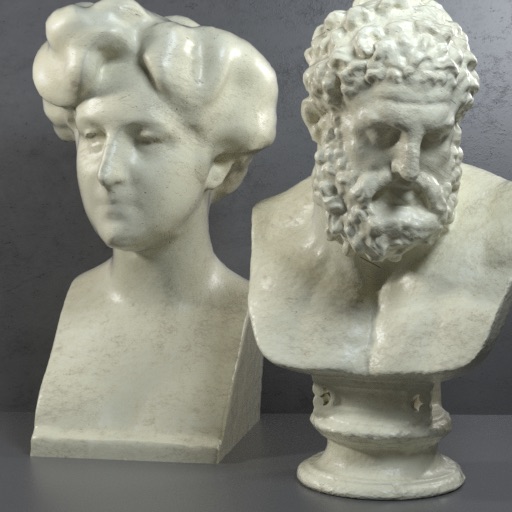 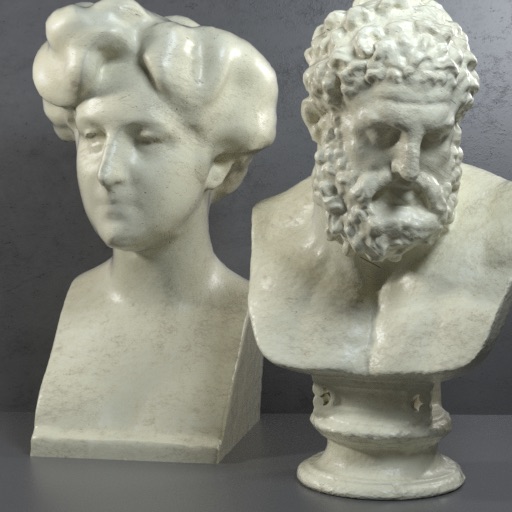 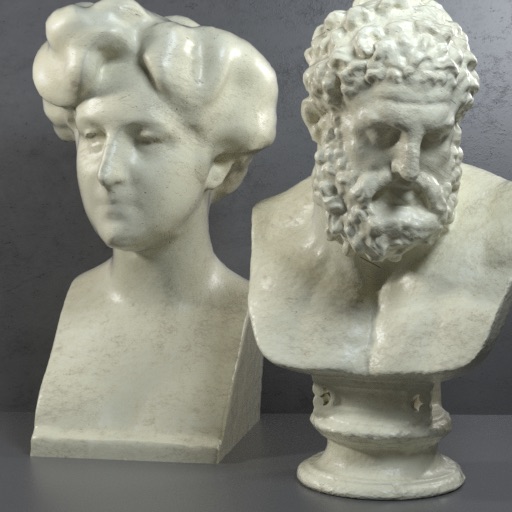 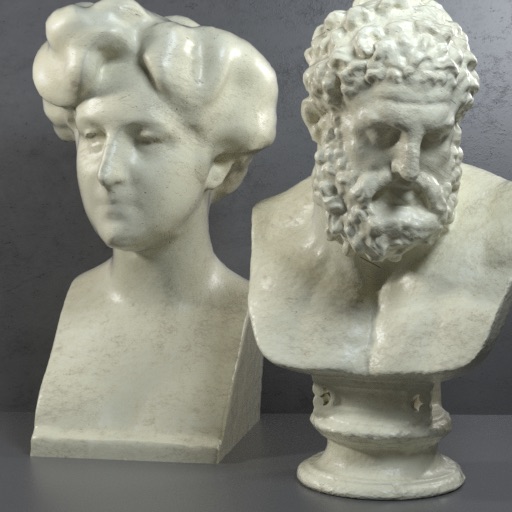 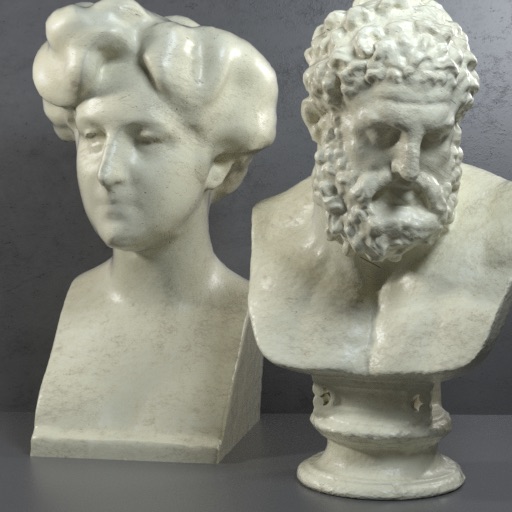 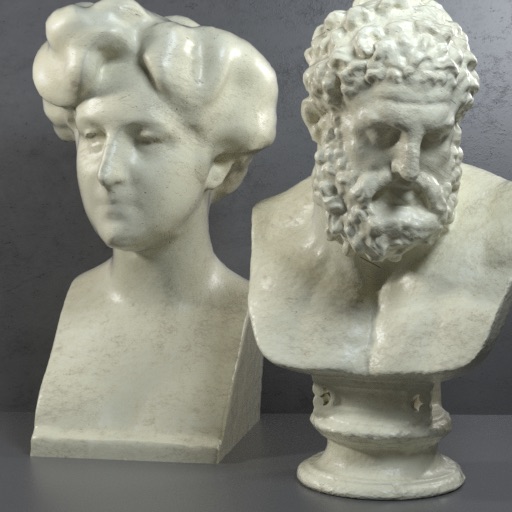 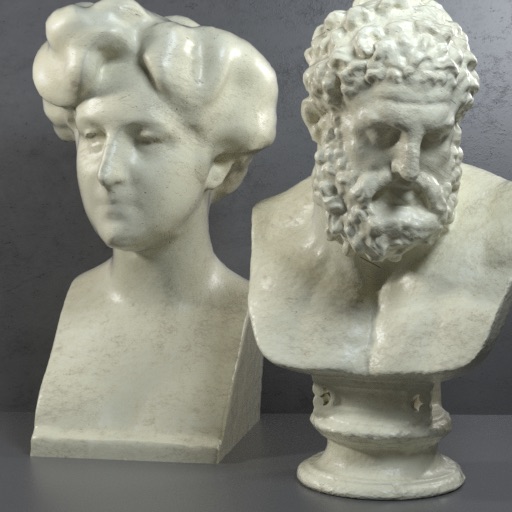 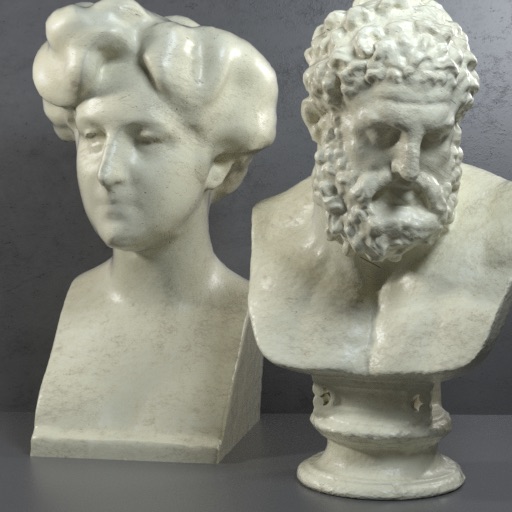 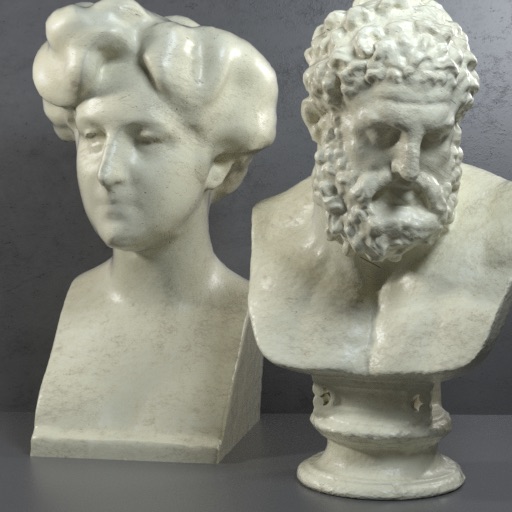 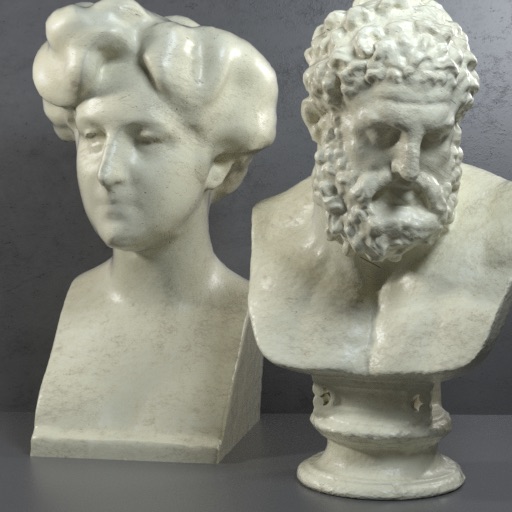 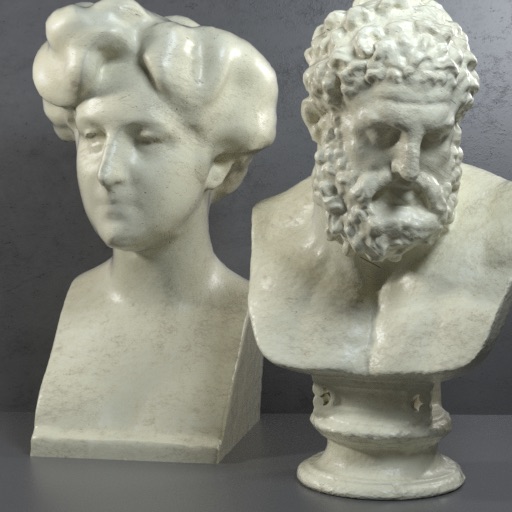 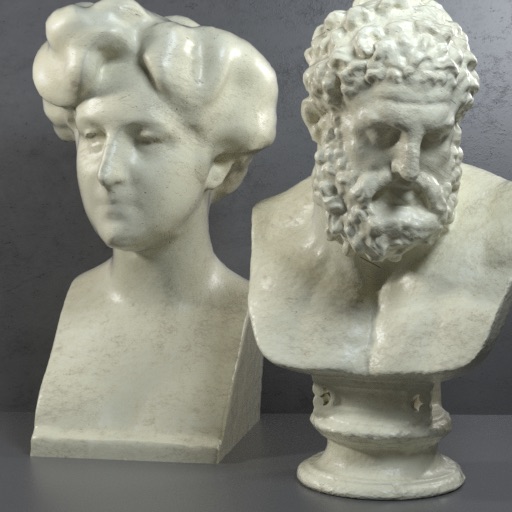 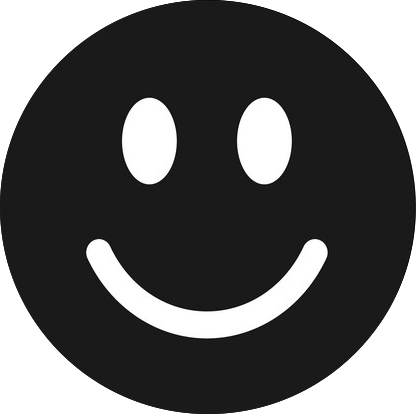 25
Quality distribution
It is undesirable to face different quality levels when navigating between viewports
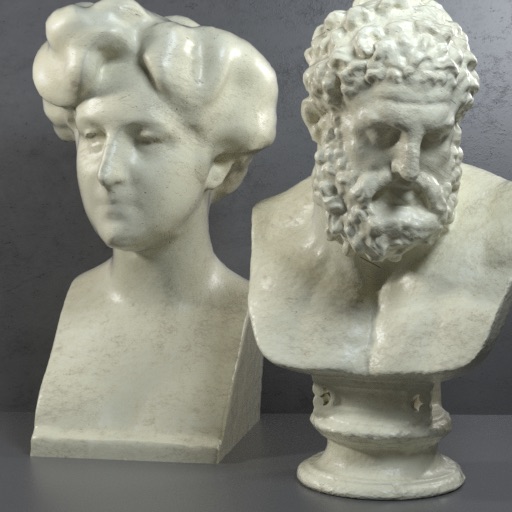 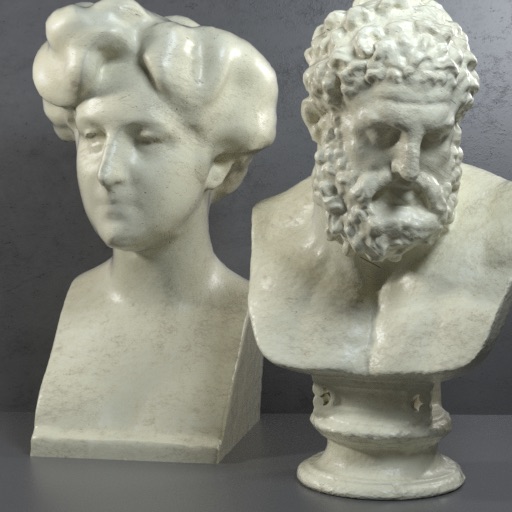 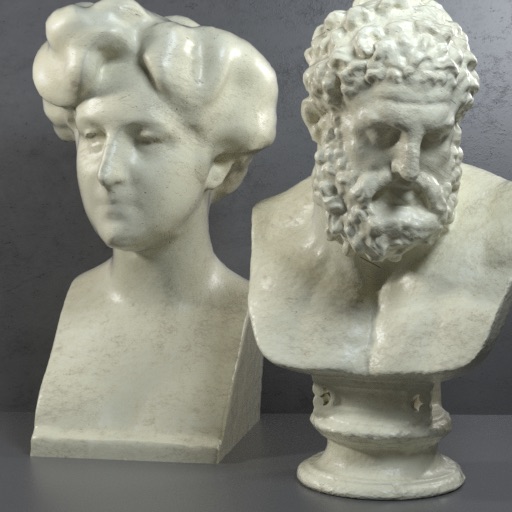 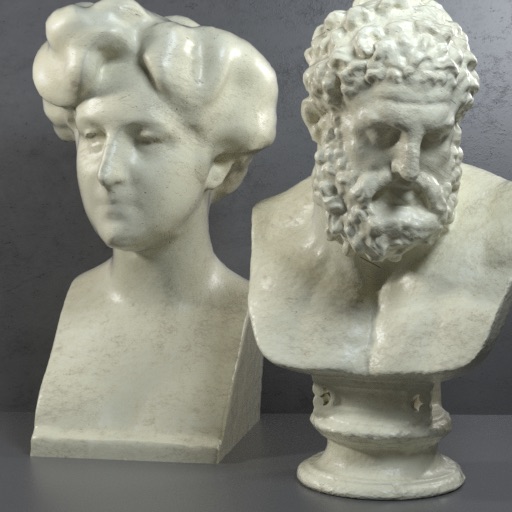 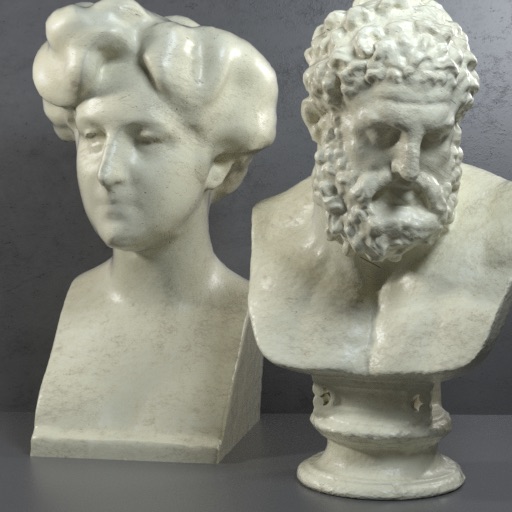 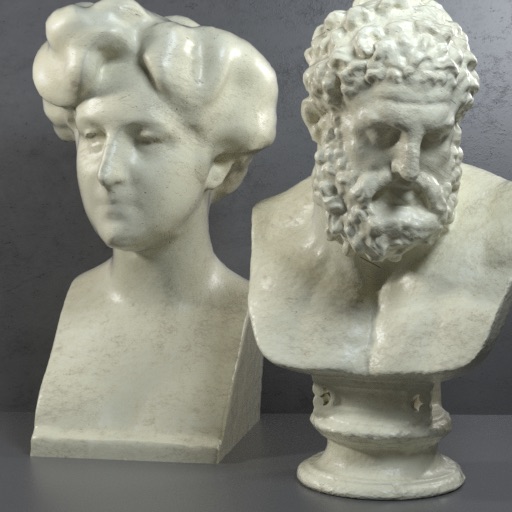 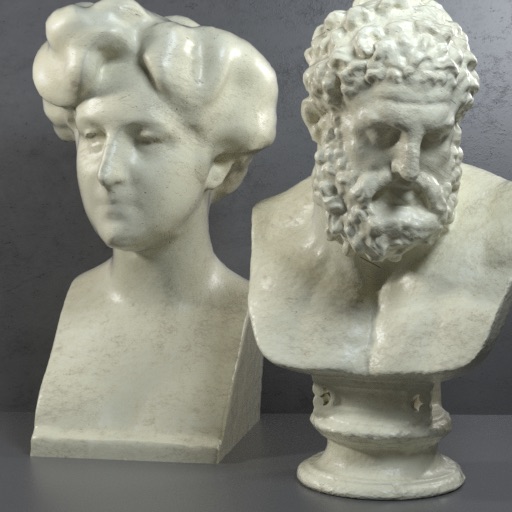 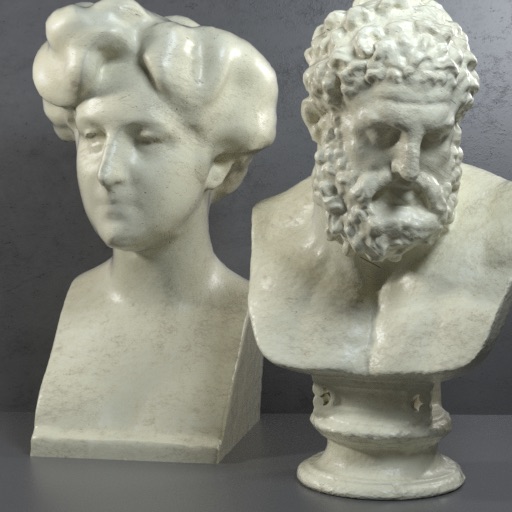 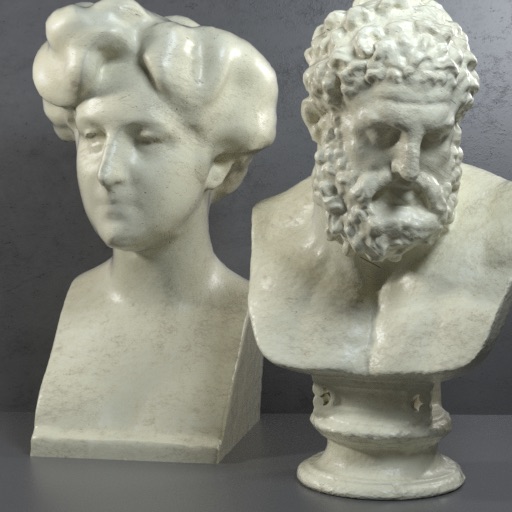 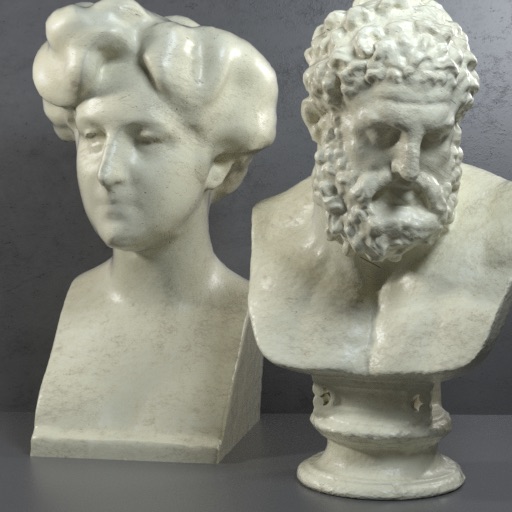 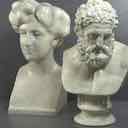 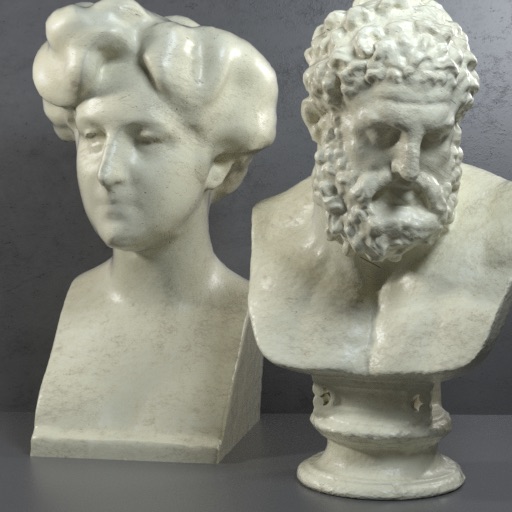 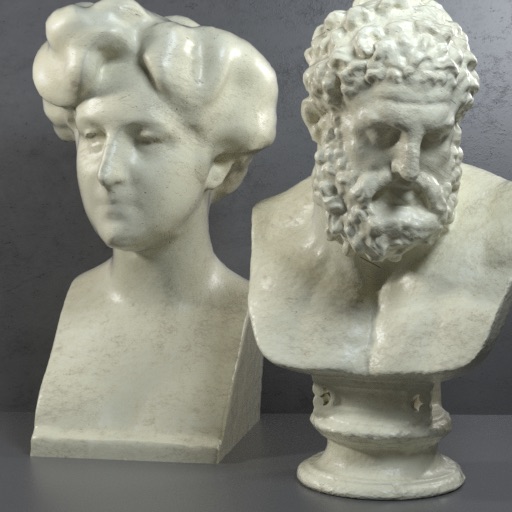 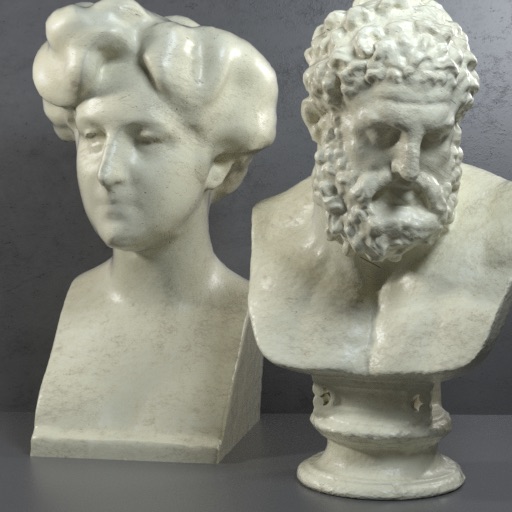 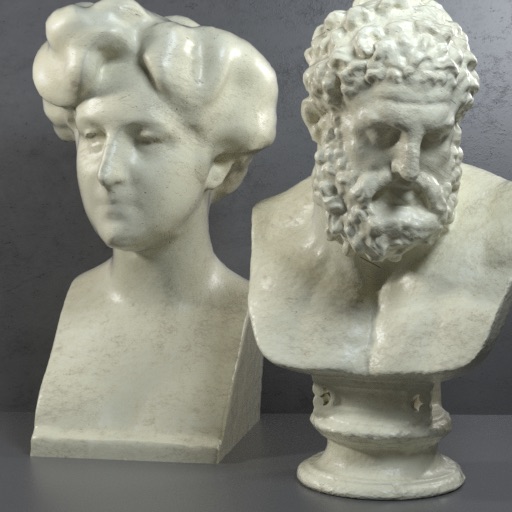 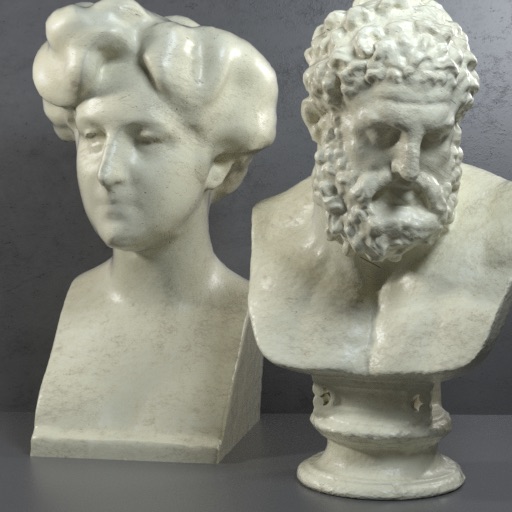 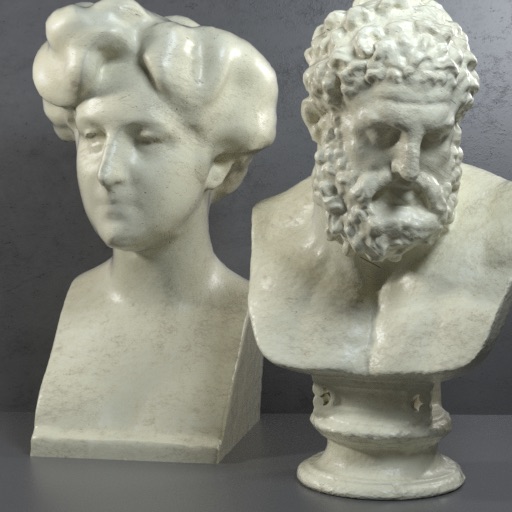 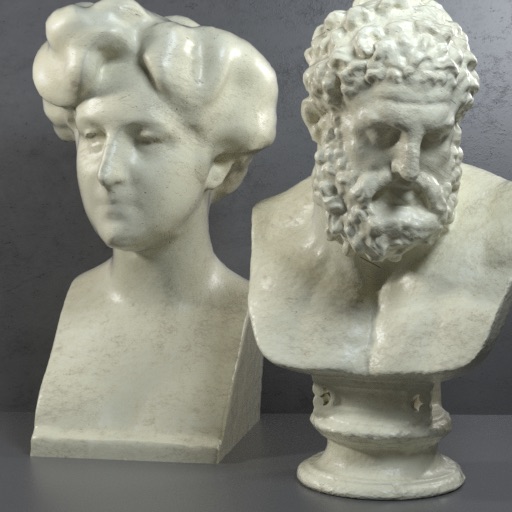 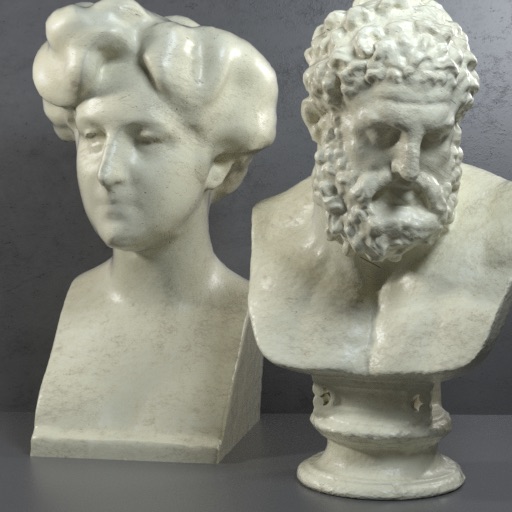 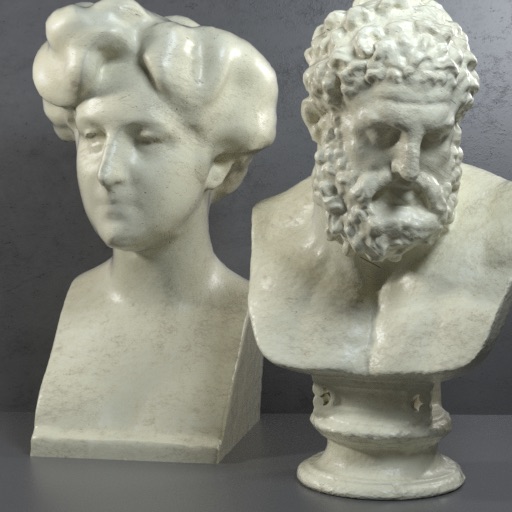 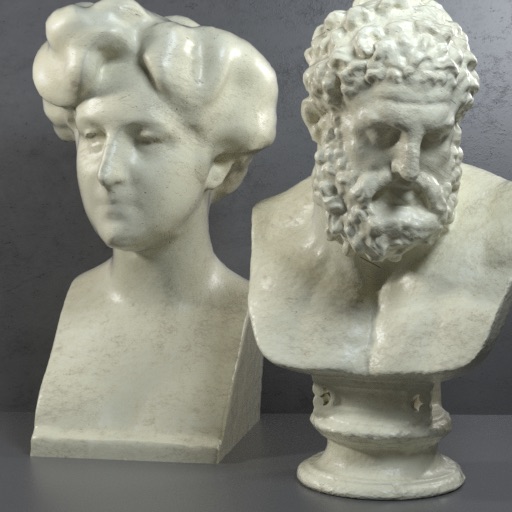 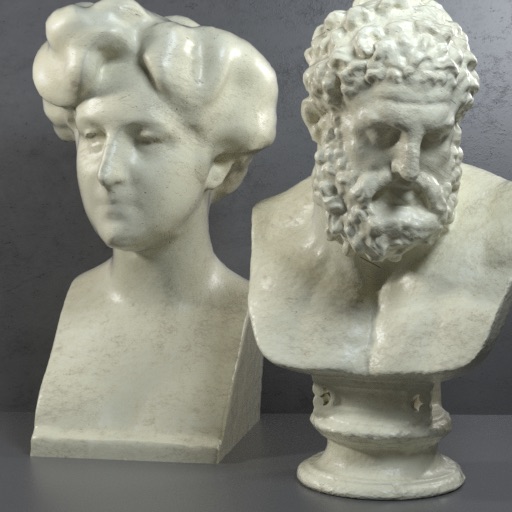 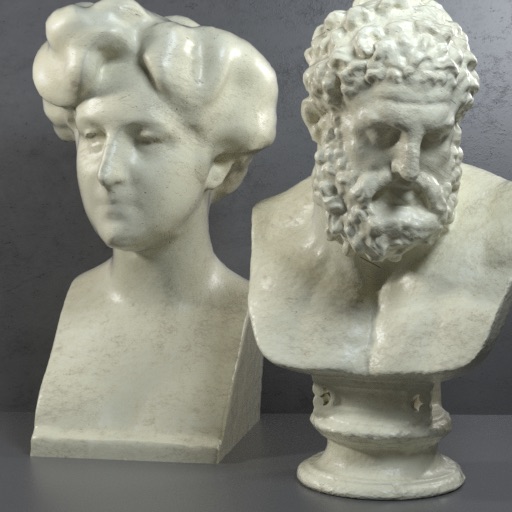 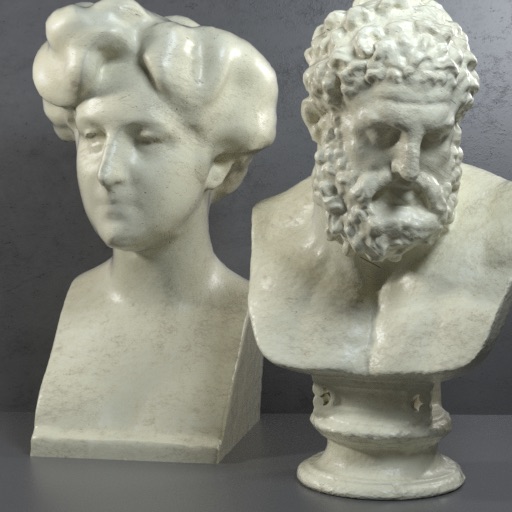 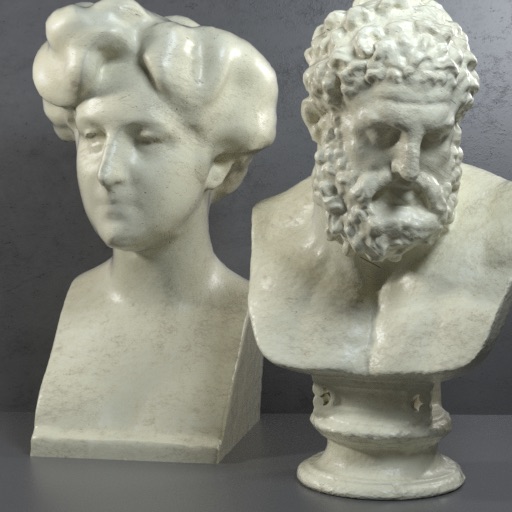 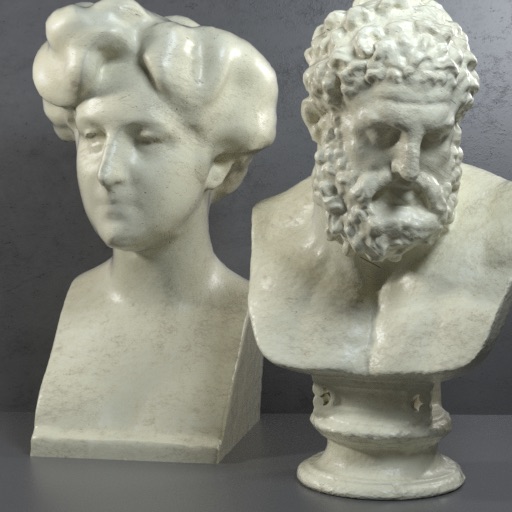 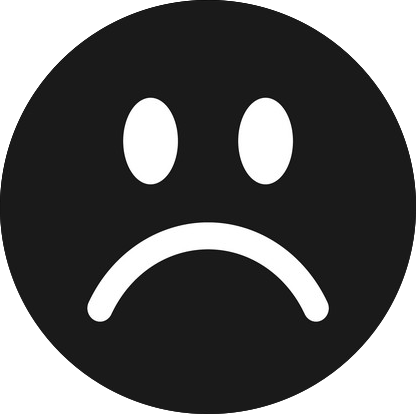 26
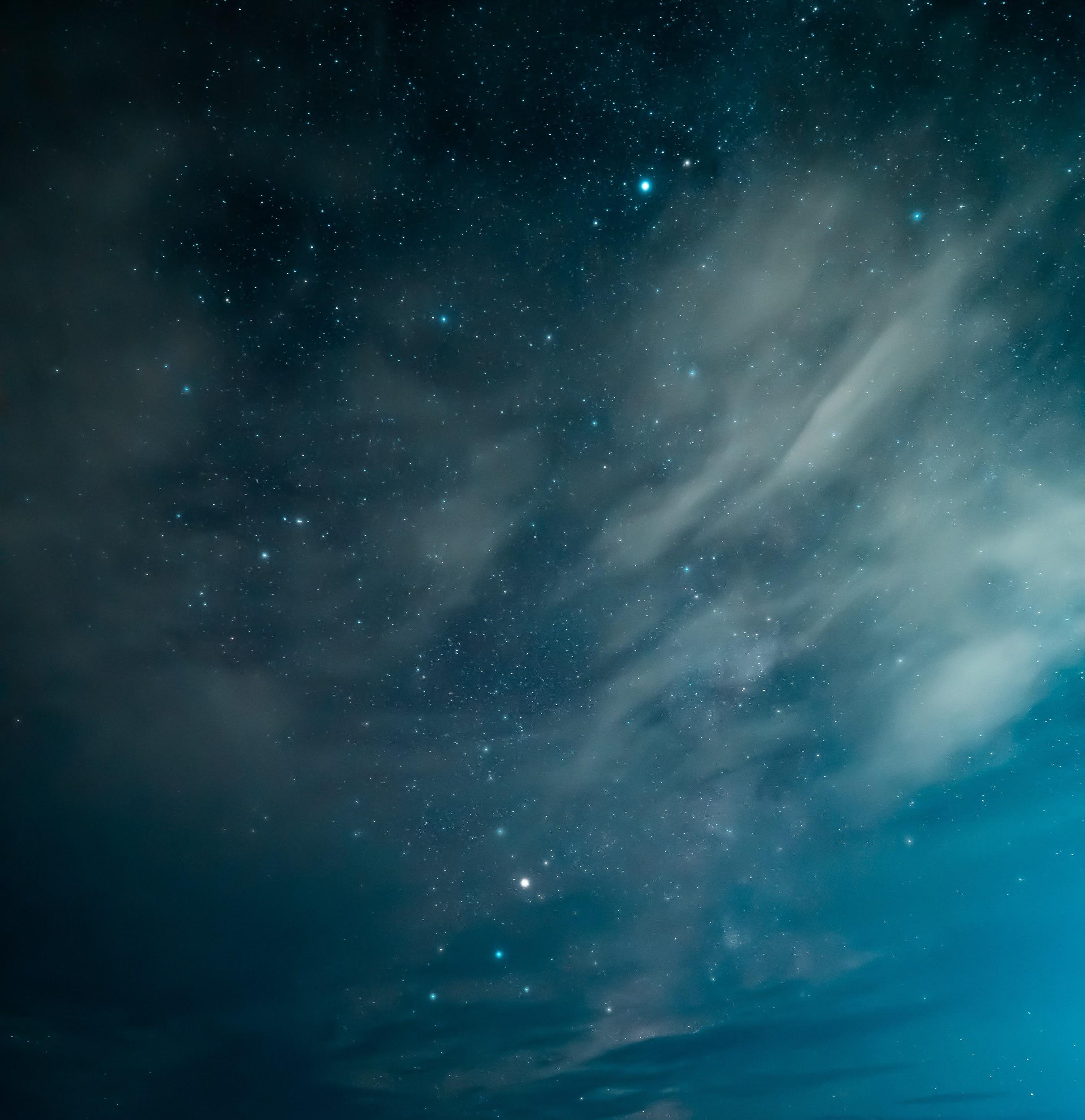 SLFC: Scalable Light Field Coding
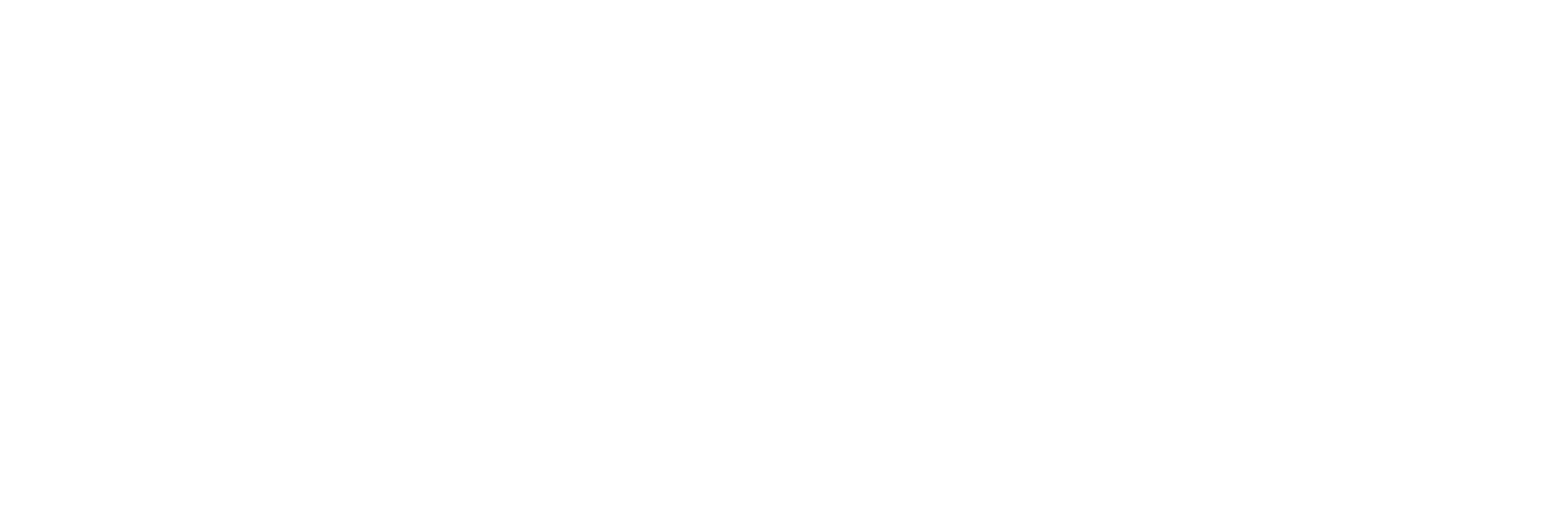 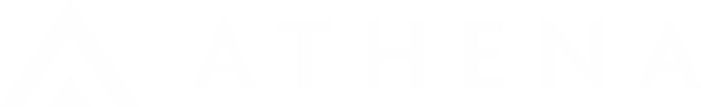 All rights reserved.  ©2020
27
SLFC
light field image views are divided into seven layers 
red view belong to that layer
gray views belong to the previous layers
black views belong to the next layers
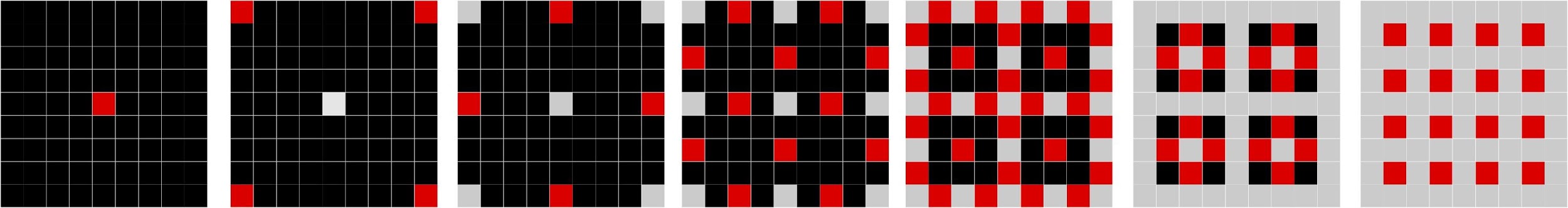 L7
L4
L5
L6
L2
L3
L1
28
SLFC
The central view is intra-coded and can be accessed independently. 
Views in the second layer, are encoded independent of each other but using the central view as their reference image. 
We see encoding of the remaining views as view/frame interpolation problem.
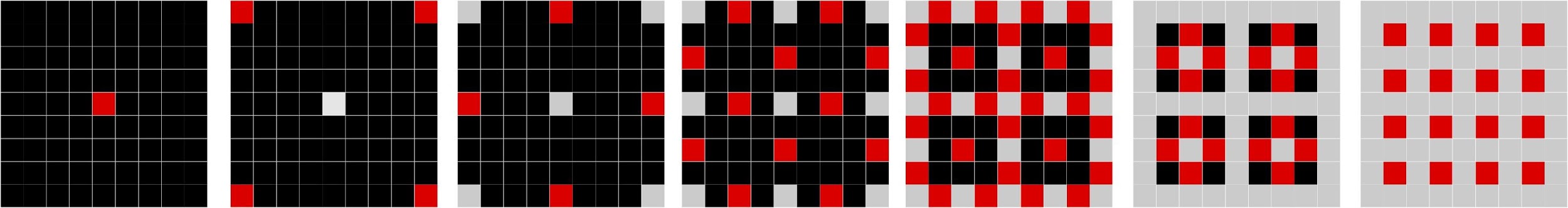 L7
L4
L5
L6
L2
L3
L1
29
SLFC
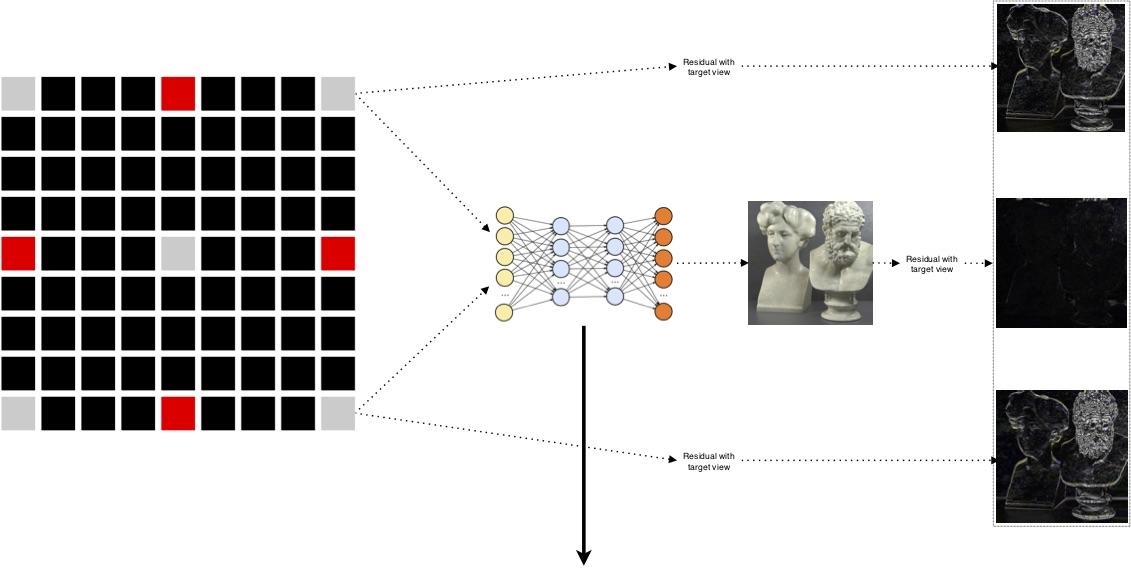 Residual with target view
Residual with target view
Residual with target view
30
SLFC
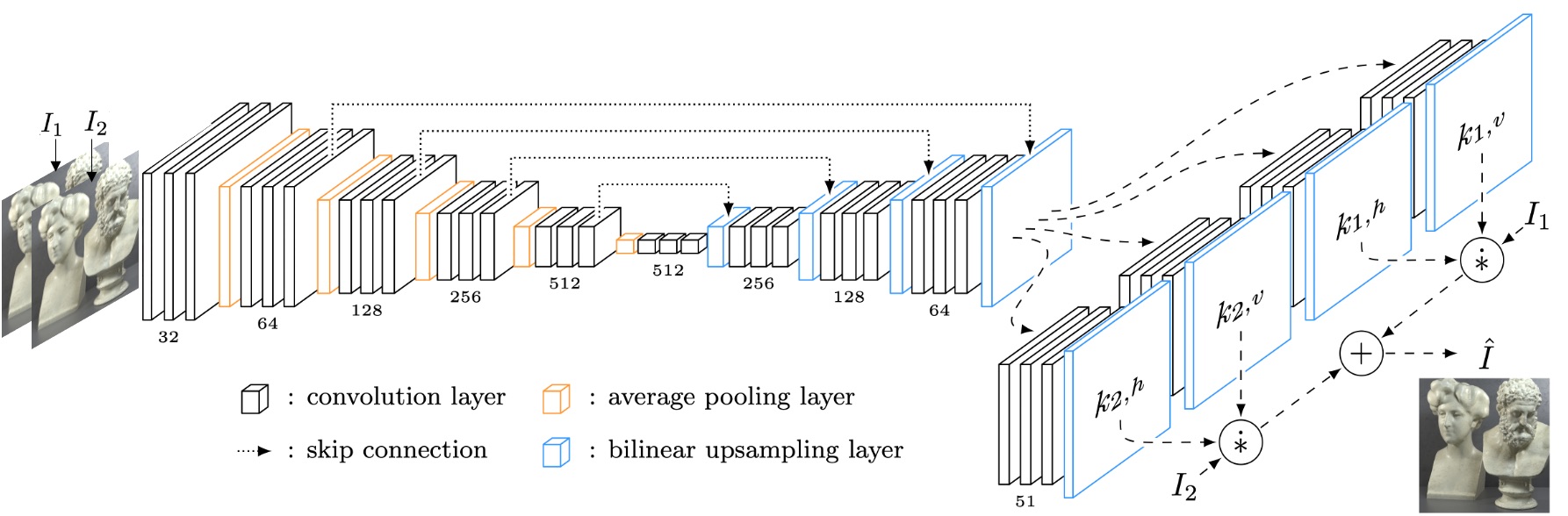 SepConv: Video Frame Interpolation via Adaptive Separable Convolution
31
SLFC
In each layer (3 to 7), two views from the previously encoded layers are used to synthesize their intermediate view. 

When the intermediate view is synthesized, it is added as a virtual reference frame to the reference list in the video encoder. 

To encode each intermediate view four references are used for inter-coding: (i) the most central view, (ii, iii) two views that are used for interpolation, (v) the synthesized view.
32
SLFC
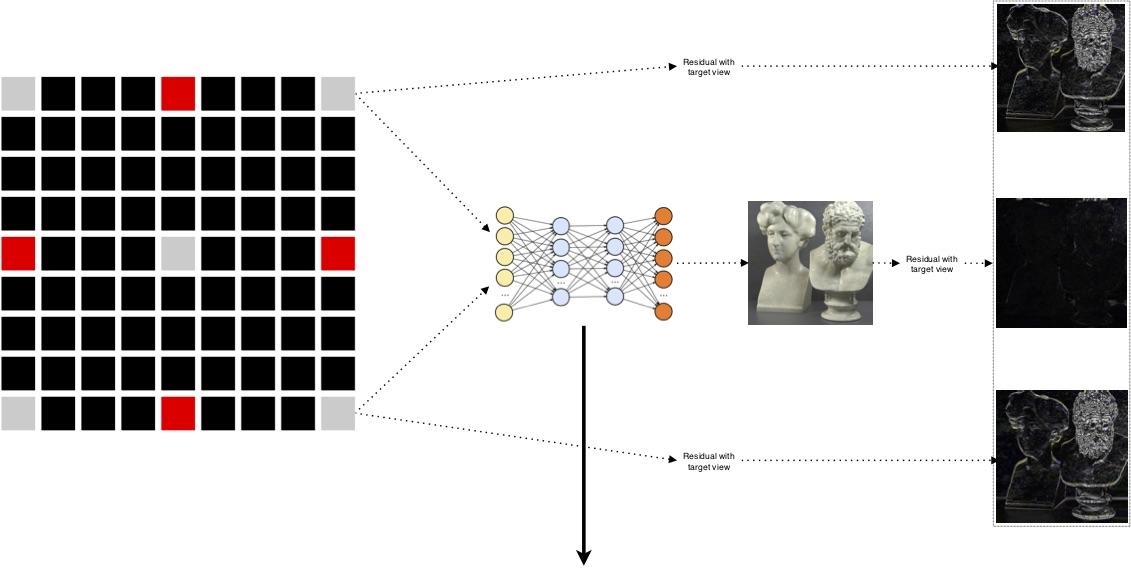 33
Encoding efficiency
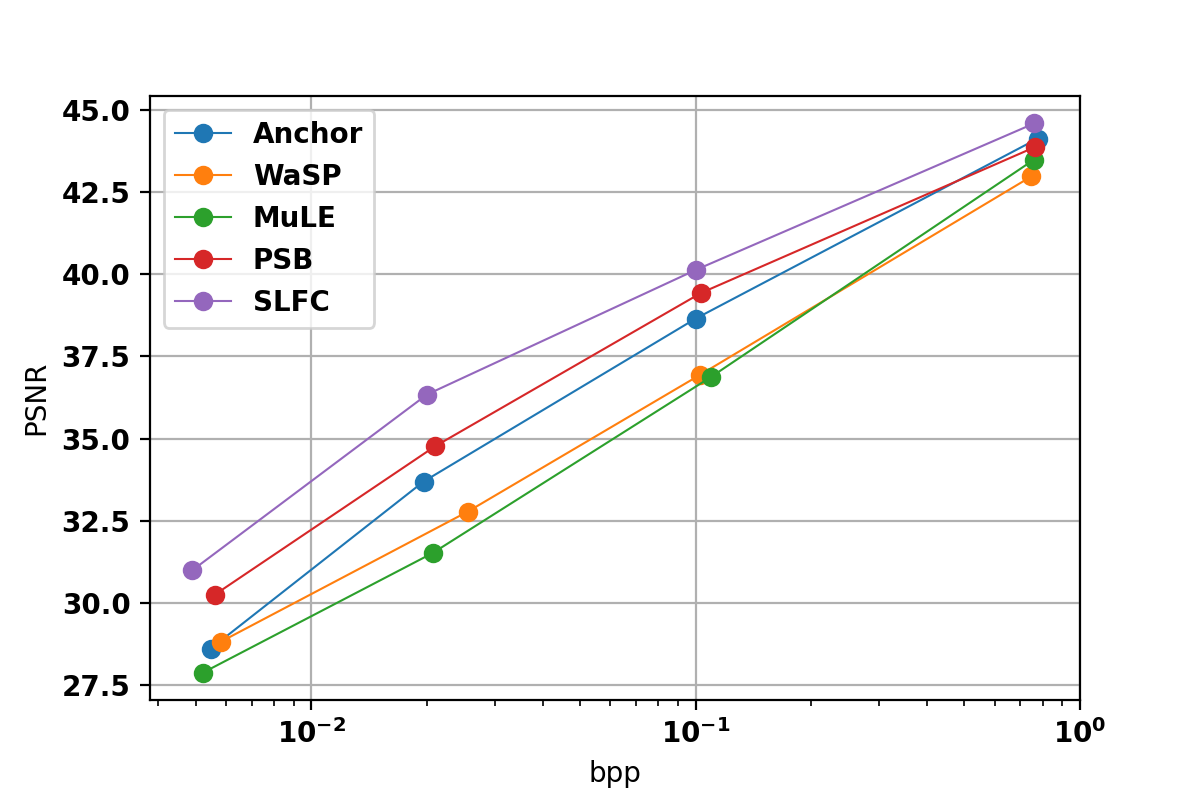 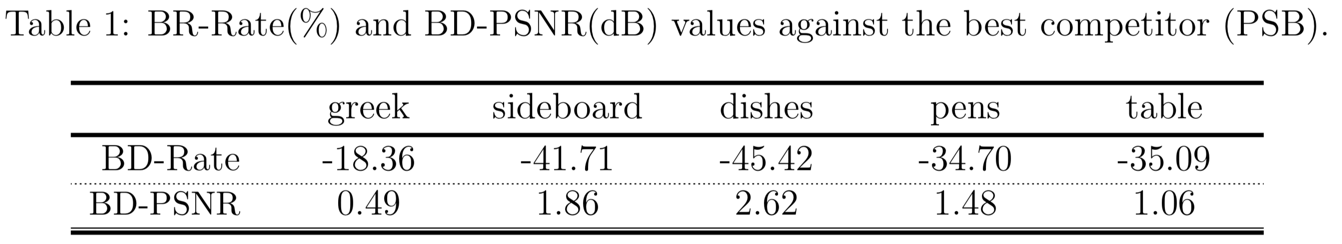 Rate distortion curves for Table light field images.
Anchor: JPEG Pleno anchor
WaSP:   Hierarchical warping, merging, and sparse prediction for light field image compression
MuLE:   A 4D DCT-Based lenslet light field codec 
PSB:       Pseudo sequence based 2-D hierarchical coding structure for light-field image compression
34
Viewport scalability
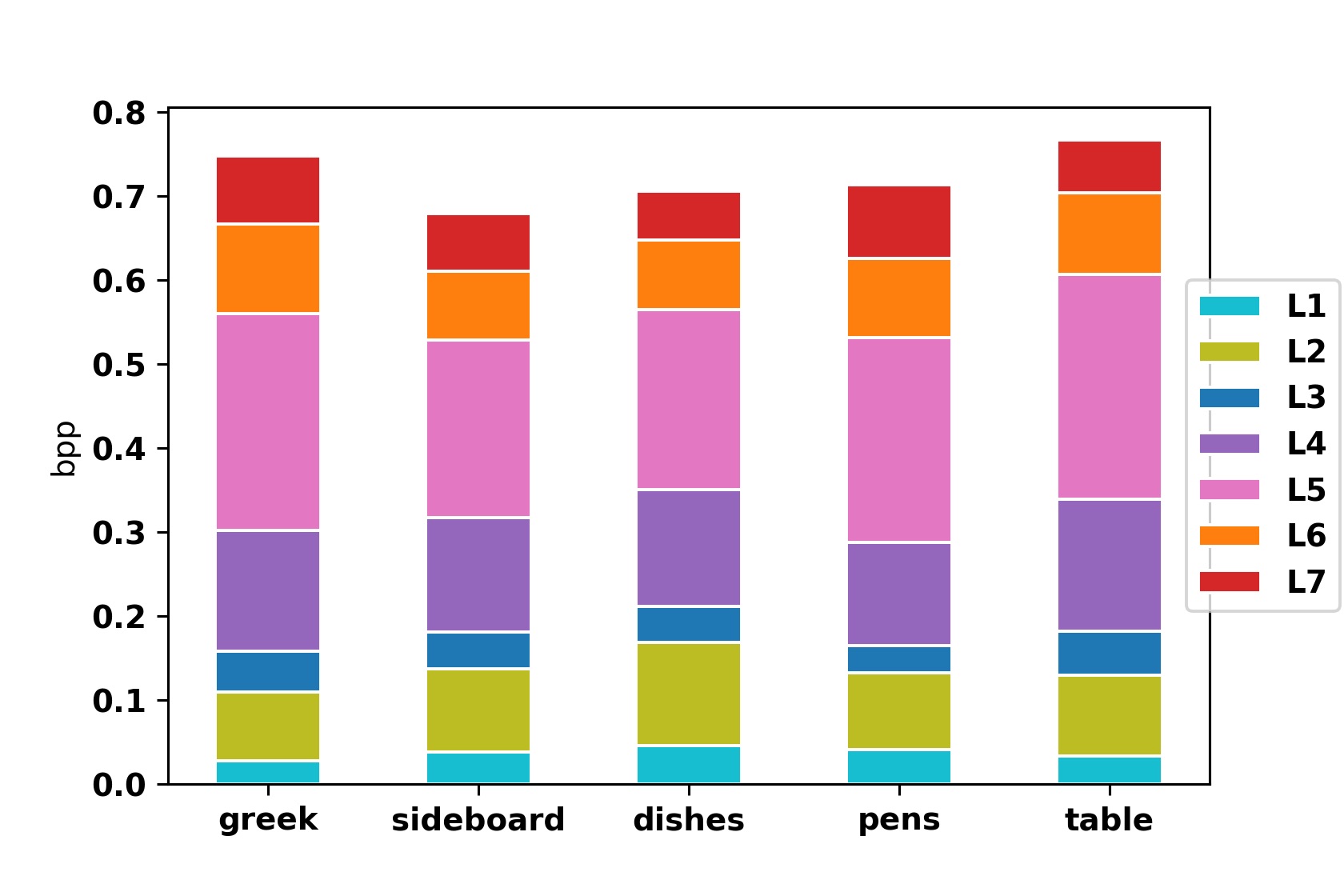 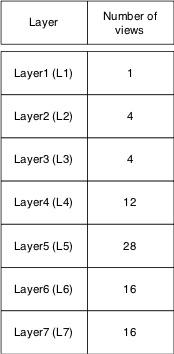 The number of views in each layer
Bitrate allocated to each layer at bpp4 = 0.75
35
Quality scalability
SLFC provides two quality levels :

quality 1: When the most central view and corner views are available, SLFC can synthesize all remaining views by utilizing SepConv. 
quality 2: SLFC first synthesize a target view, then utilize the synthesized view for inter-coding at the cost of additional bitrate.
36
Random access
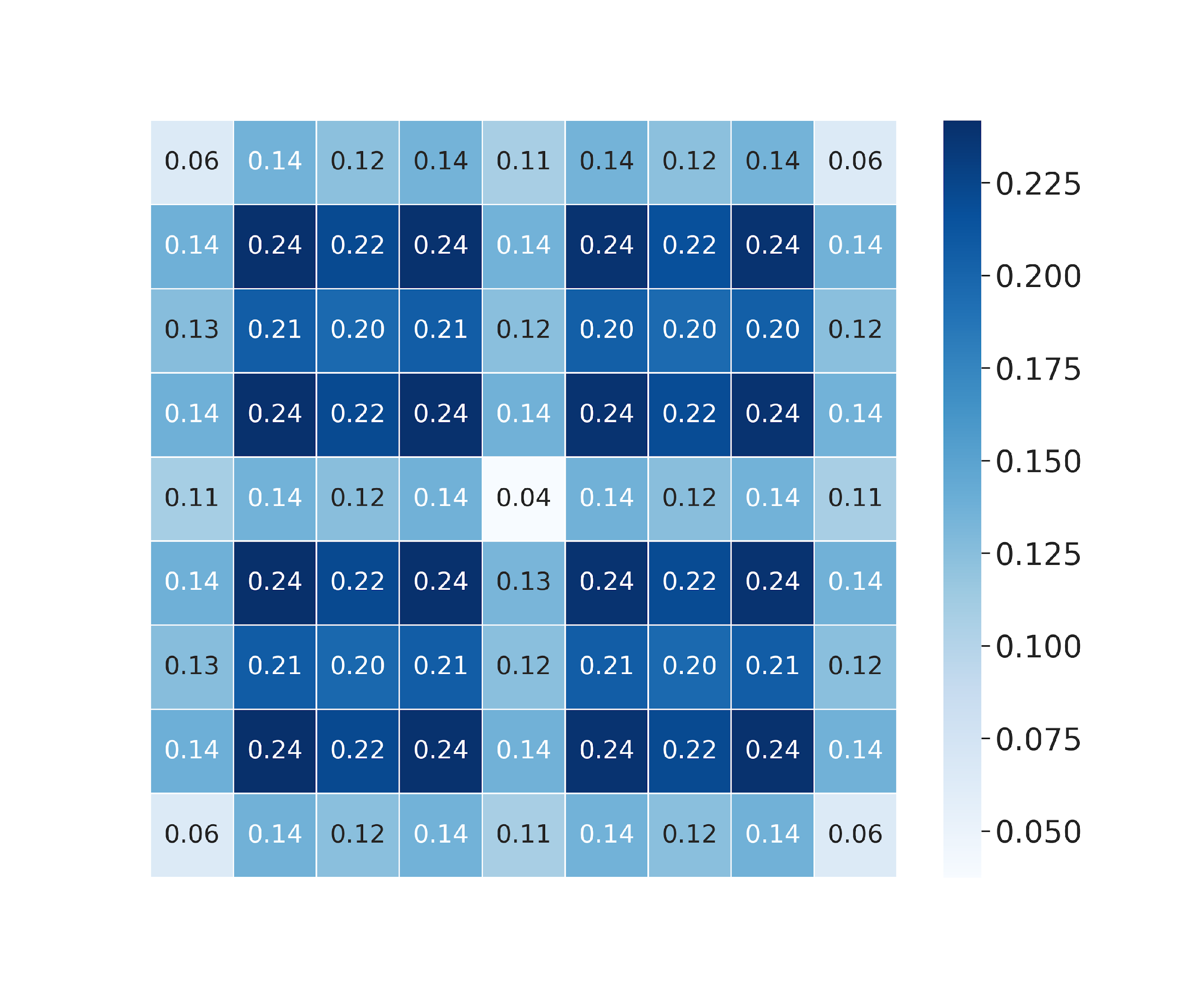 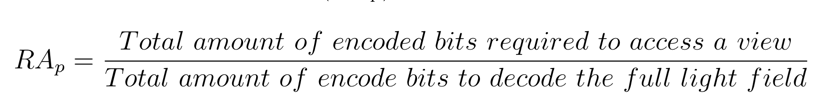 RAp for all views of greek light field images at bpp4 = 0.75
37
Uniform quality distribution
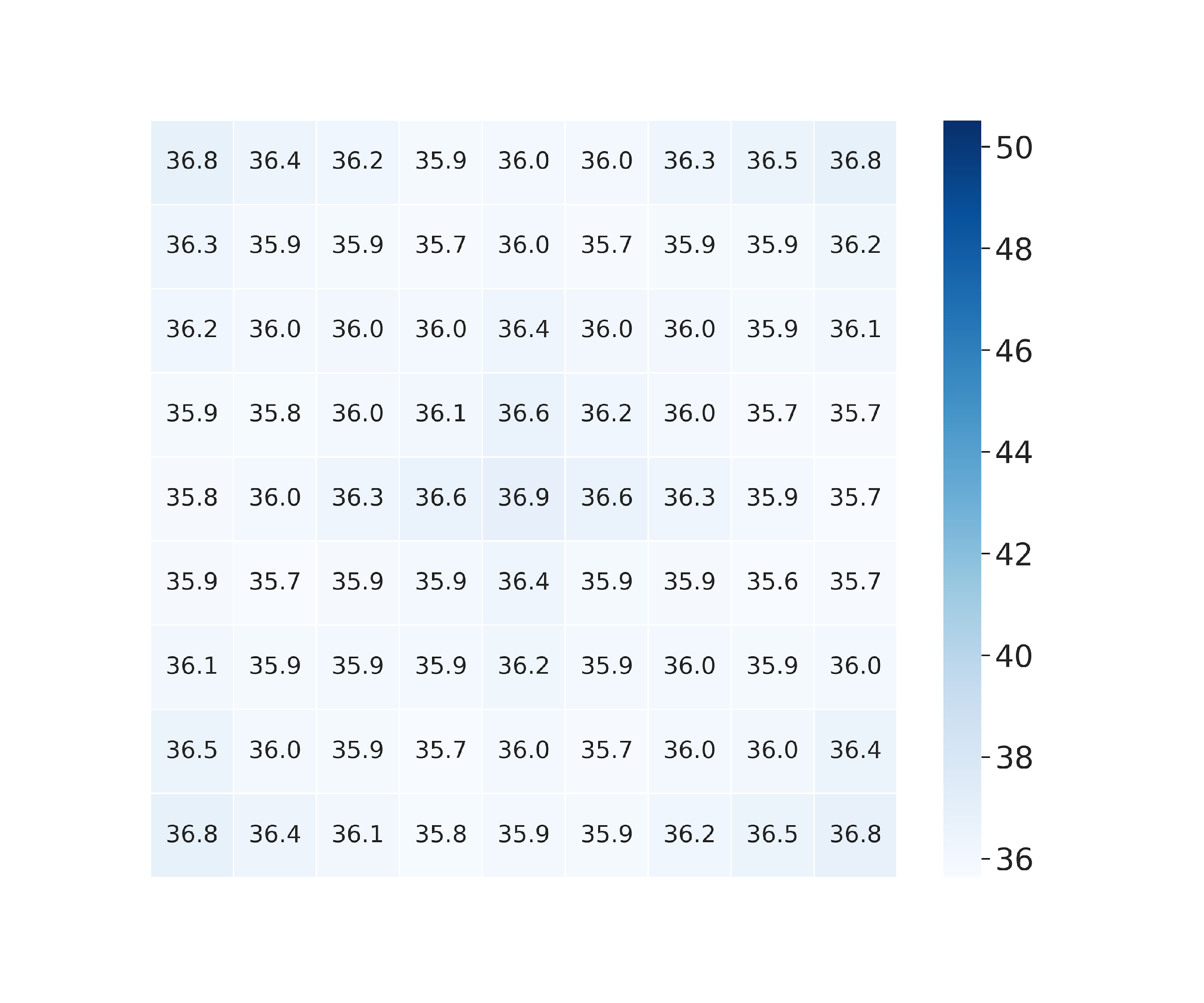 PSNR heatmap plot for greek light field image
38
Conclusion
SLFC utilizes a DNN to synthesize intermediate views.
Synthesized views are used as virtual references for inter-coding.
SLFC provides:
High encoding efficiency
Viewport scalability
Quality scalability
Random access
Uniform quality distribution
39
Thanks for your attention
www.athena.itec.aau.at
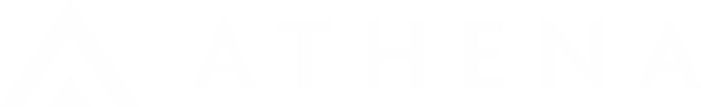 40